Myths and Magic Moments for Online Learning
Curt Bonk, Professor, Indiana University
cjbonk@indiana.edu 
http://curtbonk.com/
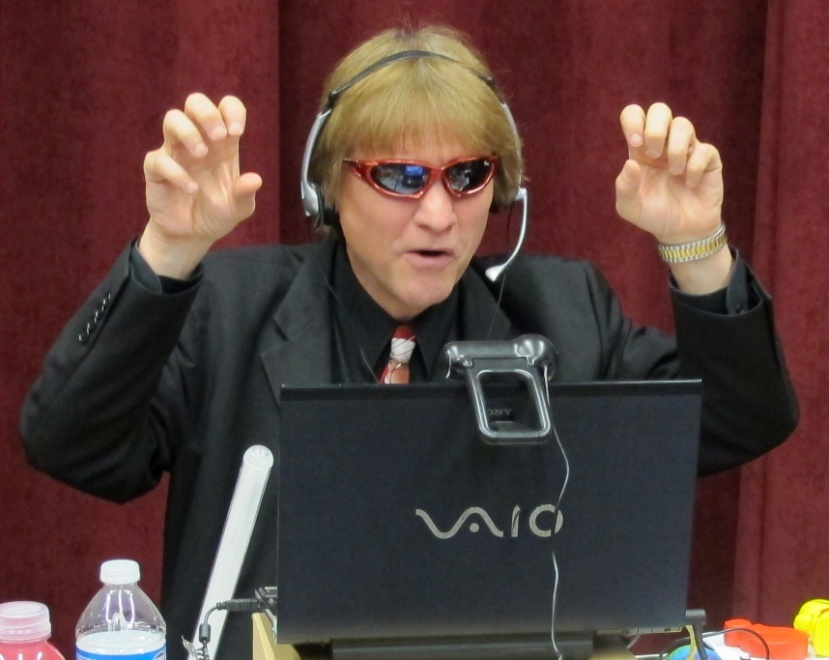 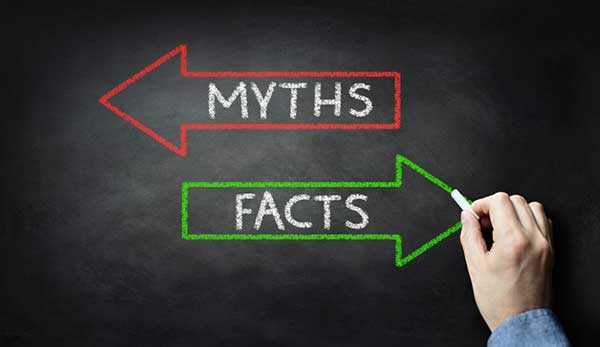 Not a Myth: I used to be fun…now I am serious
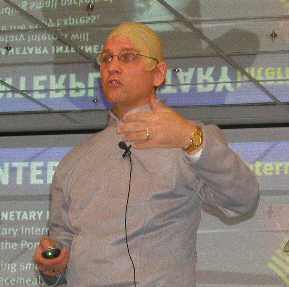 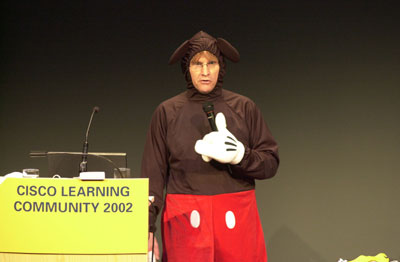 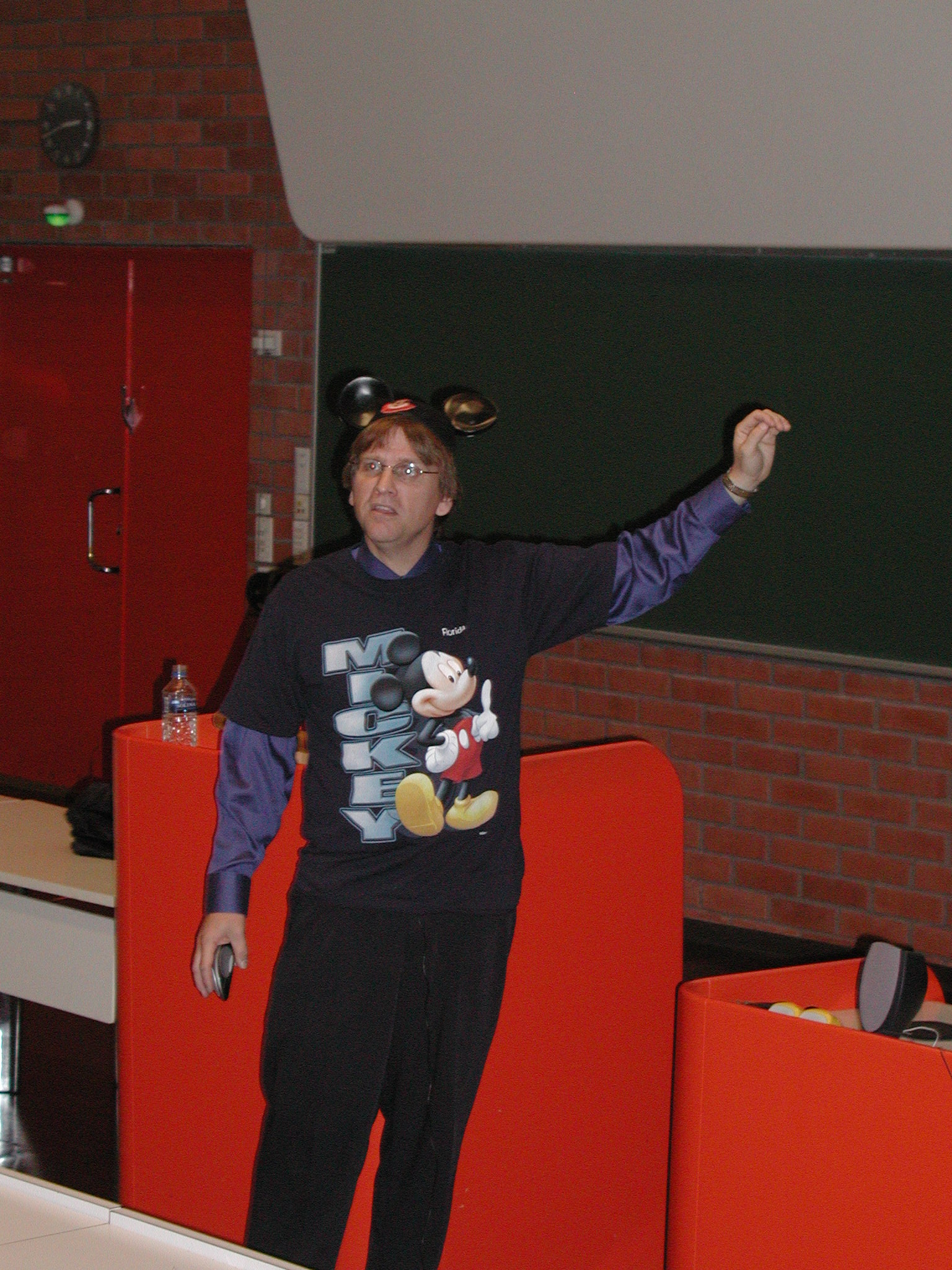 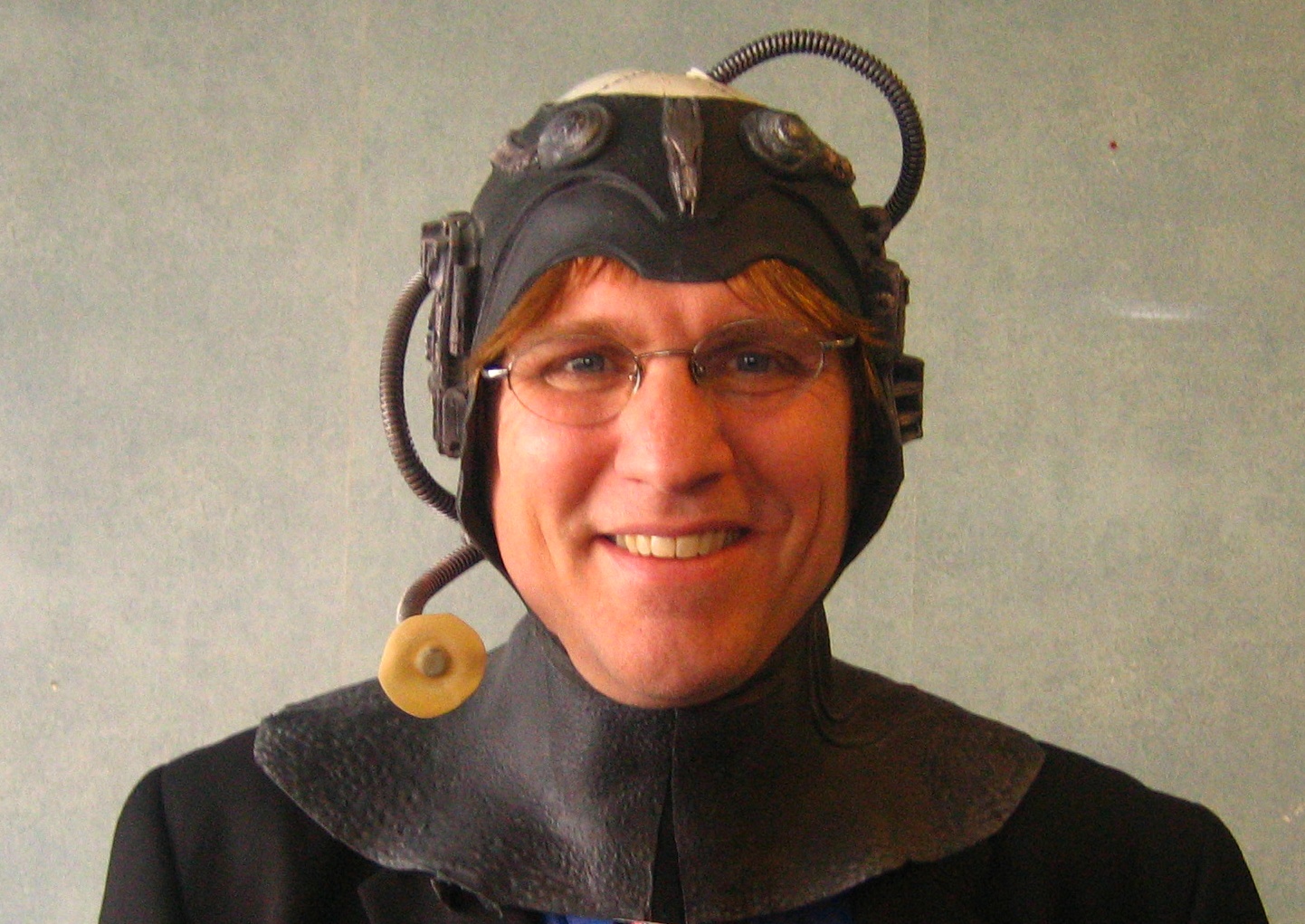 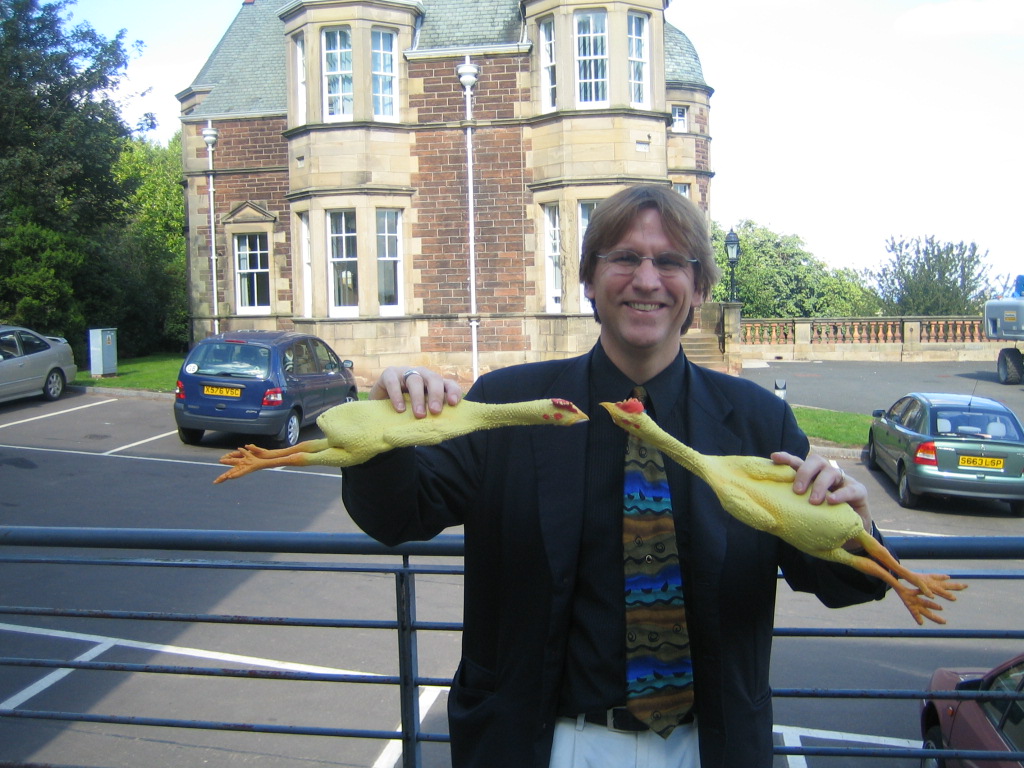 Myth #1: Learning Online is too new!How PLATO changed the World…in 1960Cait Etherington, ElearningInside Newshttps://news.elearninginside.com/how-plato-changed-the-world-in-1960/
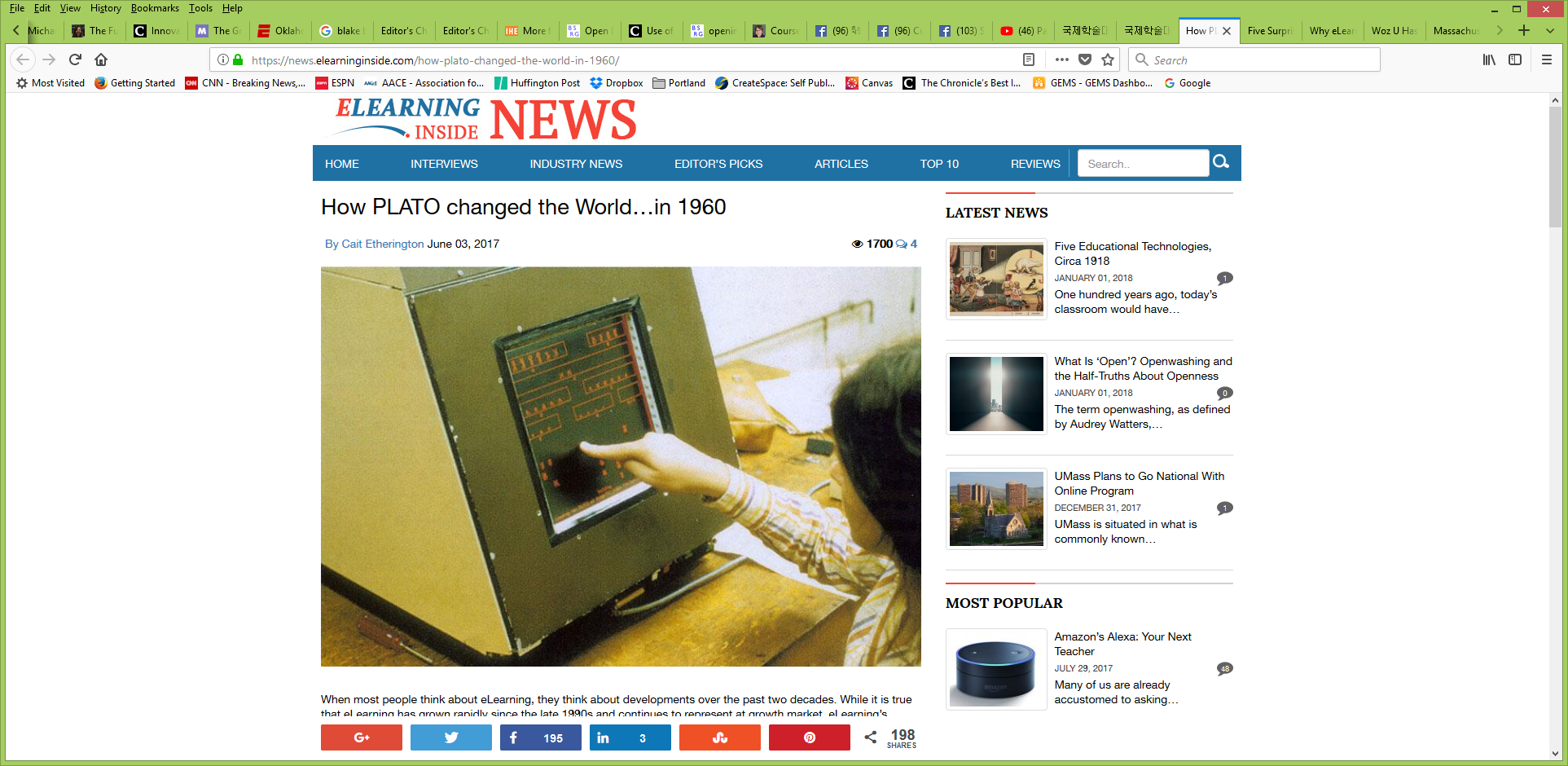 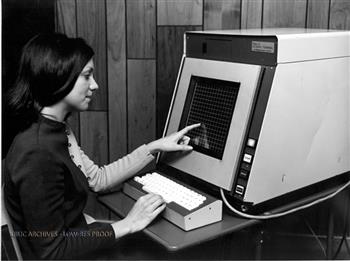 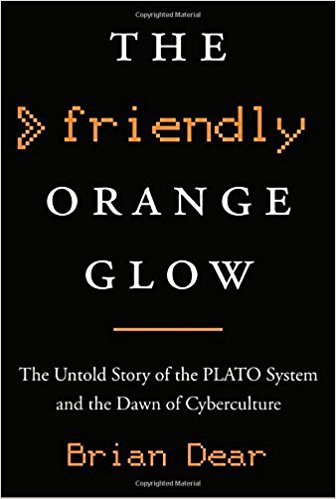 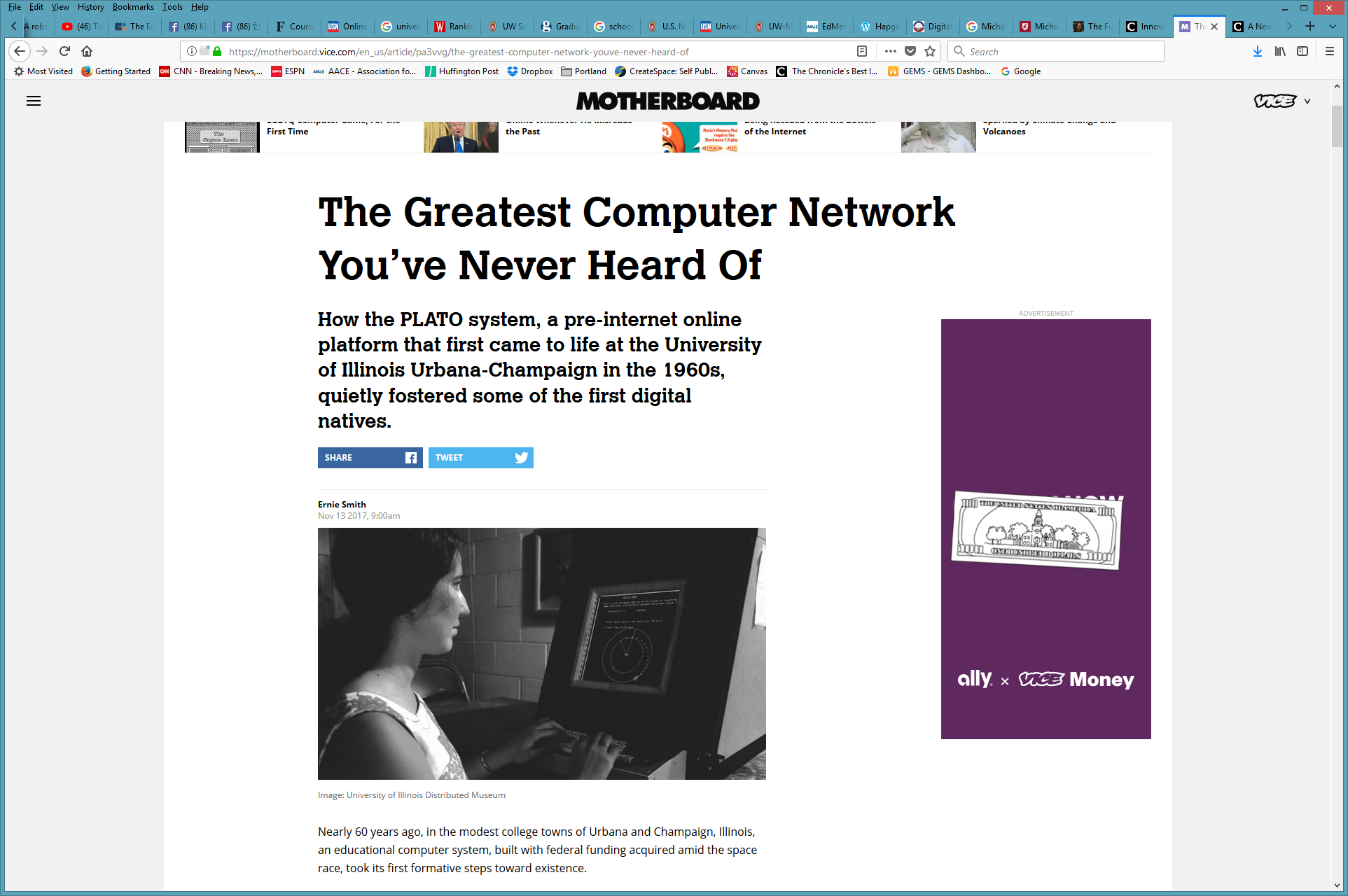 Myth #2: You can’t earn a degree online
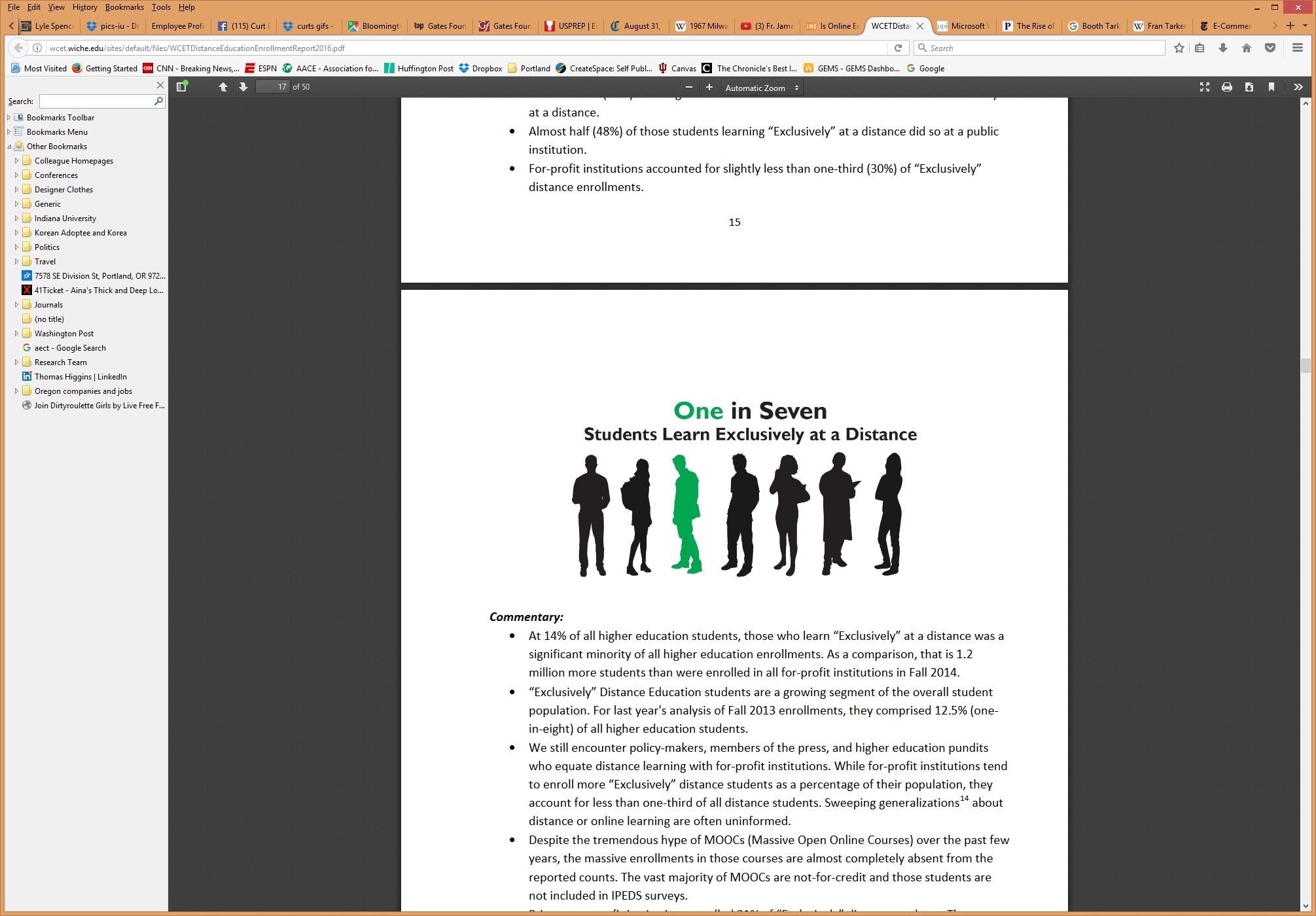 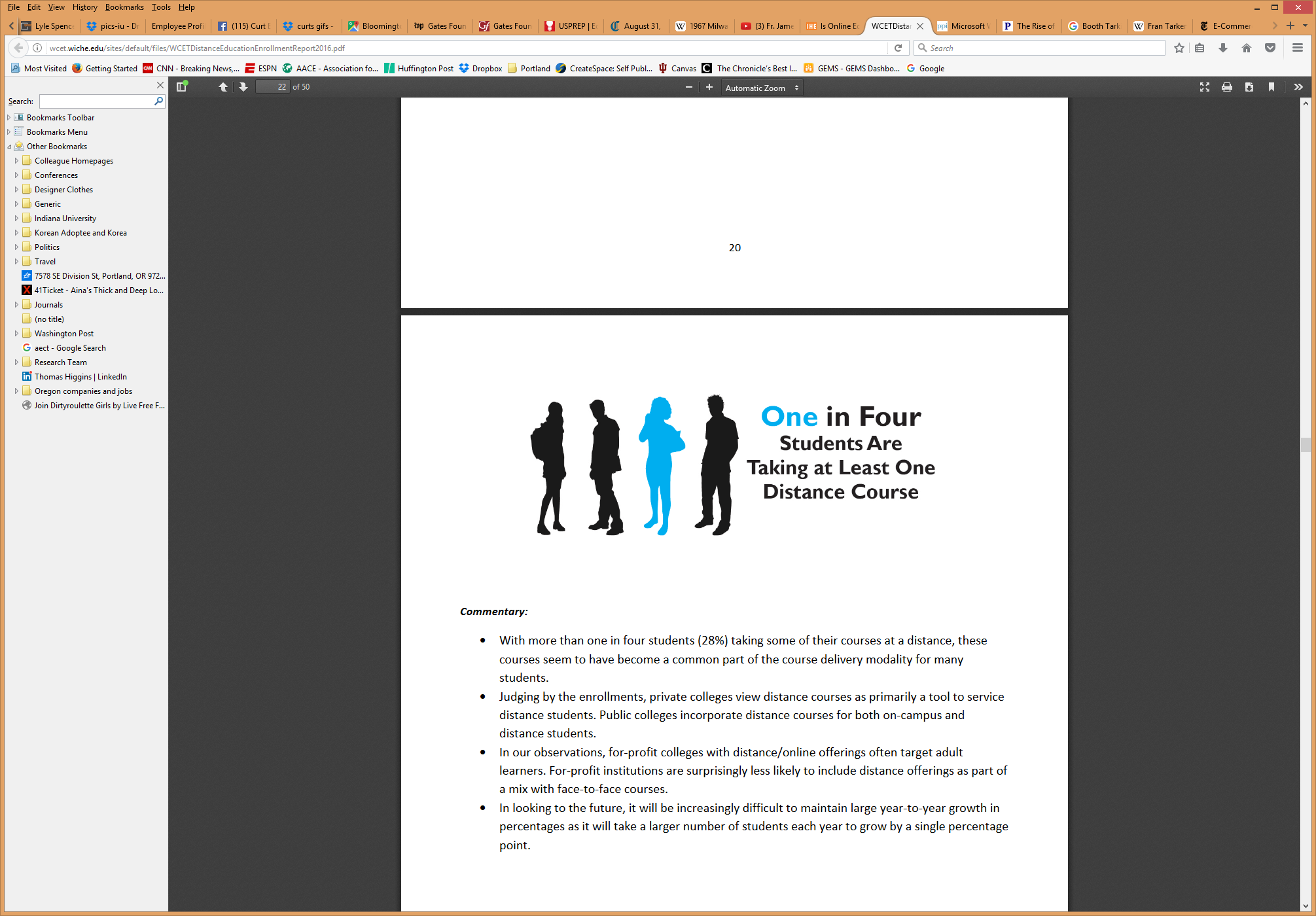 Myth #3: You have to be a tech whiz to complete online courses
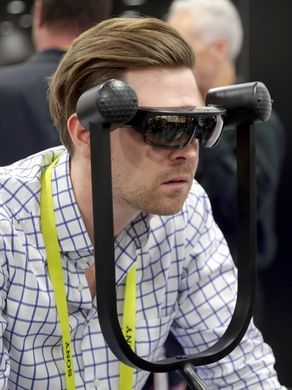 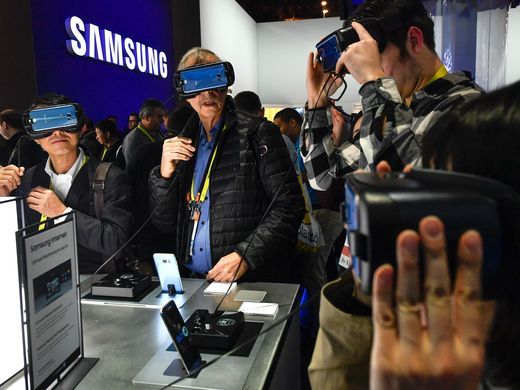 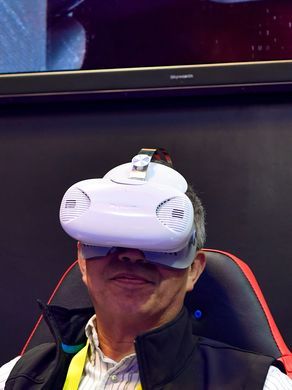 Myth #4. You will get behind
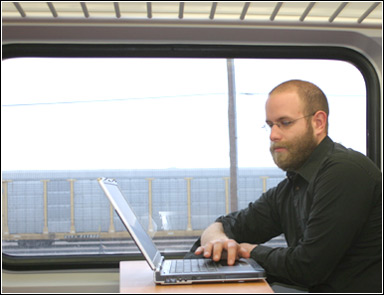 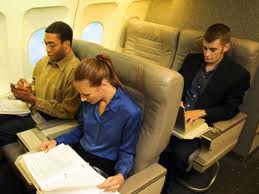 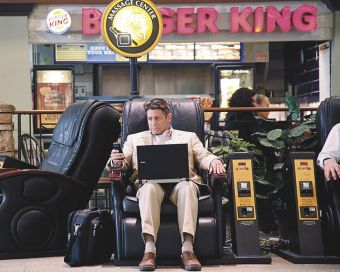 Myth #5. Everyone tends to procrastinate online
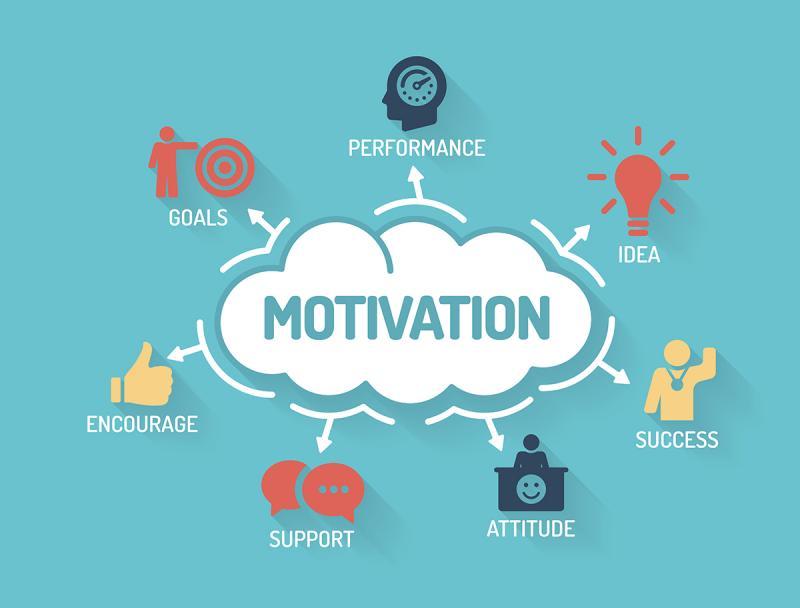 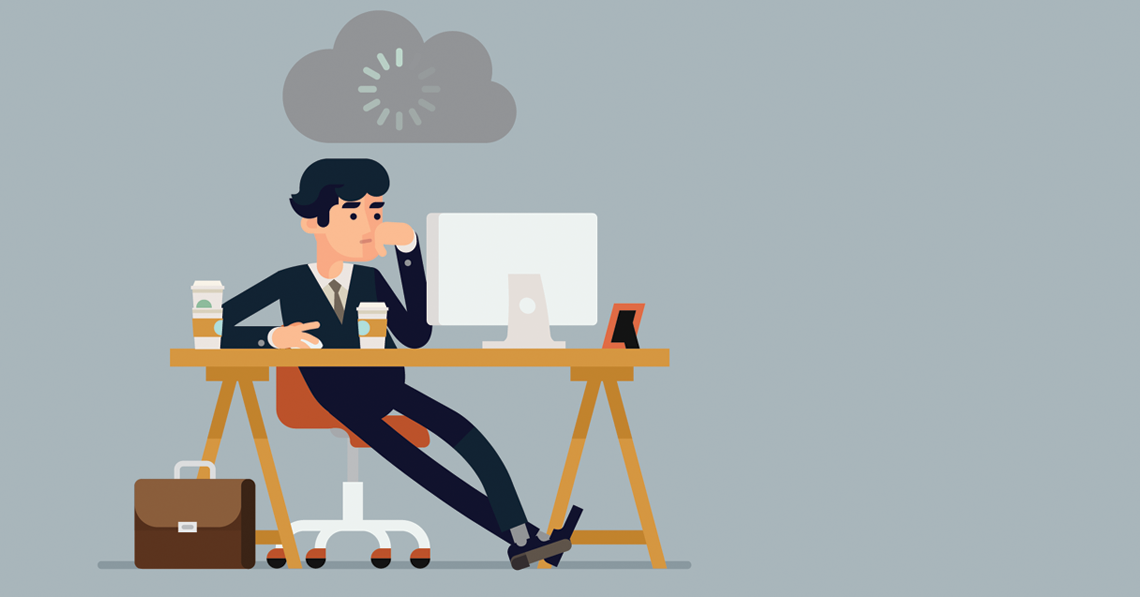 Myth #6: Open textbooks cannot be trustedOER Adoptions on the RiseLindsay McKenzie, Inside Higher Edhttps://www.insidehighered.com/news/2017/12/19/more-faculty-members-are-using-oer-survey-finds
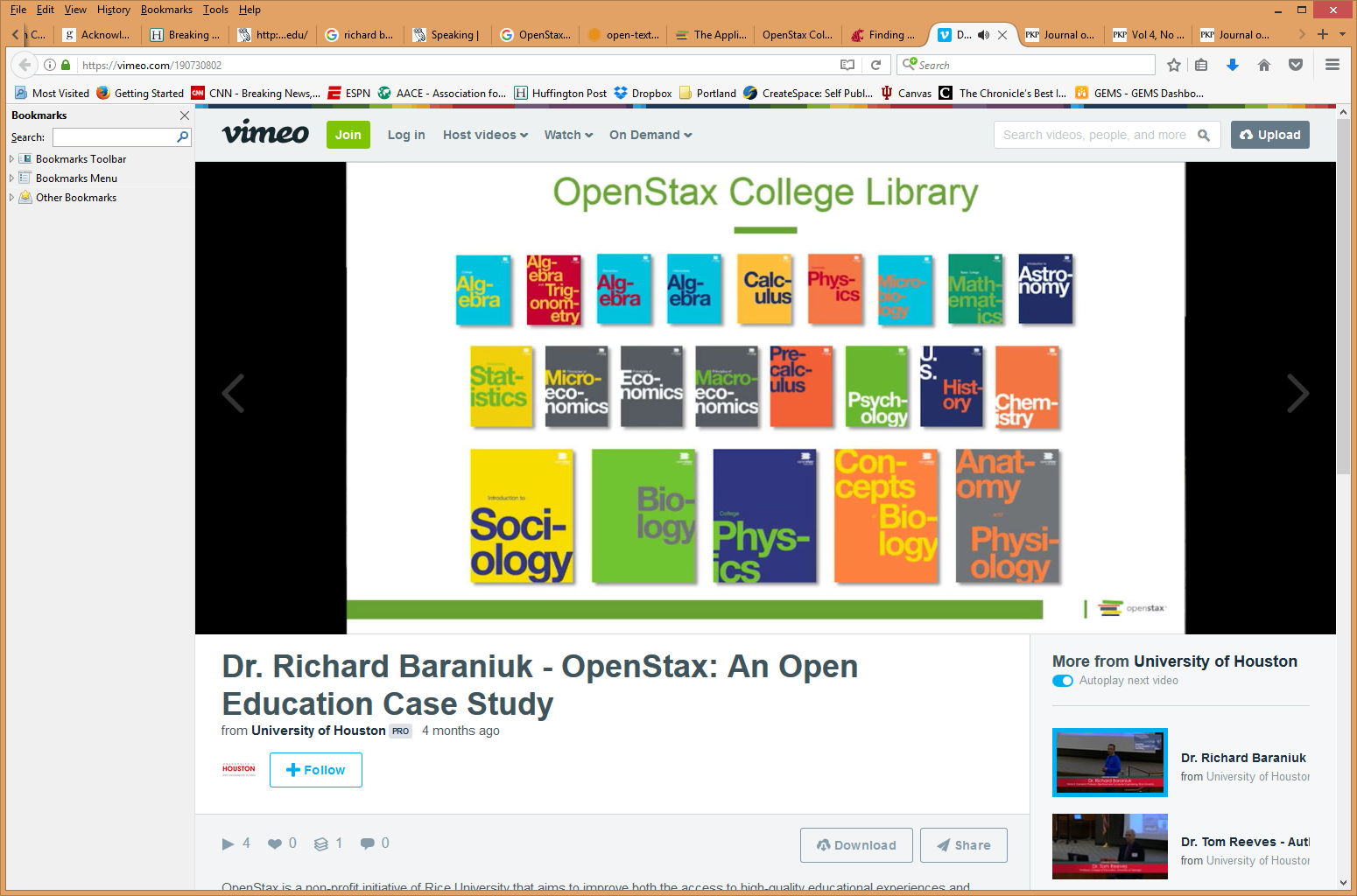 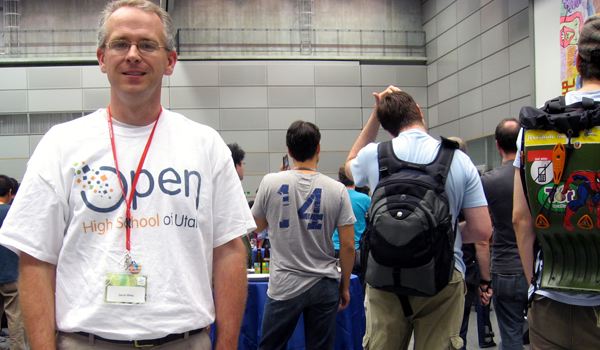 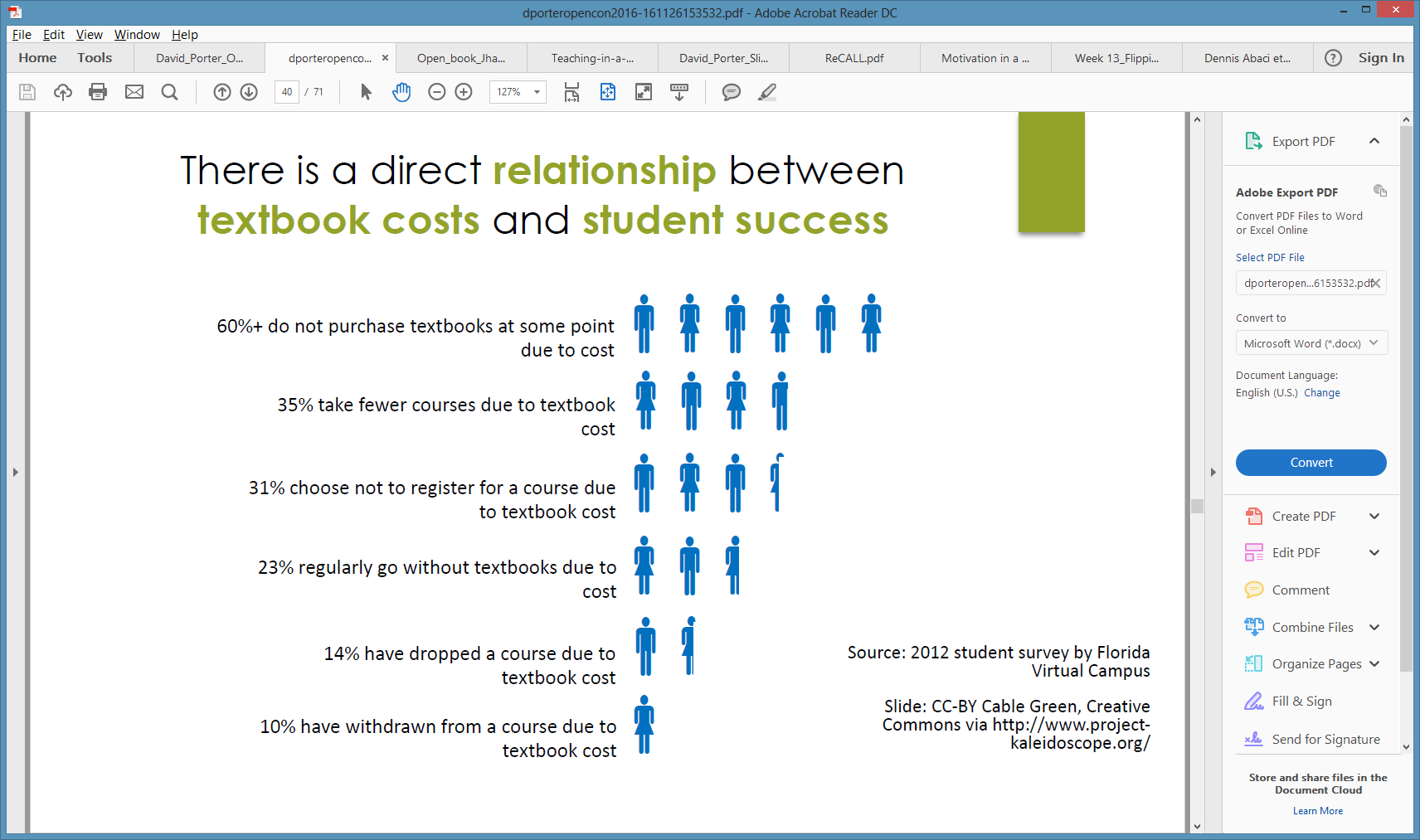 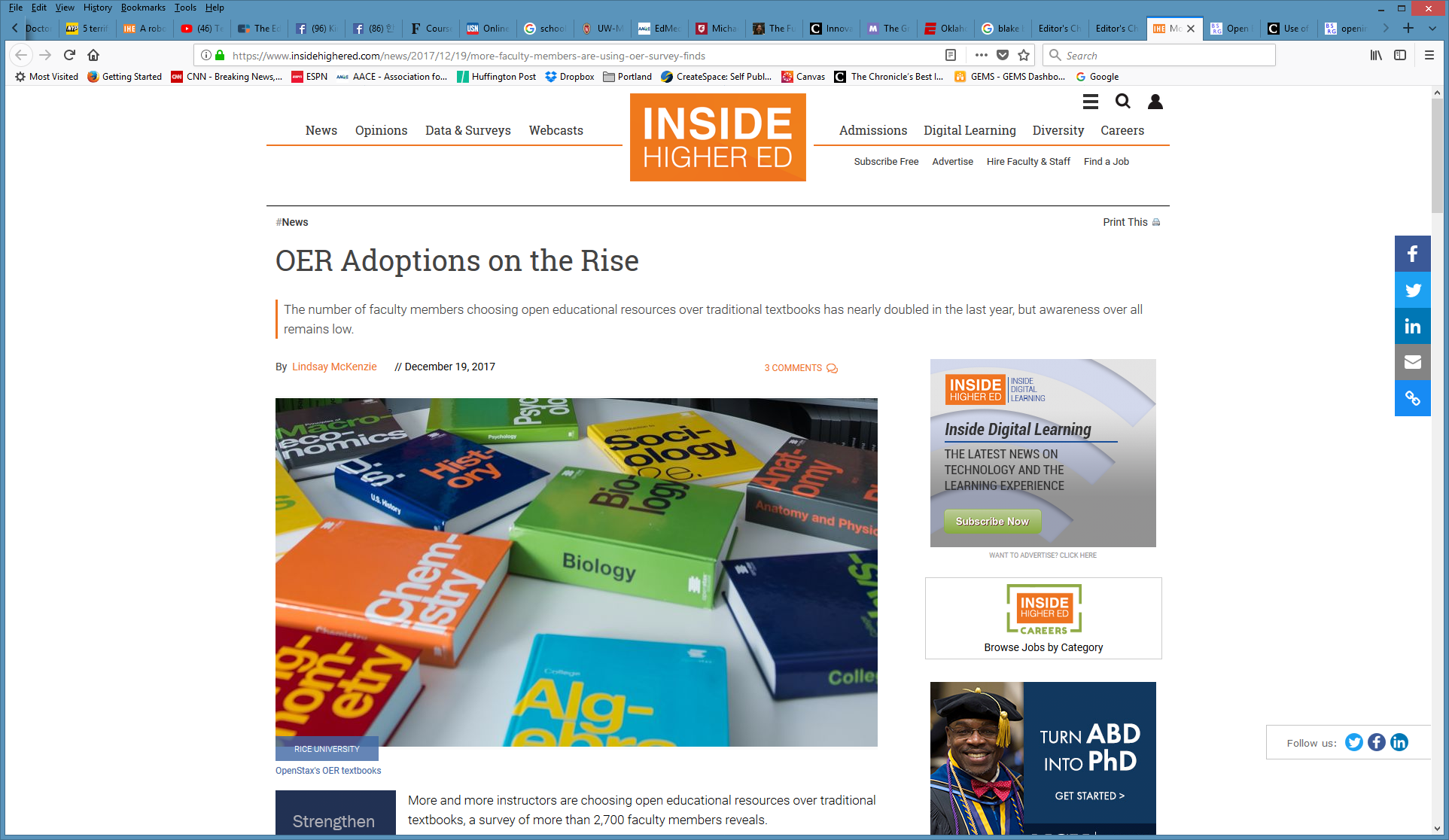 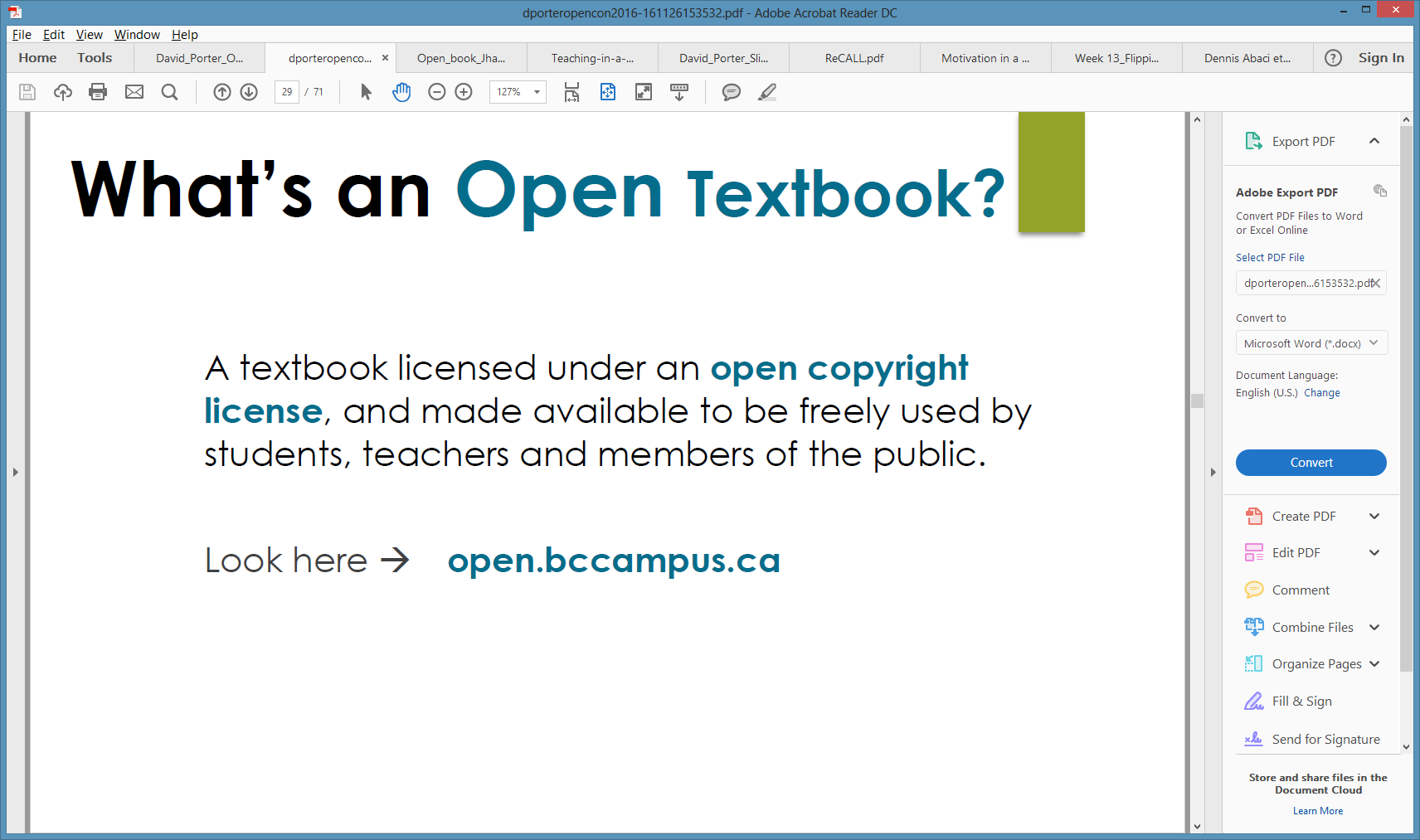 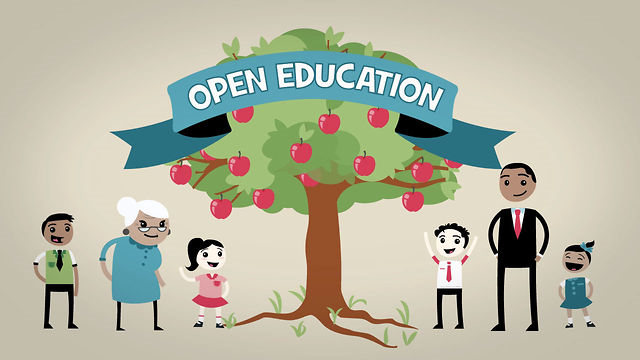 Myth #7: You can’t have a personal life.Focused Ga. Mom Completes College Exam While in Labor, Fox 5, Atlantahttp://www.fox5atlanta.com/news/50990044-story
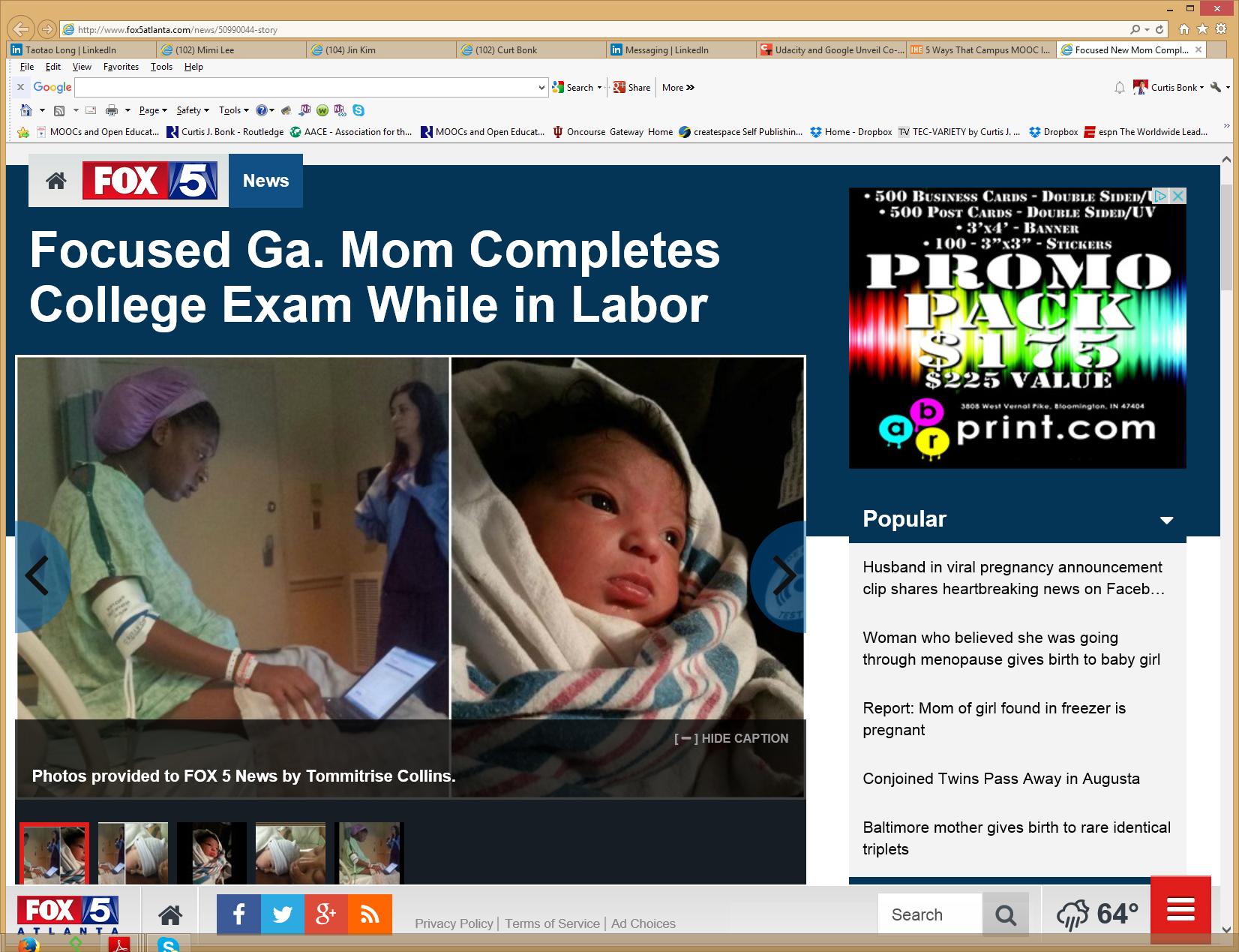 Myth #8: Online learning is too time-consuming250 MOOCs and Counting: One Man’s Educational Journey, Chronicle of Higher EducationIf the MOOC movement has faded, nobody told Jima Ngei. Mr. Ngei, who lives in Port Harcourt, Nigeria, has completed and passed 250.
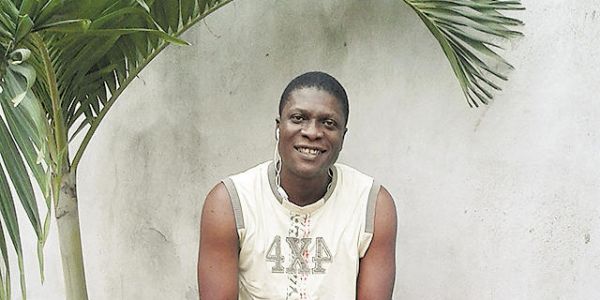 Jima Ngei: “I had this unrelenting fear that this miracle of free access might evaporate soon.”
Myths #9: Credentials take too longMicrocredentials and NanodegreesedX Expands MicroMasters Programs With Data Science (“nanodegrees”)
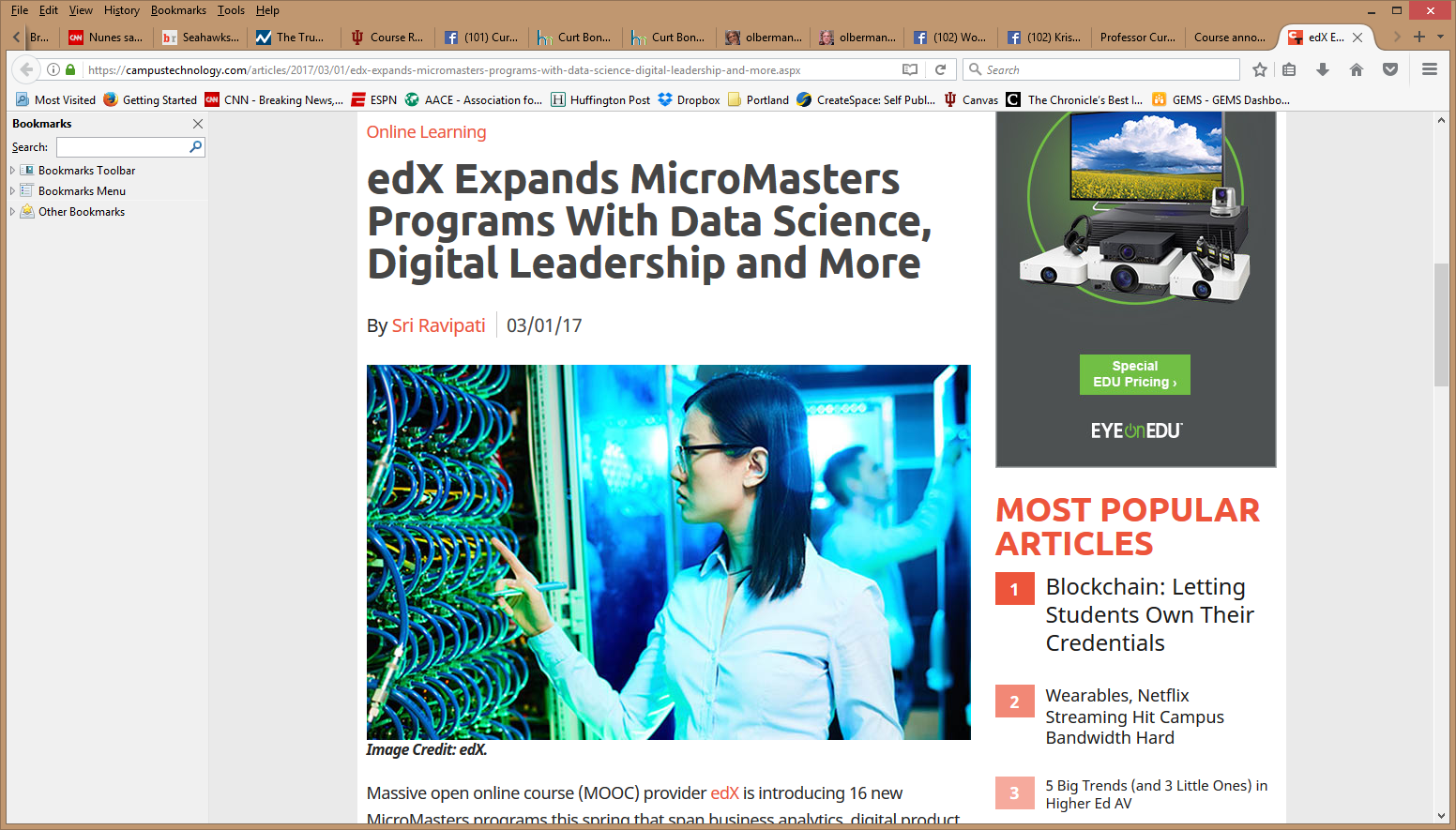 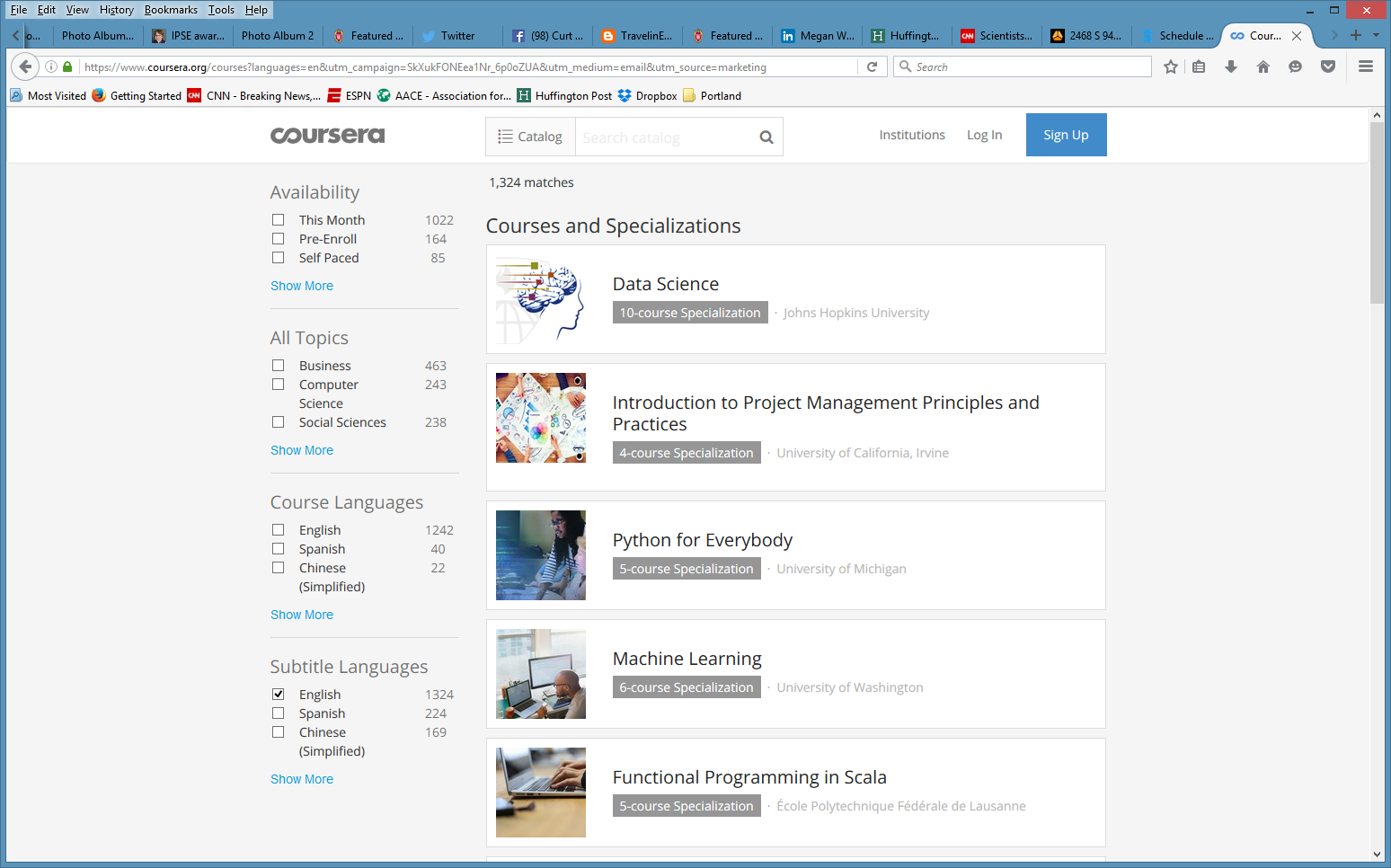 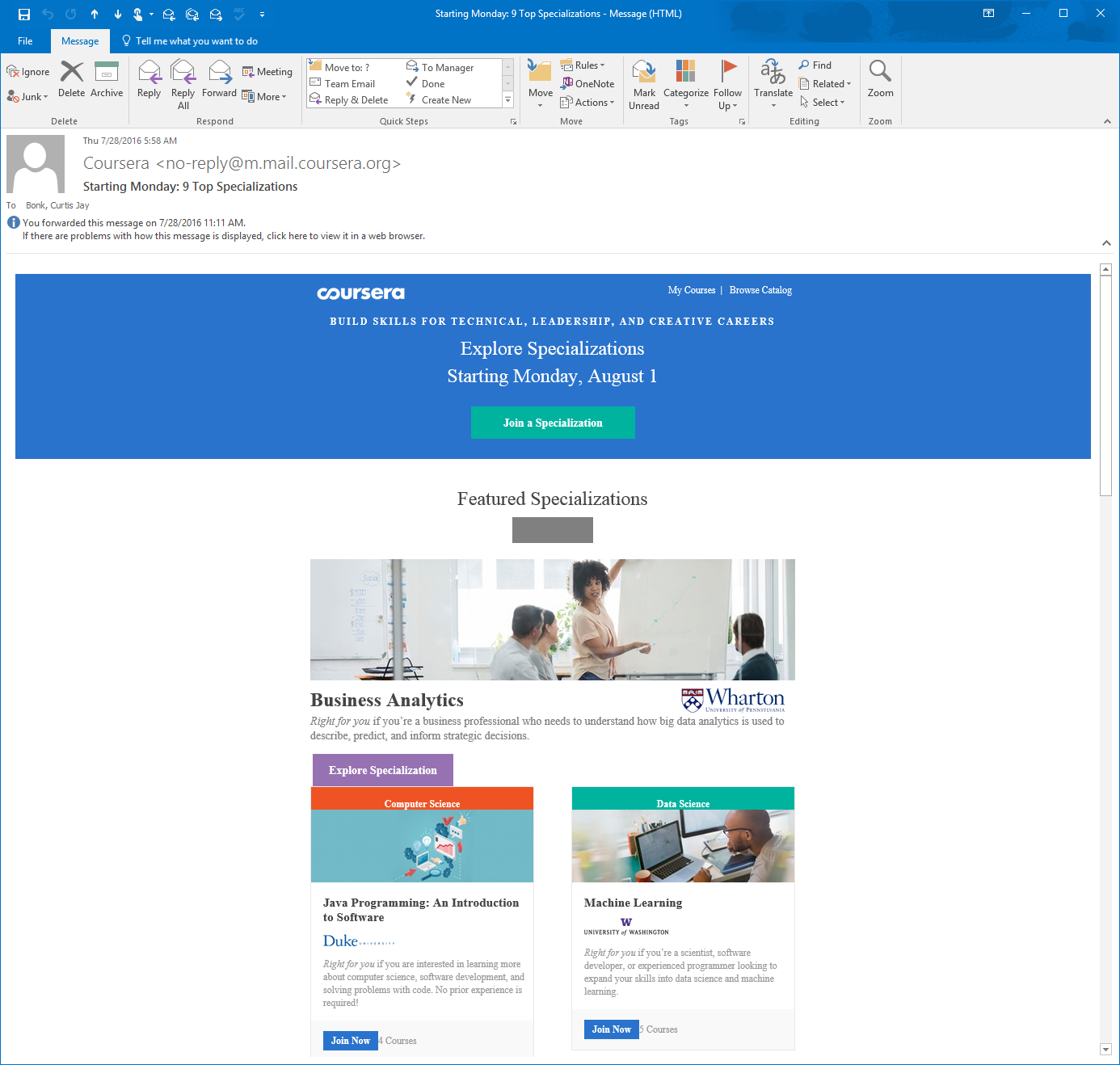 Myth #10: I’m too young to learn onlineFrom MOOC to bootcamp to MITMIT News, Office of Digital Learning(Jin Wu—from MITx to MIT Global Entrepreneurship Bootcamp to master’s student)http://news.mit.edu/2016/mooc-bootcamp-mit-0519
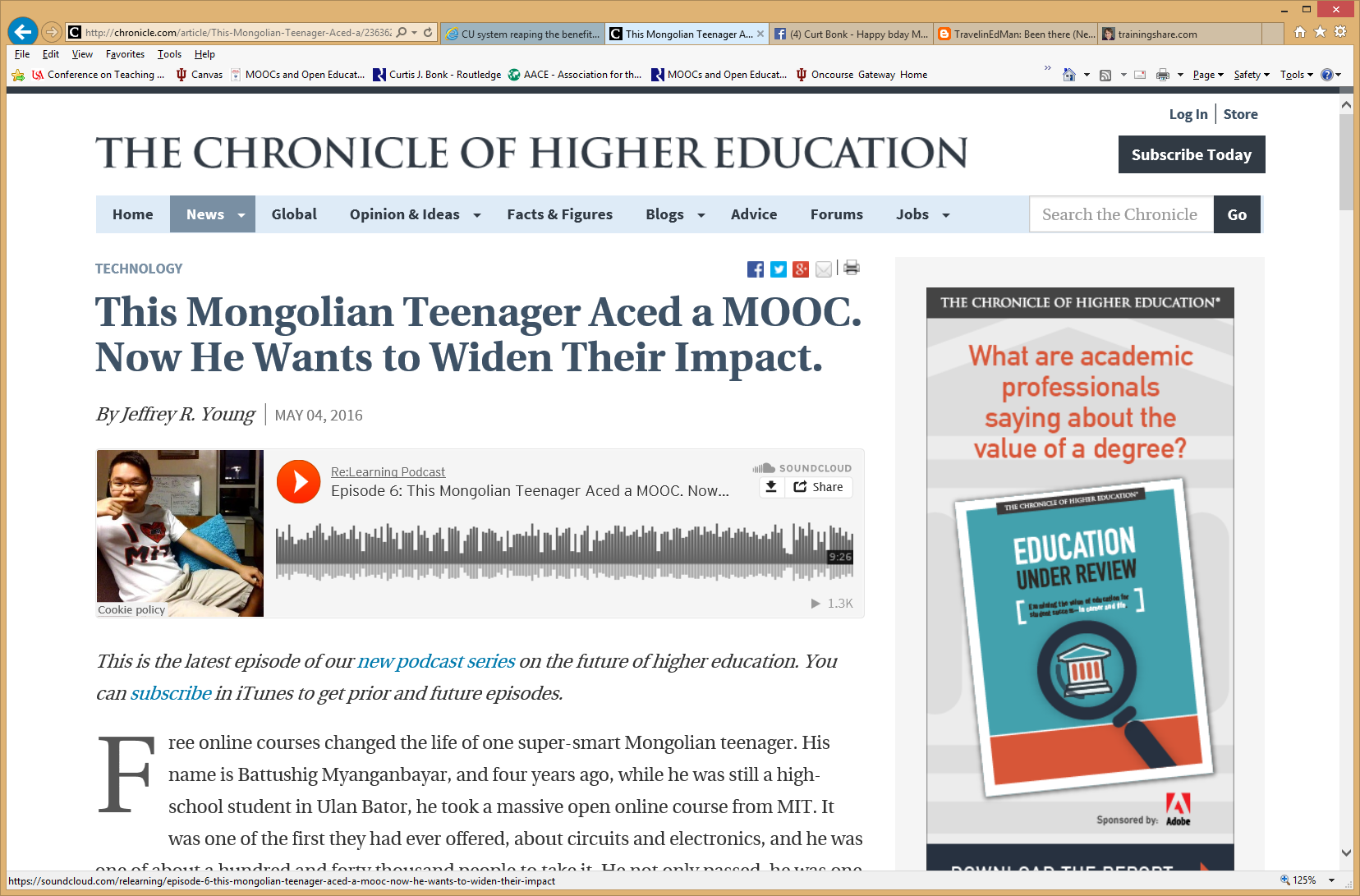 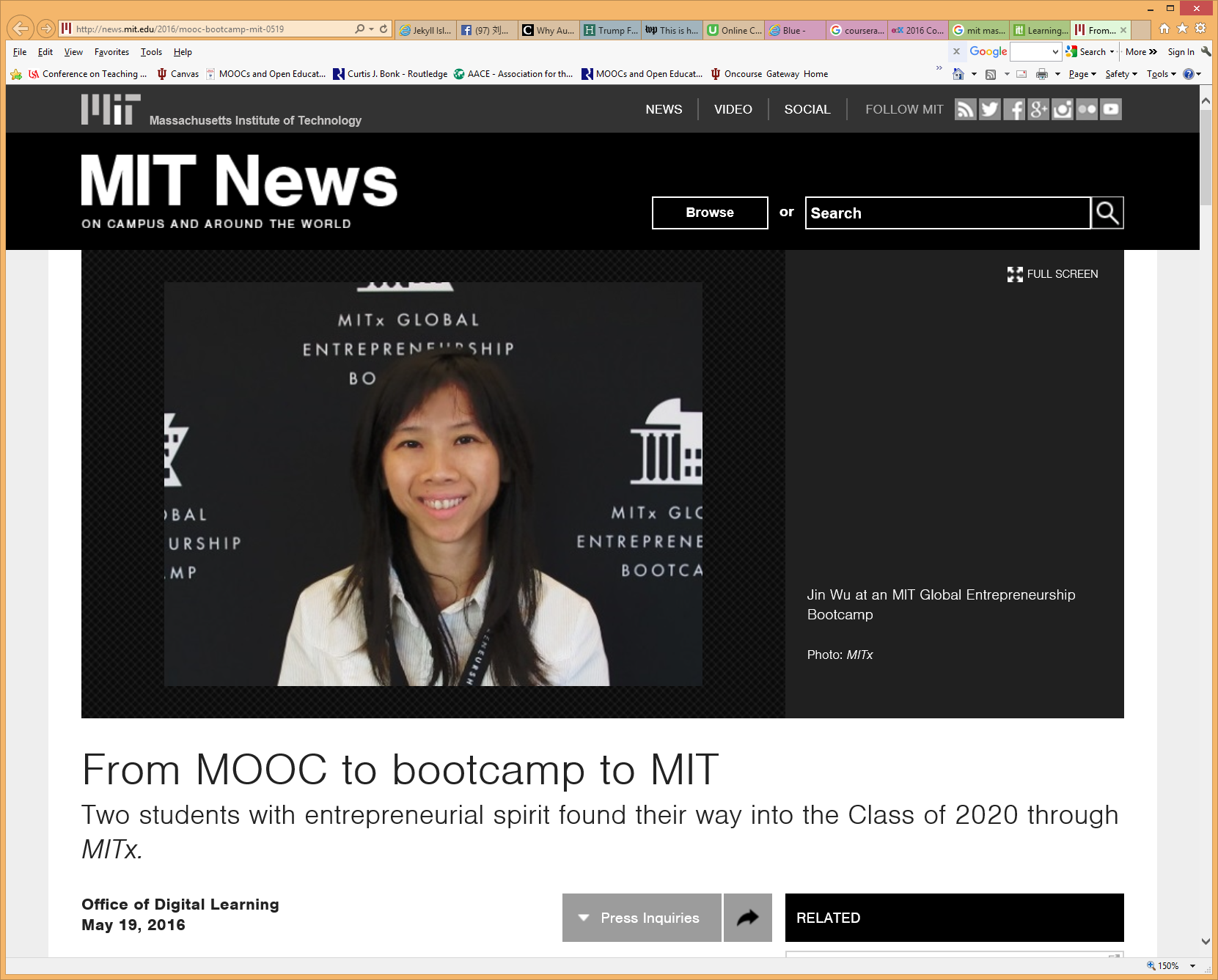 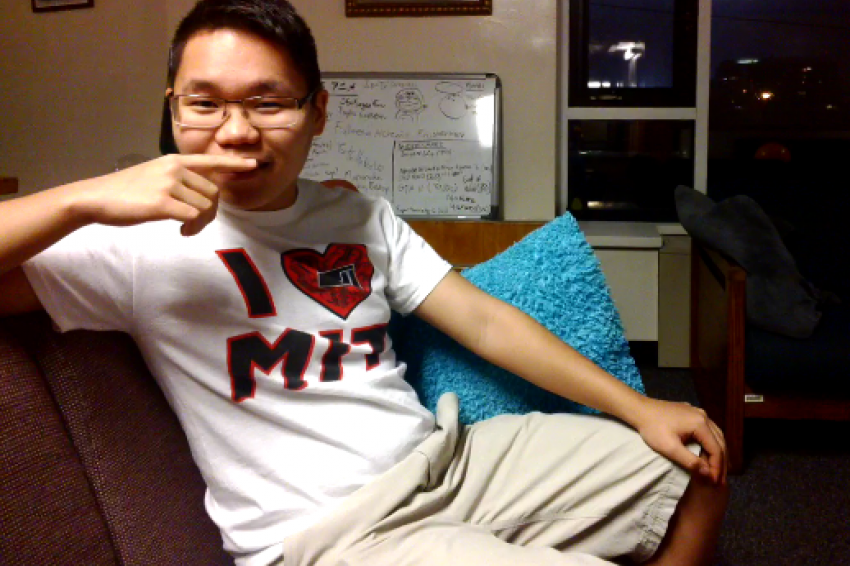 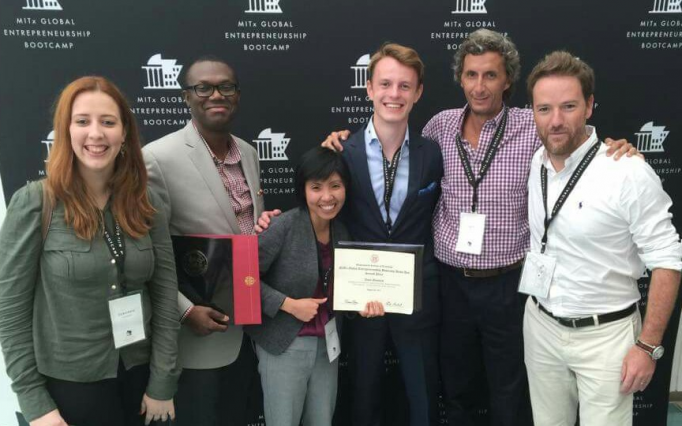 Myth #11: I’m too old to learn onlineAn 80-Year-Old Graduate With an Online Marketing Degree Kept His Promise, The Texas Tribune http://www.nytimes.com/2012/11/30/us/80-year-old-graduate-of-wgu-texas-kept-his-promise.html?ref=education&_r=0
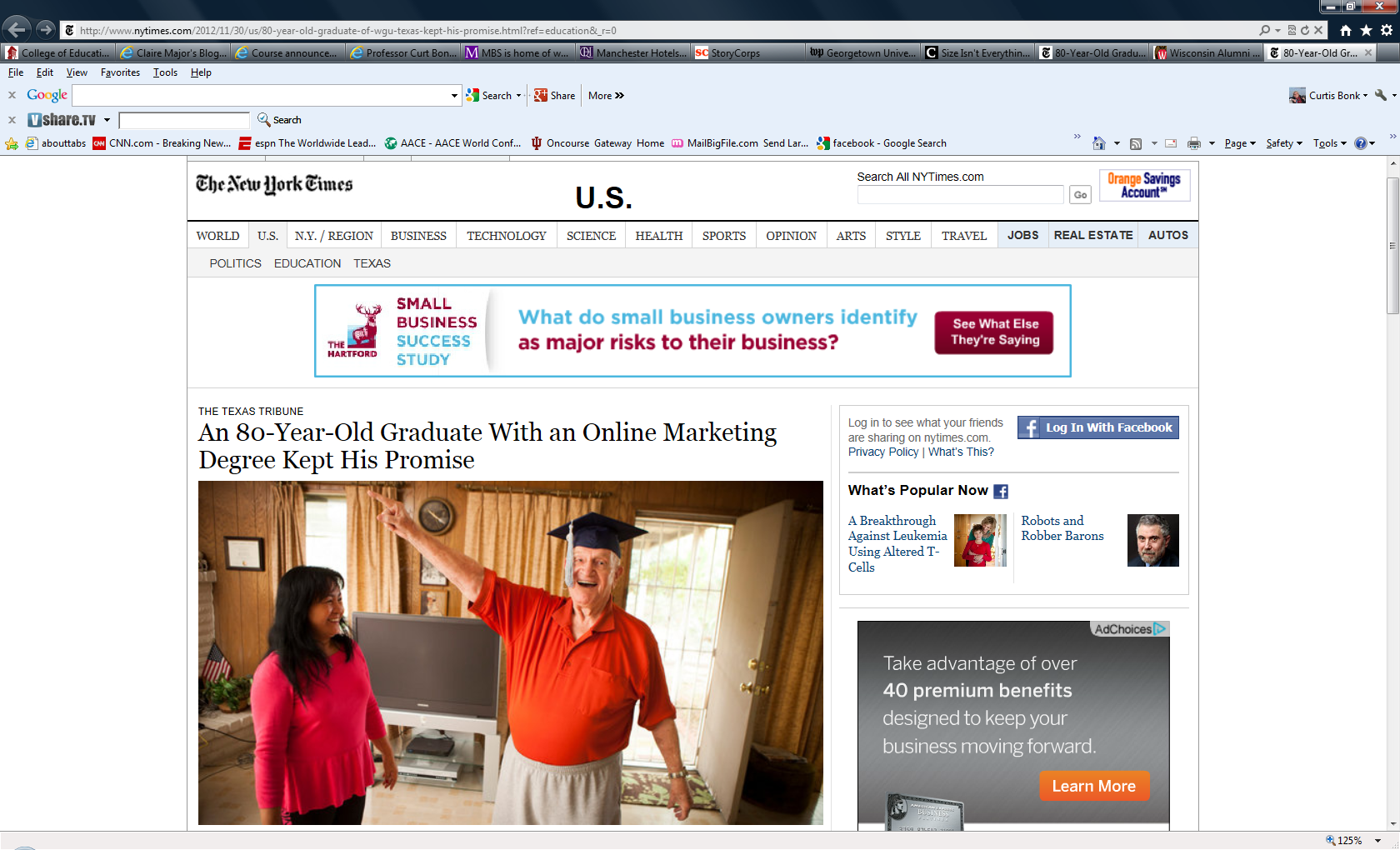 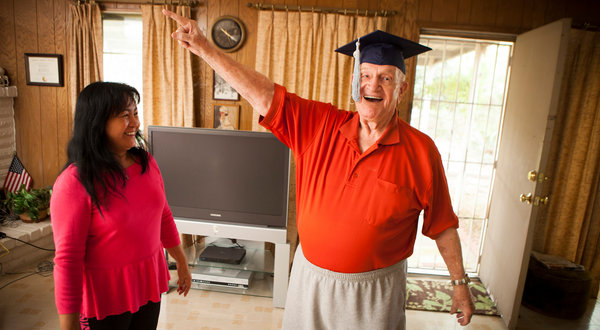 Interaction
Although you are not in a classroom physically, it doesn't mean you can't interact with fellow students and instructors: Phone, messengers, video chats, emails – they all make eLearning interactive. Some educators have online office hours and others have synchronous chats with experts.
Synchronous communication technologies
Google Hangouts        YouTube Live


Asynchronous communication technologies
Discussion forum   Blog            Slackbot          Flickr
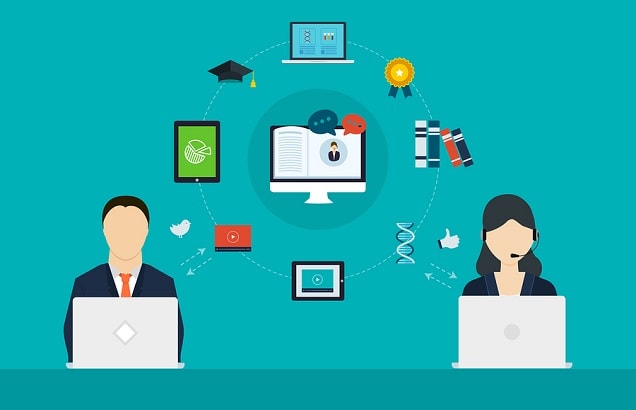 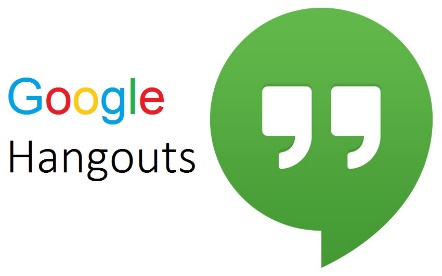 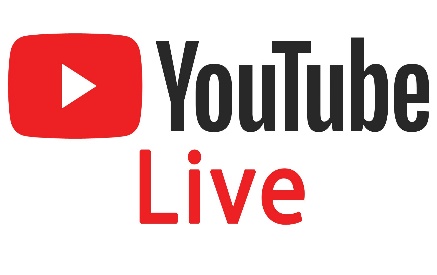 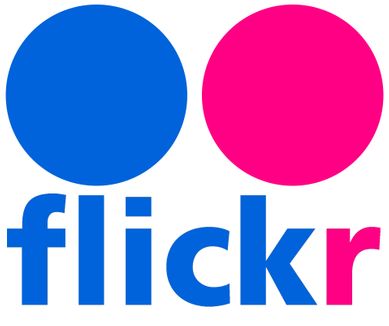 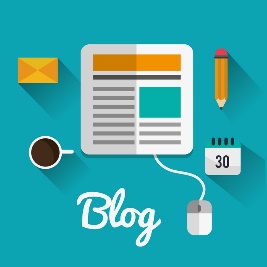 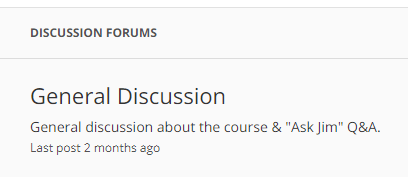 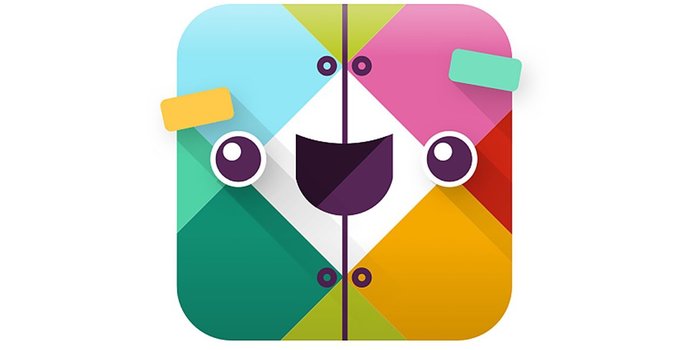 14
[Speaker Notes: https://elearningindustry.com/7-myths-about-elearning]
Myth #12. Online learning is lonely and not interactive(e.g., Flipgrid)https://techcrunch.com/2018/06/18/microsoft-acquires-social-learning-platform-flipgrid/
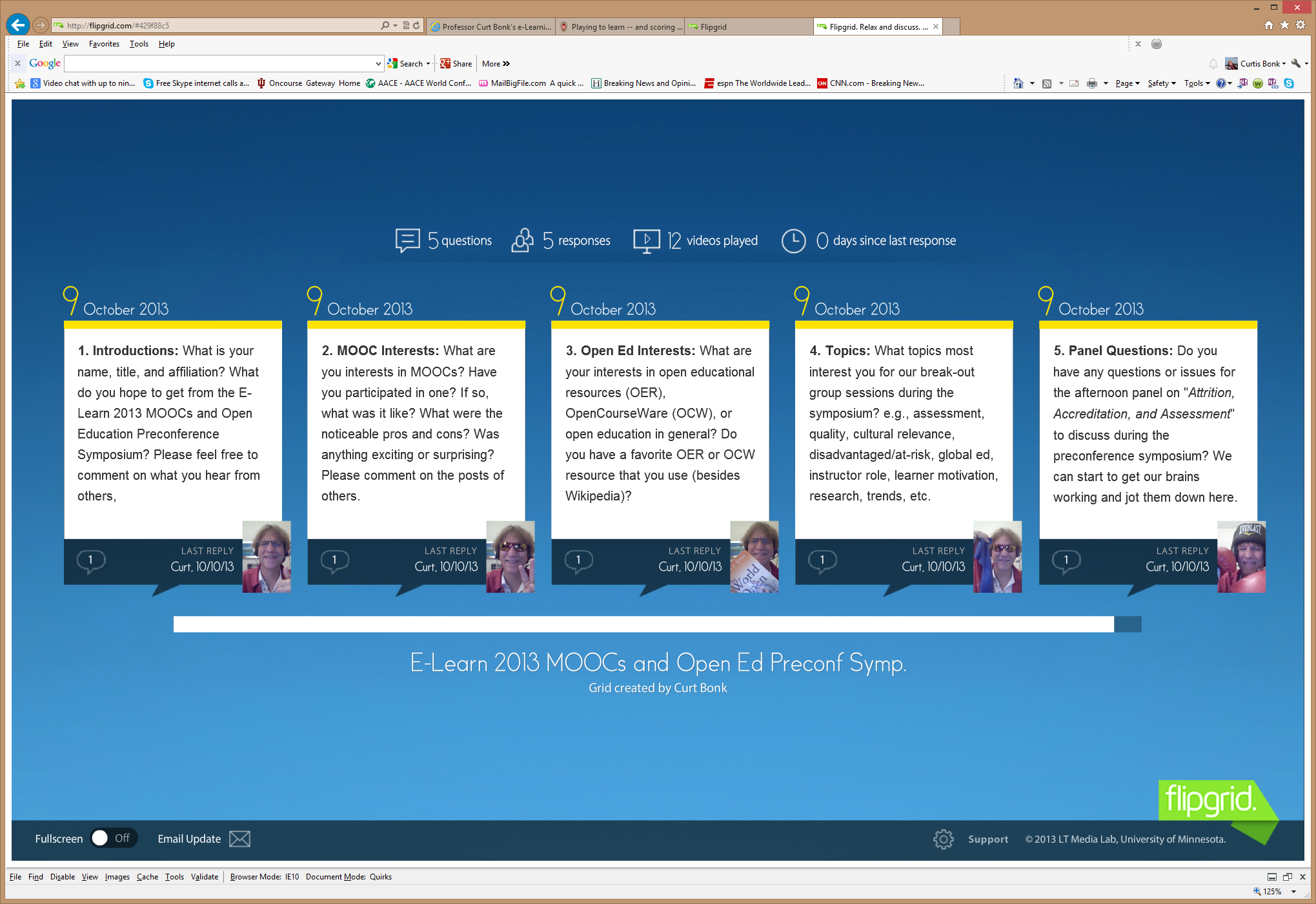 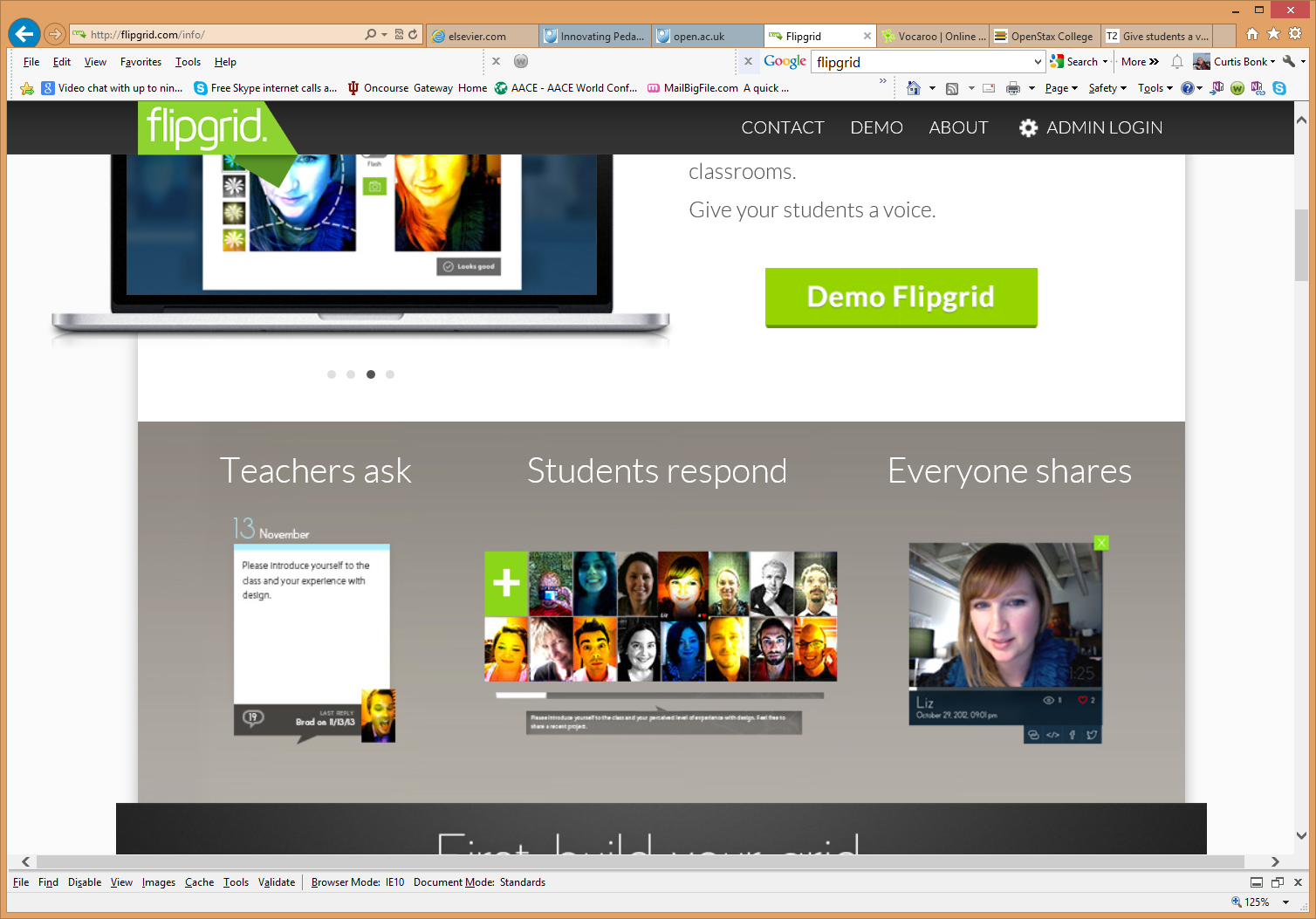 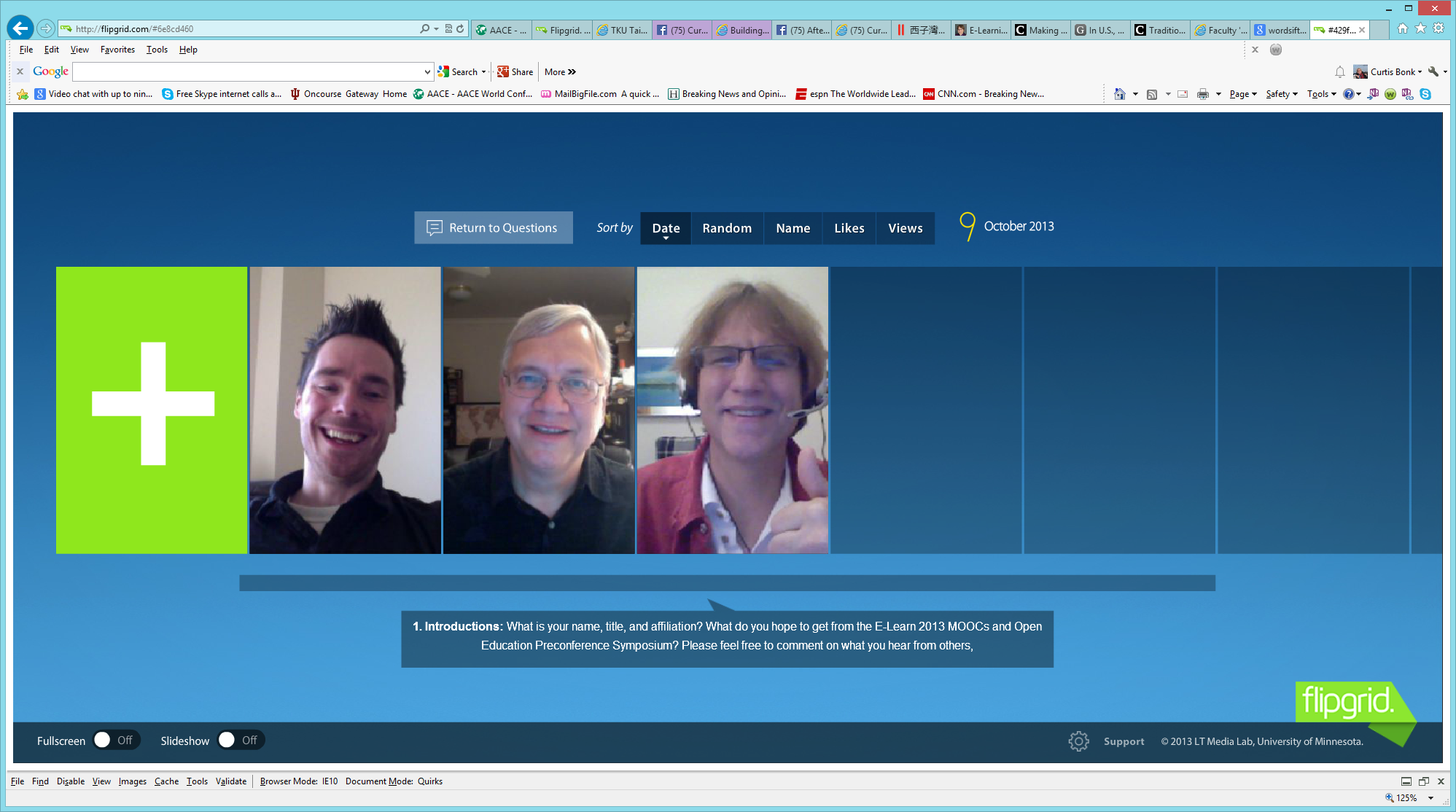 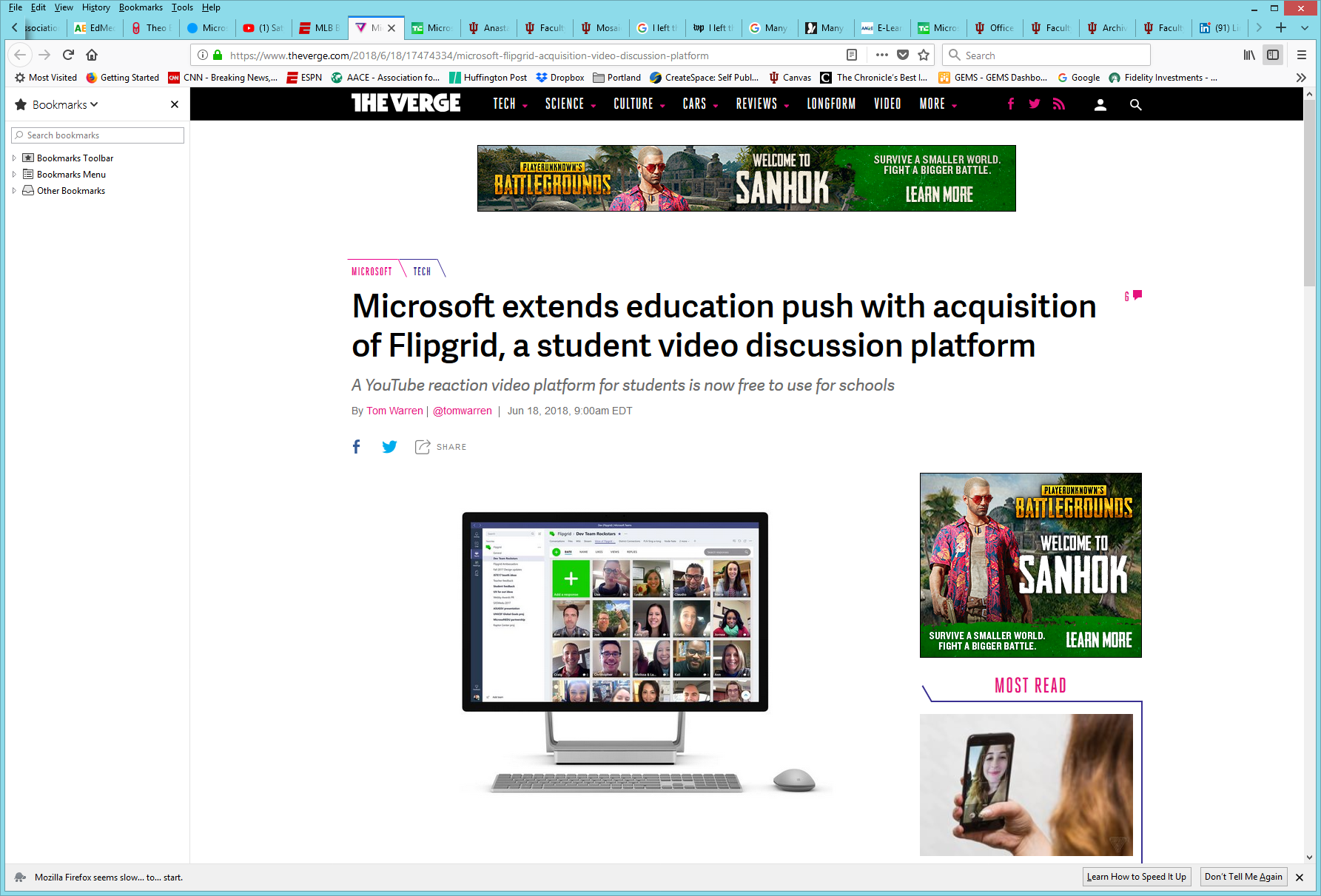 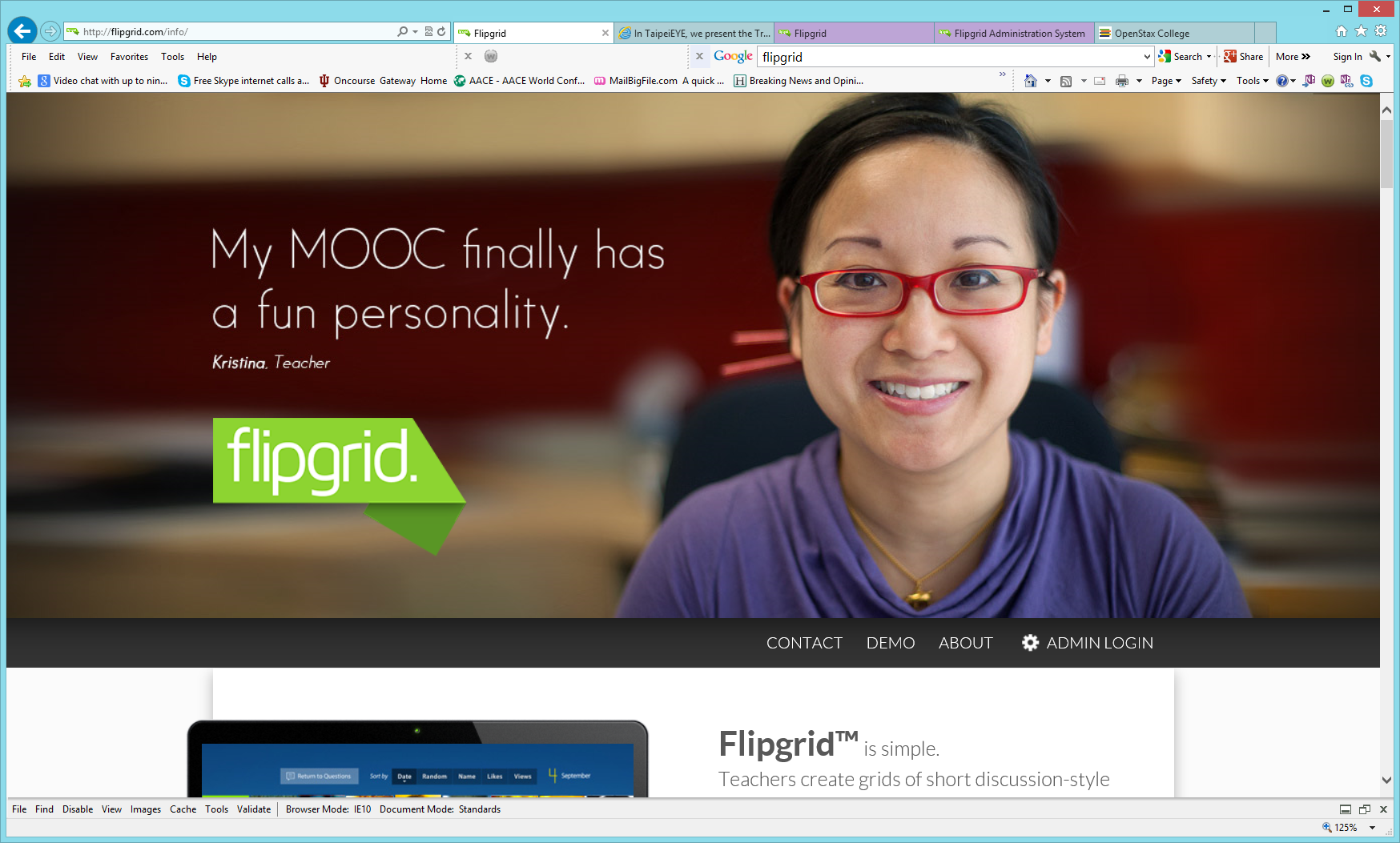 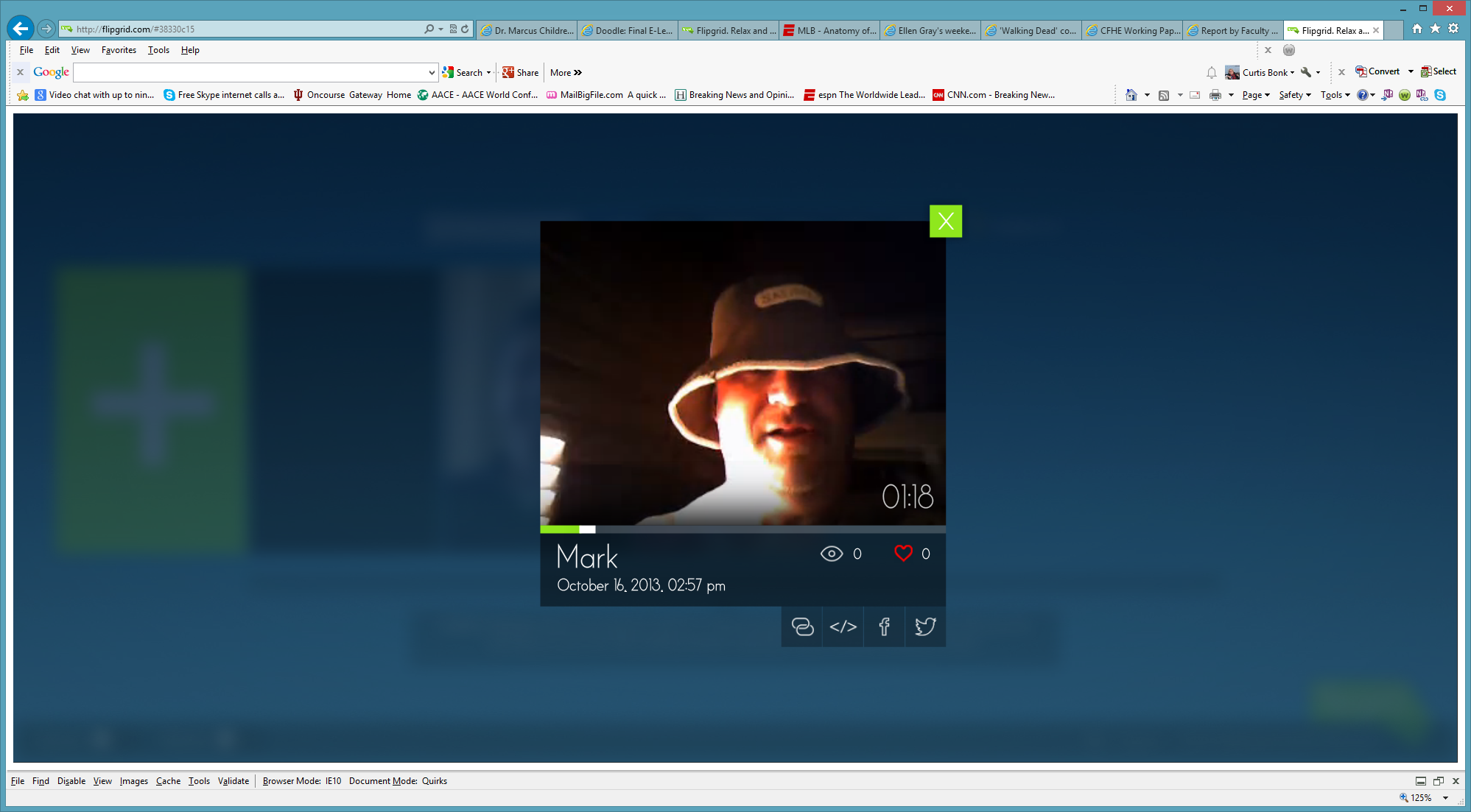 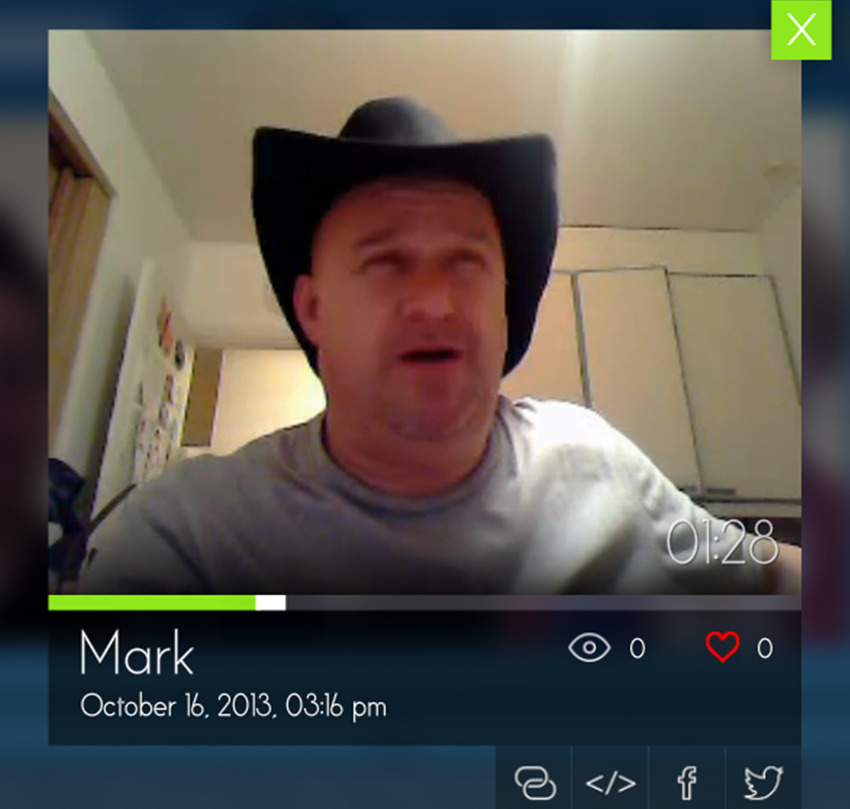 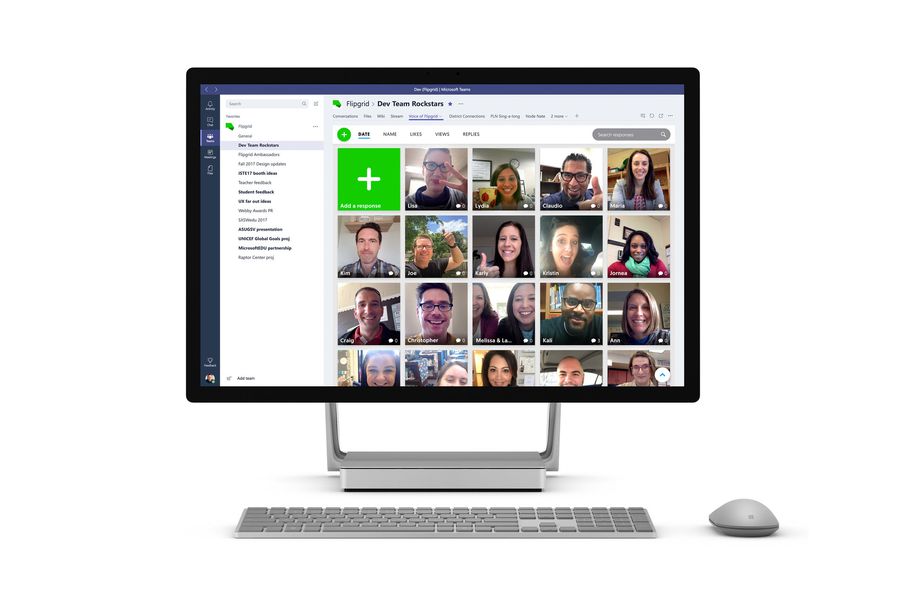 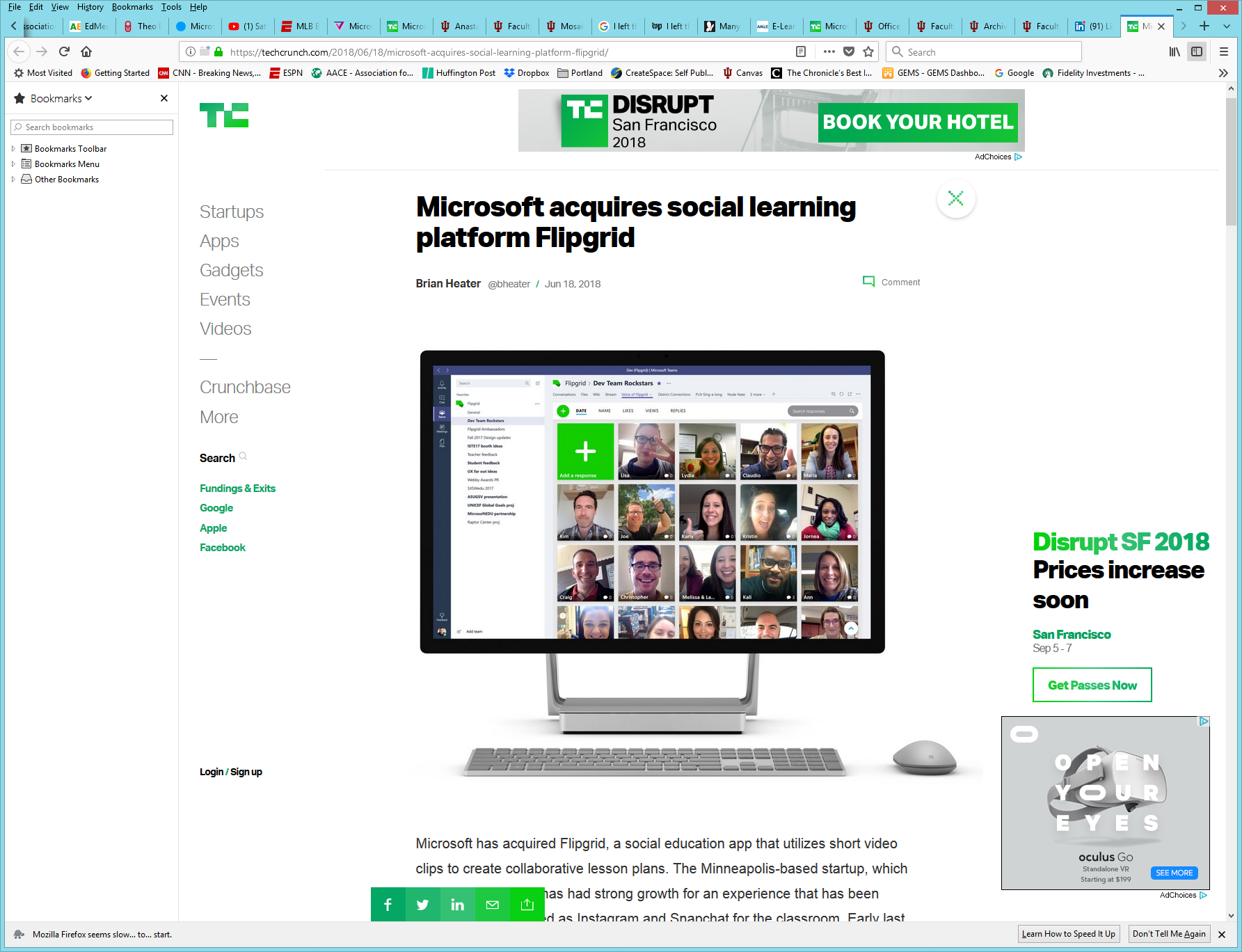 Myth #13: Online courses do not provide for social presence and caring
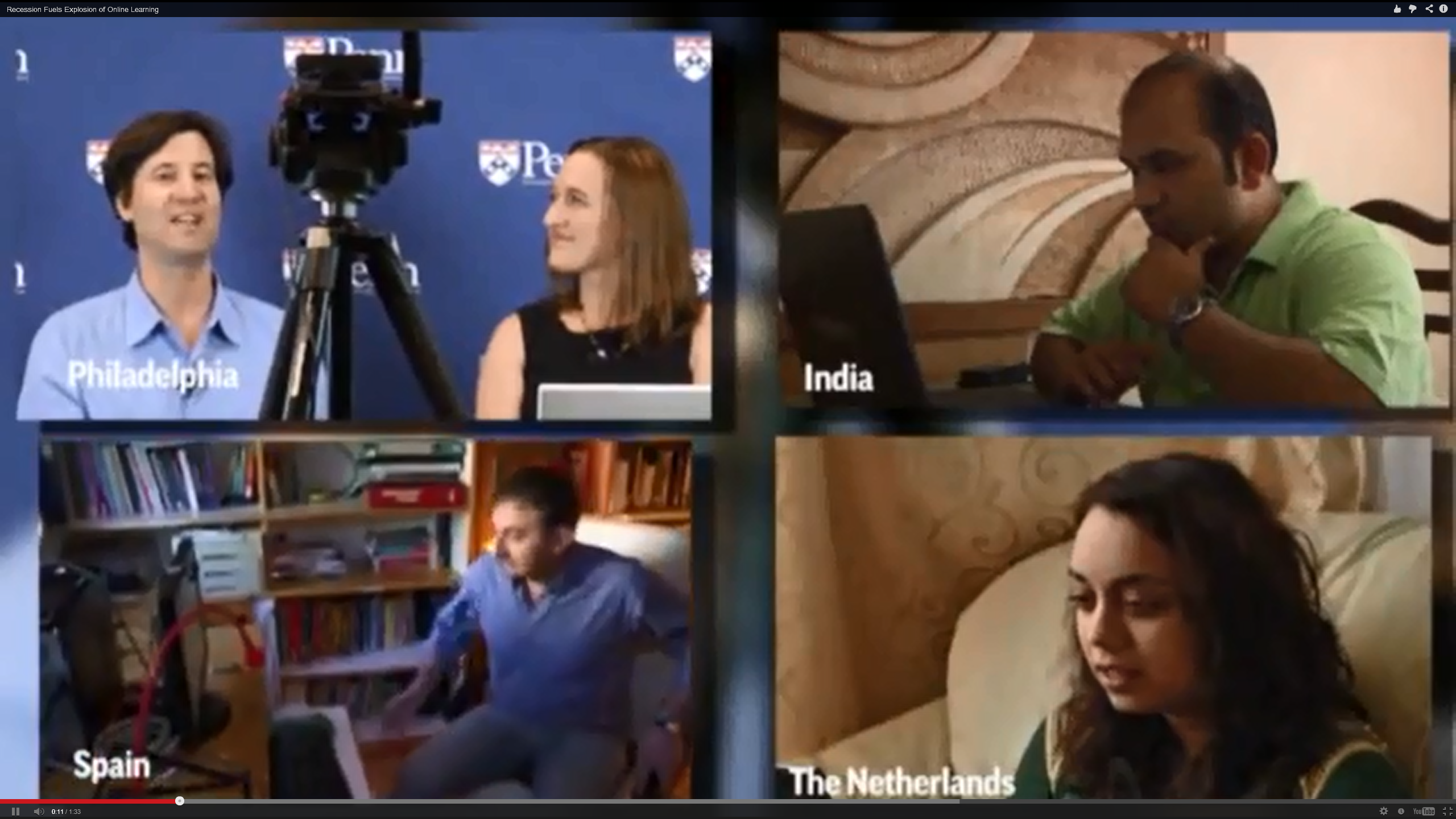 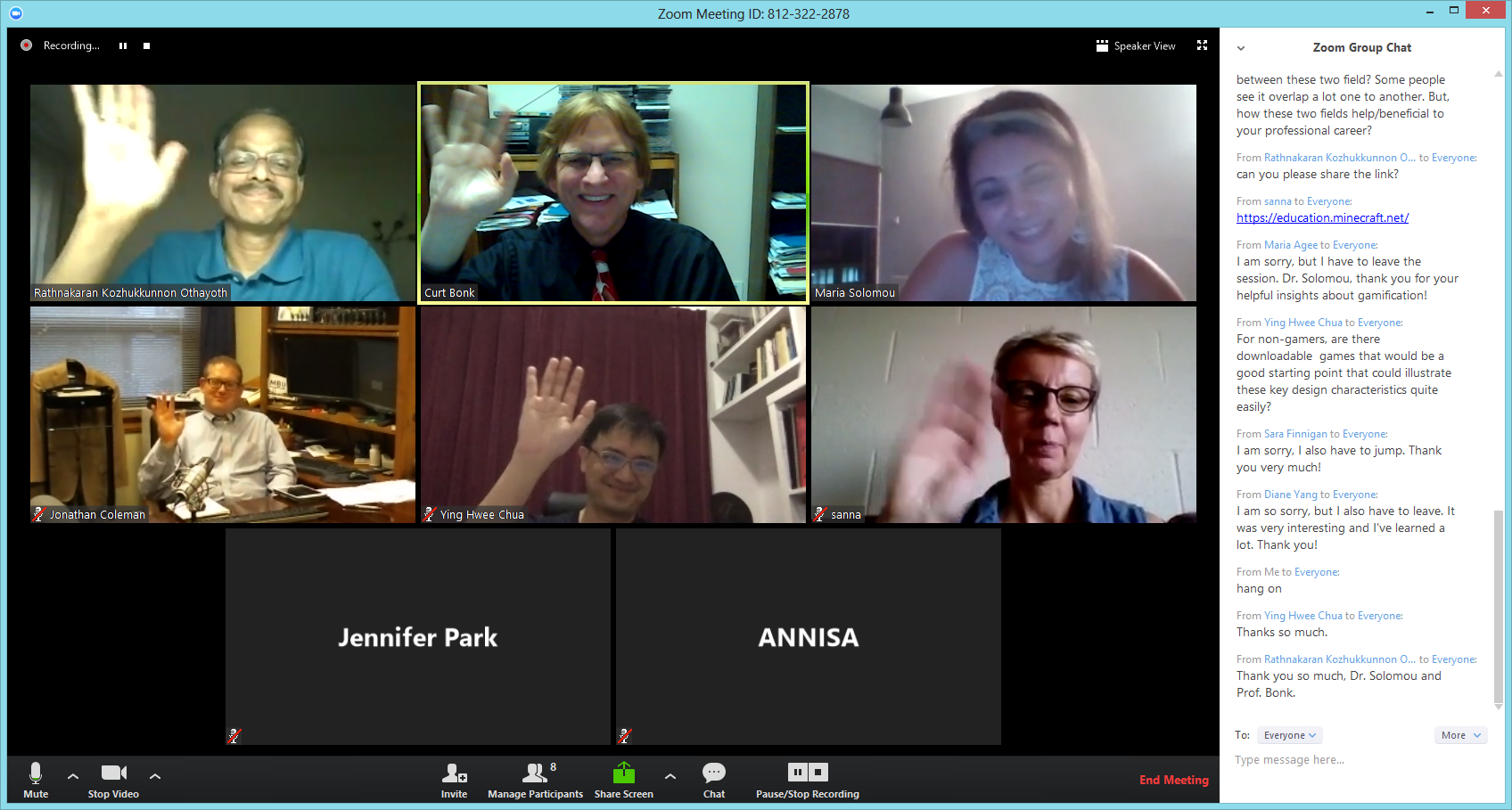 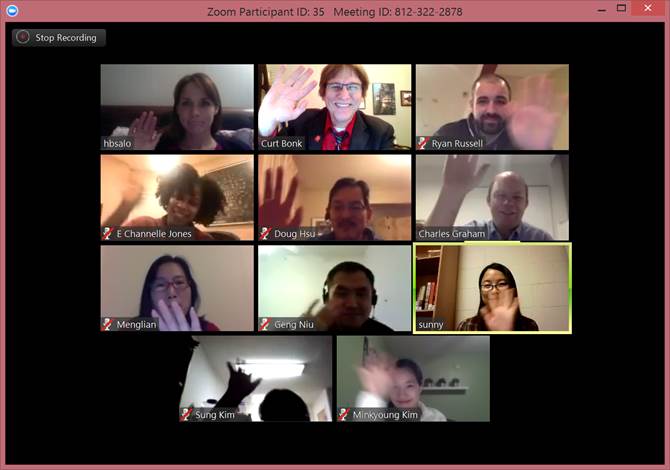 Myth #14: Students will be bored and sleepy online
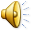 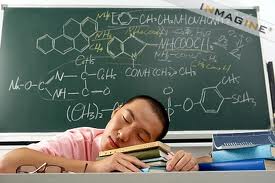 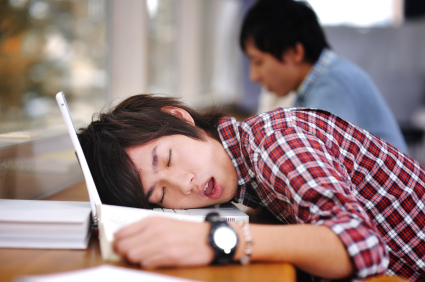 Myth #15. Online learning is lonely(e.g., Poll Everywhere, BlogPolls, BlogPoll, MicroPoll)
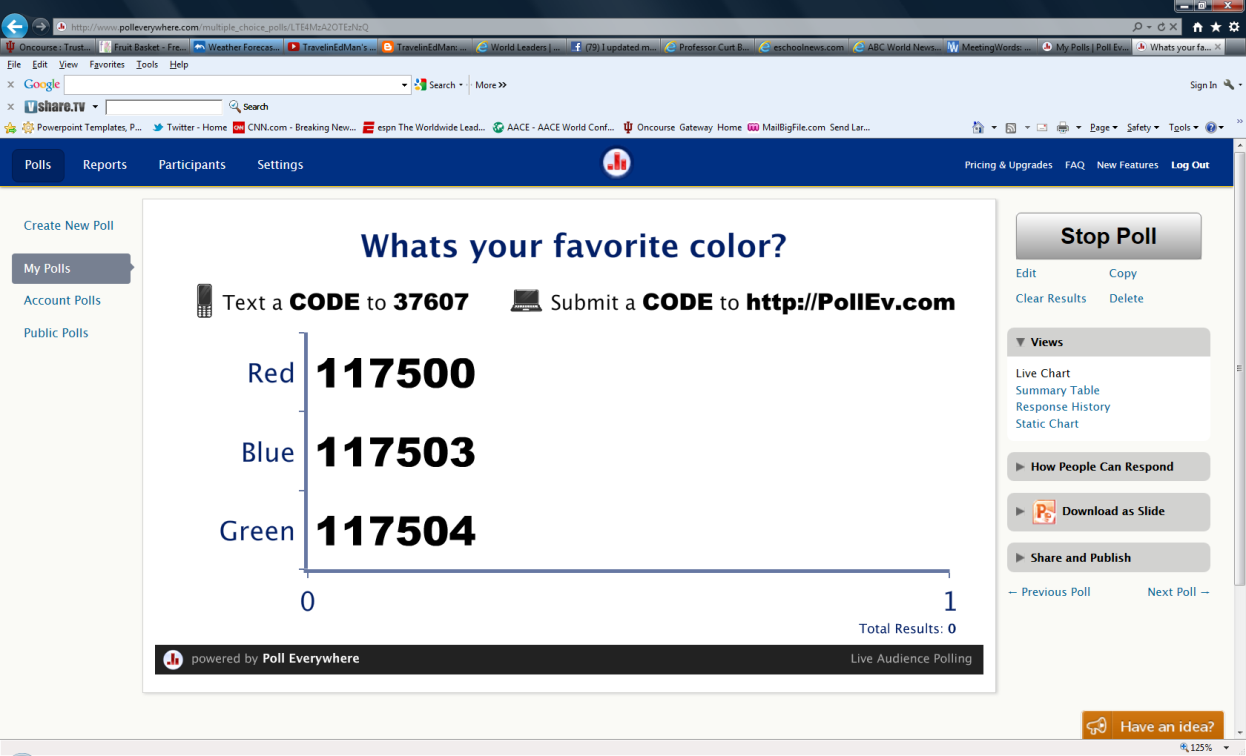 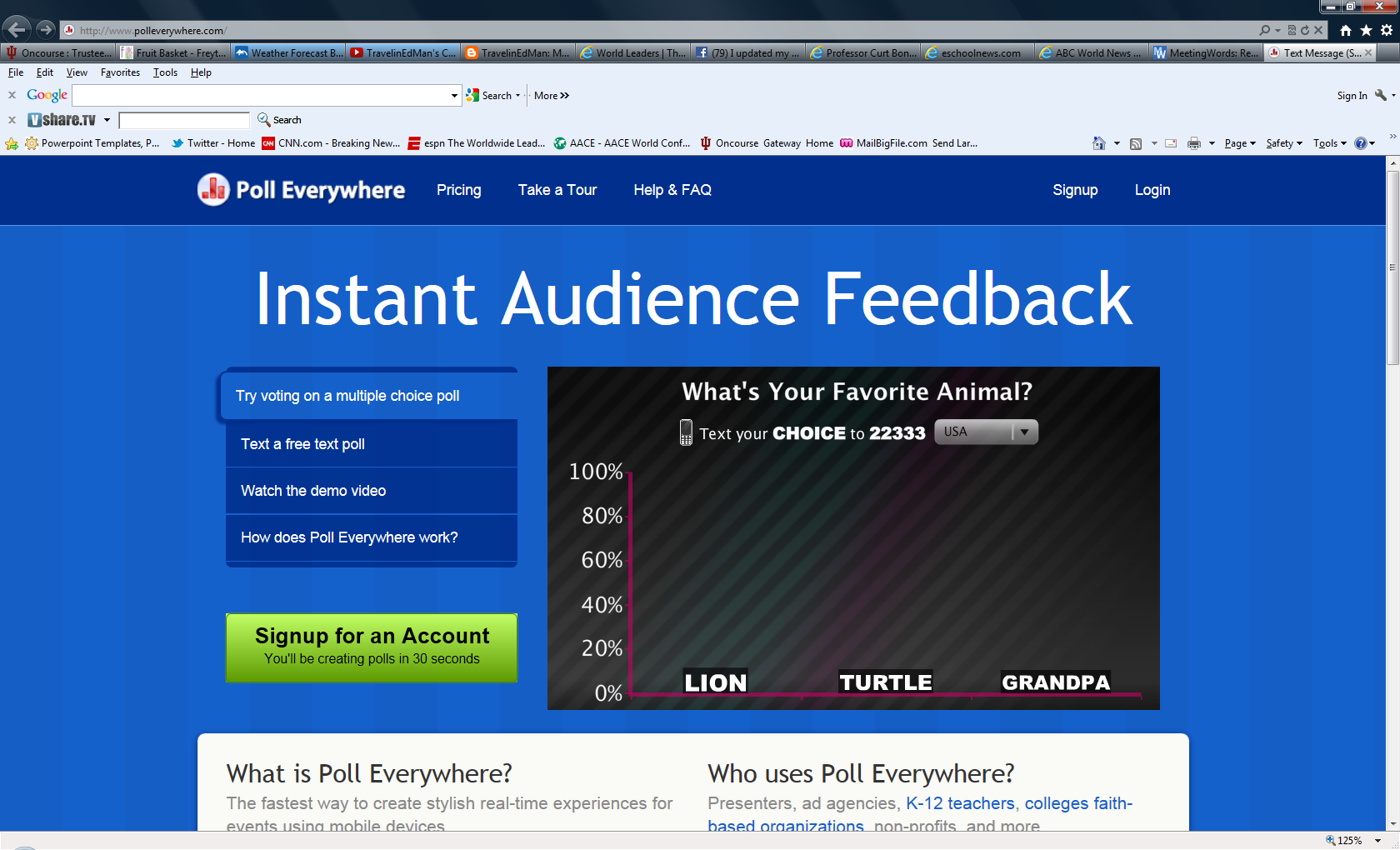 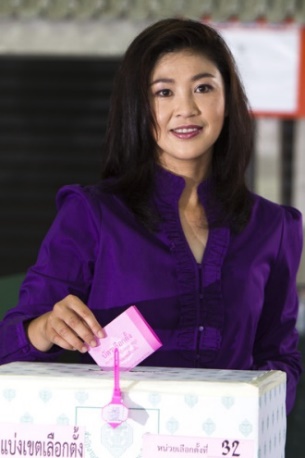 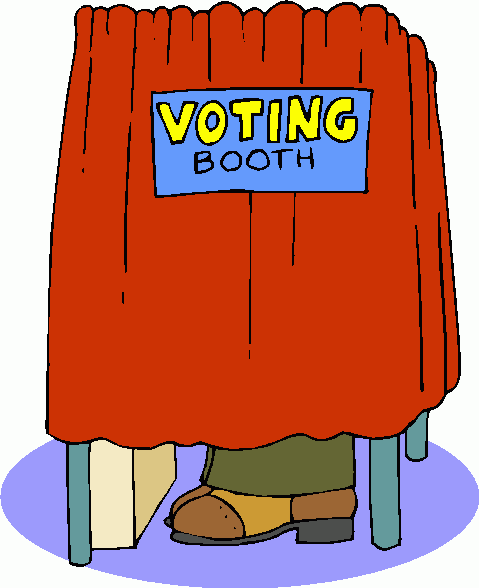 May 2, 2019Myth #16: The content is not interactiveWhat was Leonardo da Vinci doing at your age?, CNNhttps://www.cnn.com/interactive/style/leonardo500/
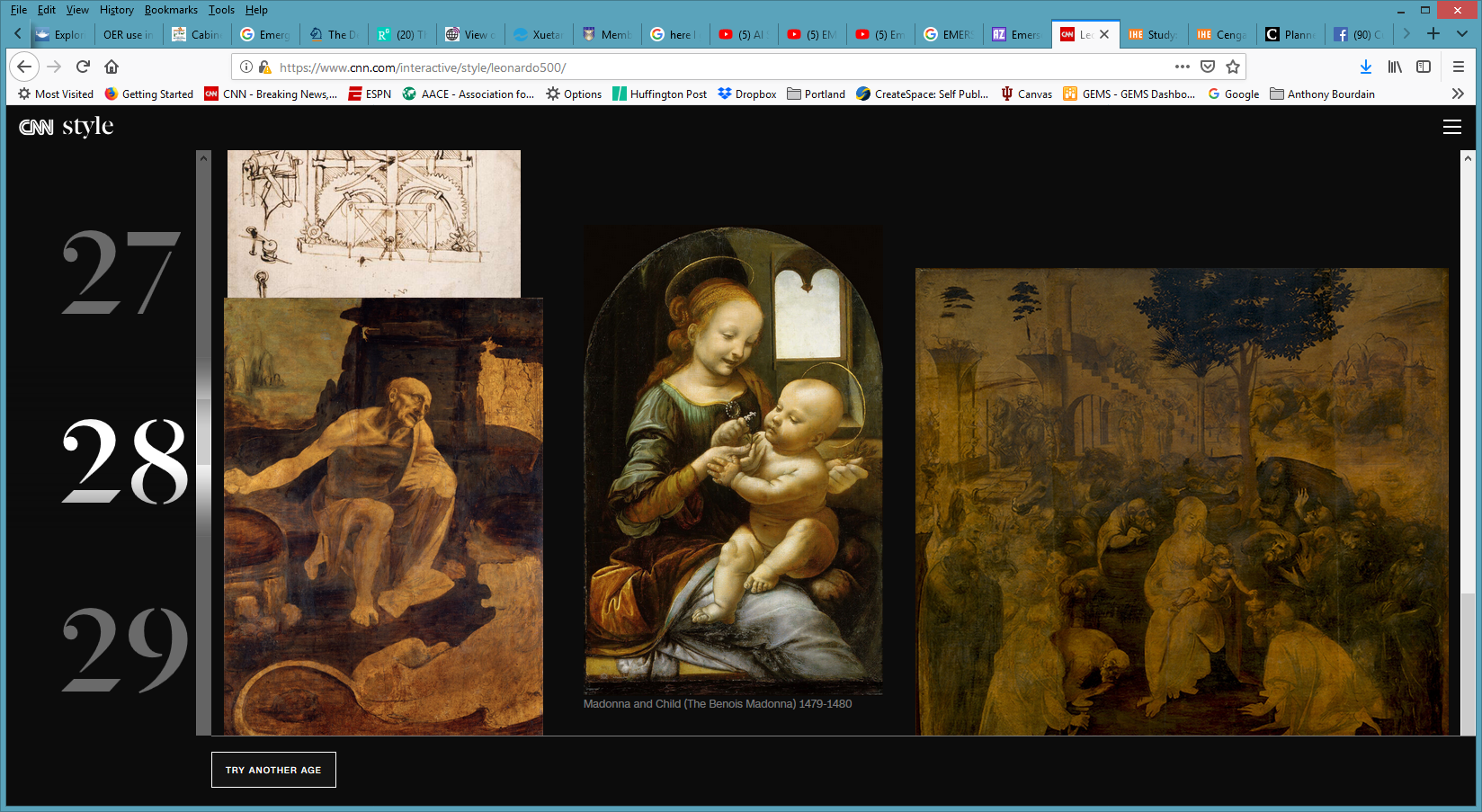 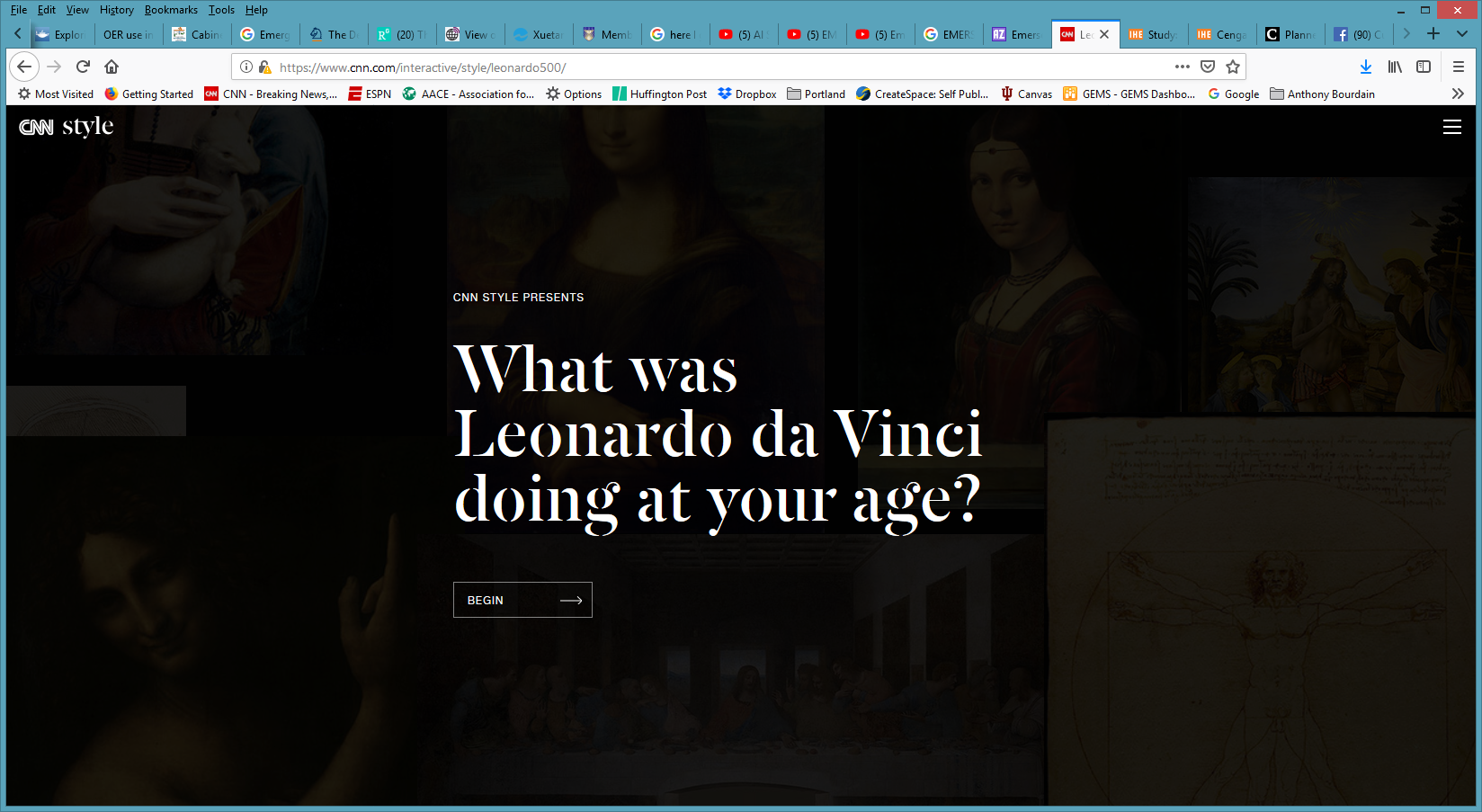 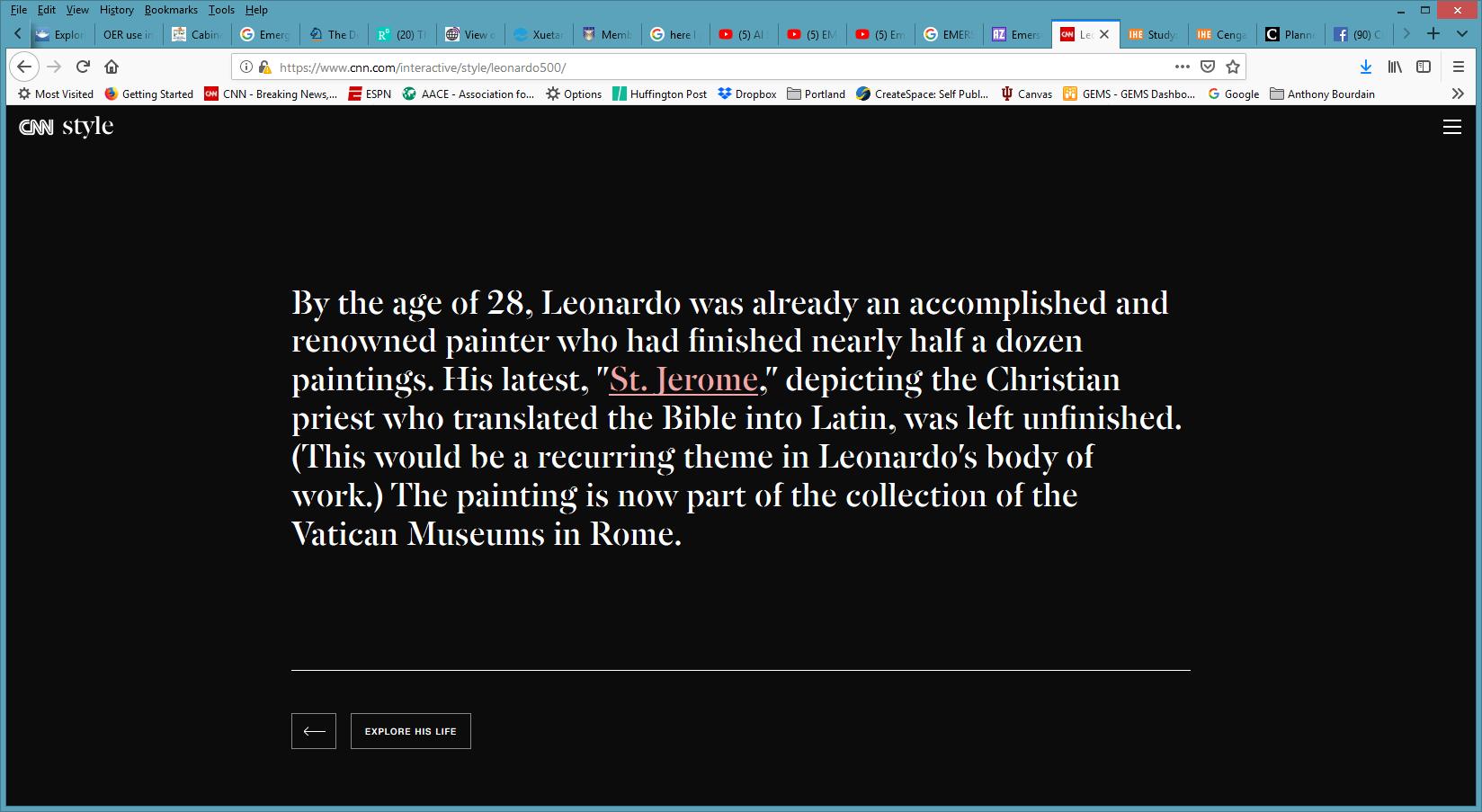 Myth #17: Online learning is too complicated Interpreting Interactive Graphs and Infographics How much rainforest in that chocolate bar?
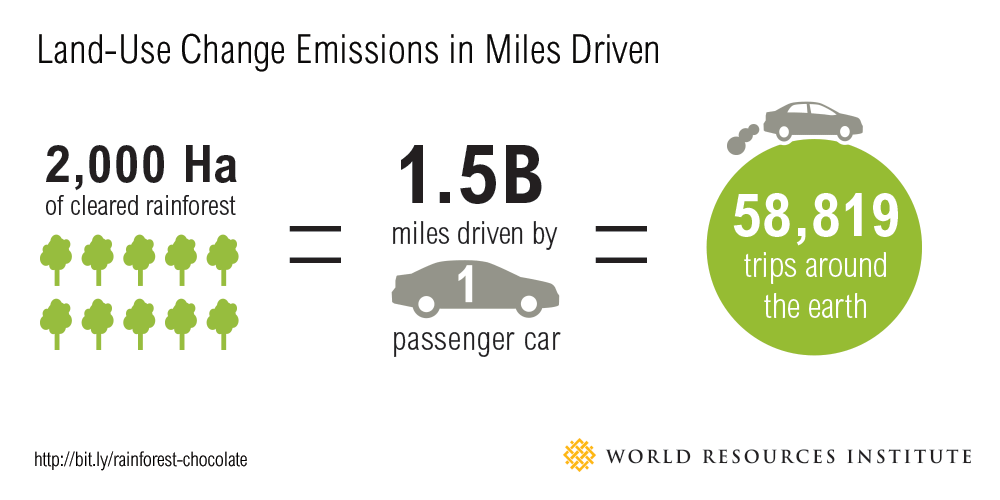 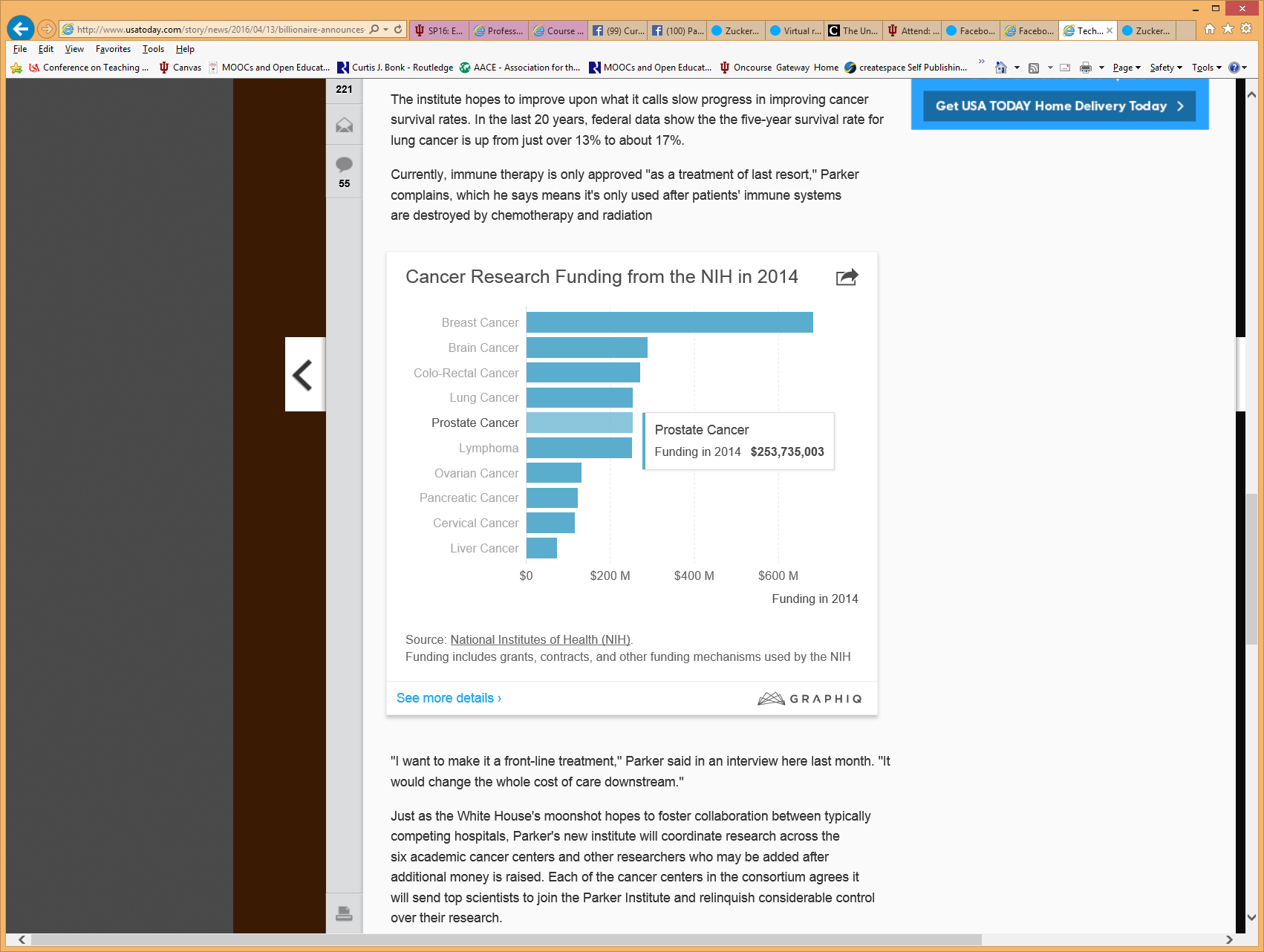 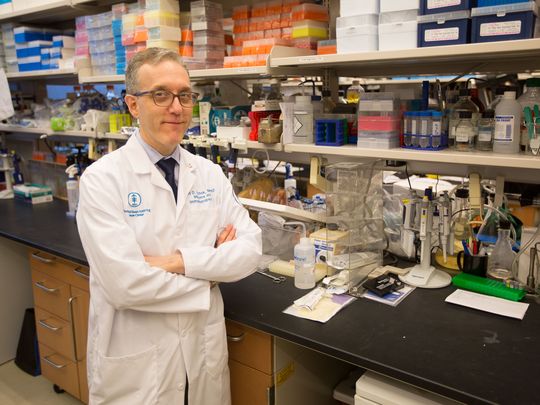 Myth #18: Online learning is too passive(Student created documentaries, videos, projects, designs, podcast shows, books, mobile apps, etc.)
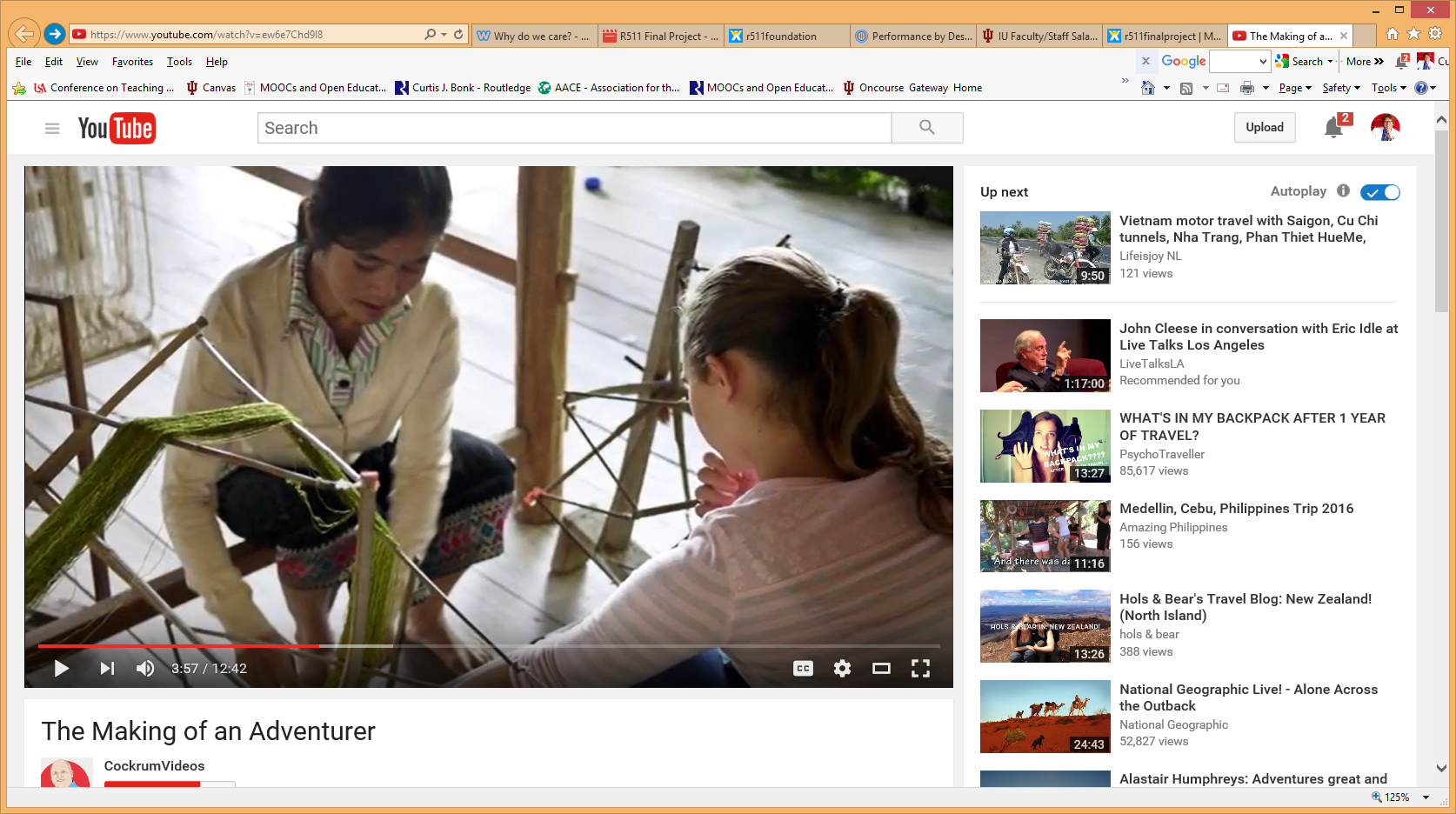 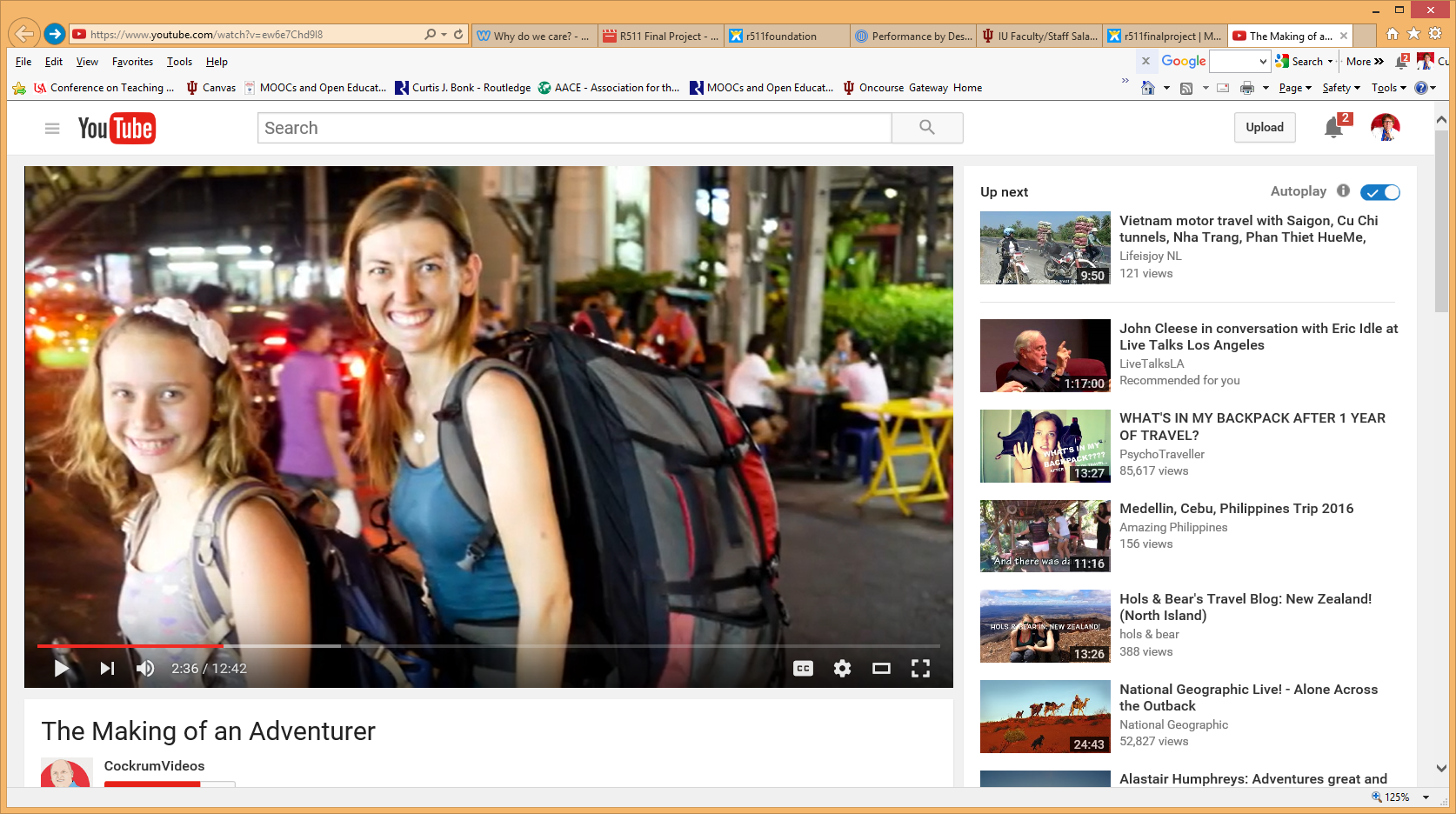 Myth #19. Online courses will not be as rigorous as on campus coursesInteractive Labs and Simulationshttp://phet.colorado.edu/en/simulation/energy-skate-park
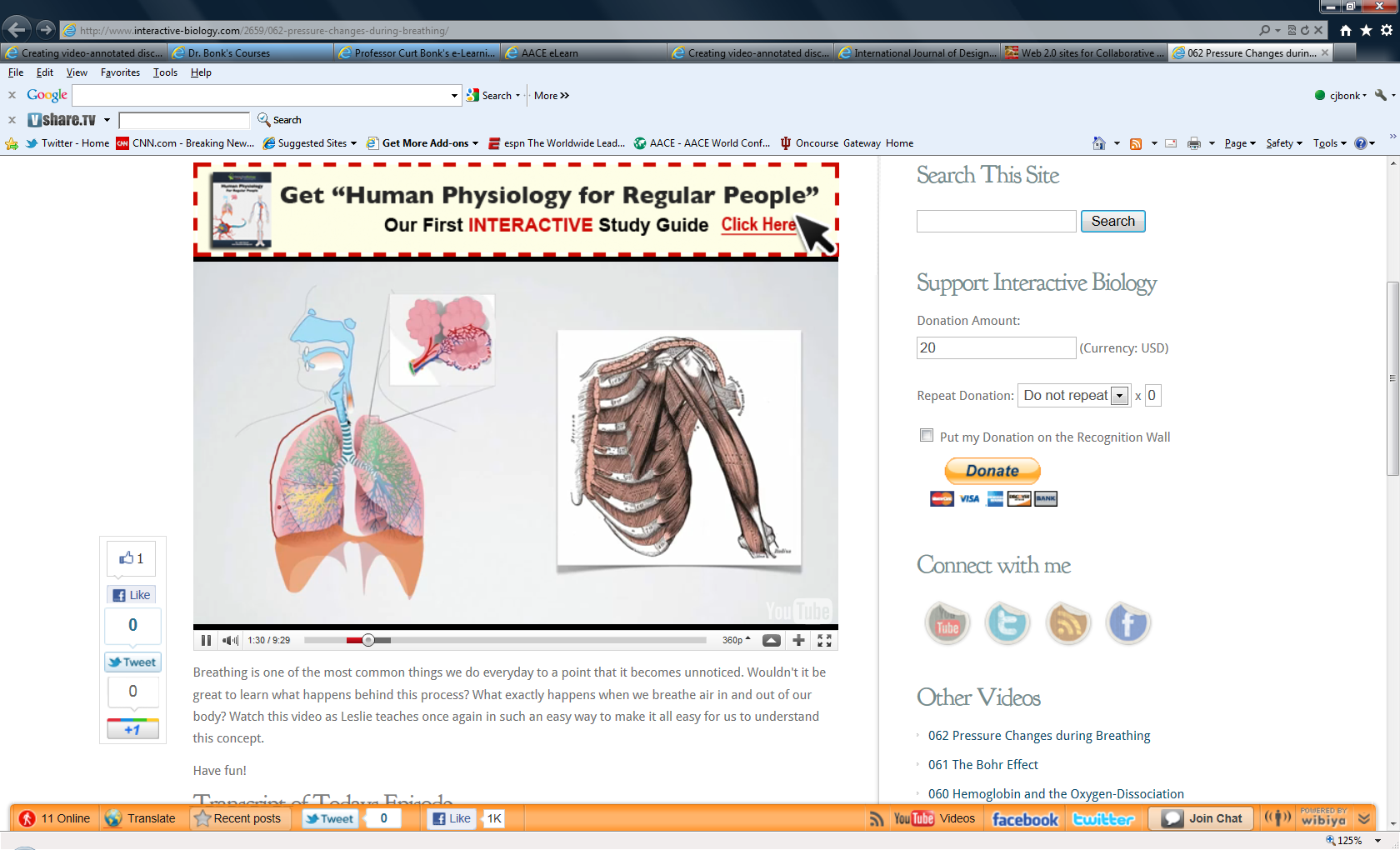 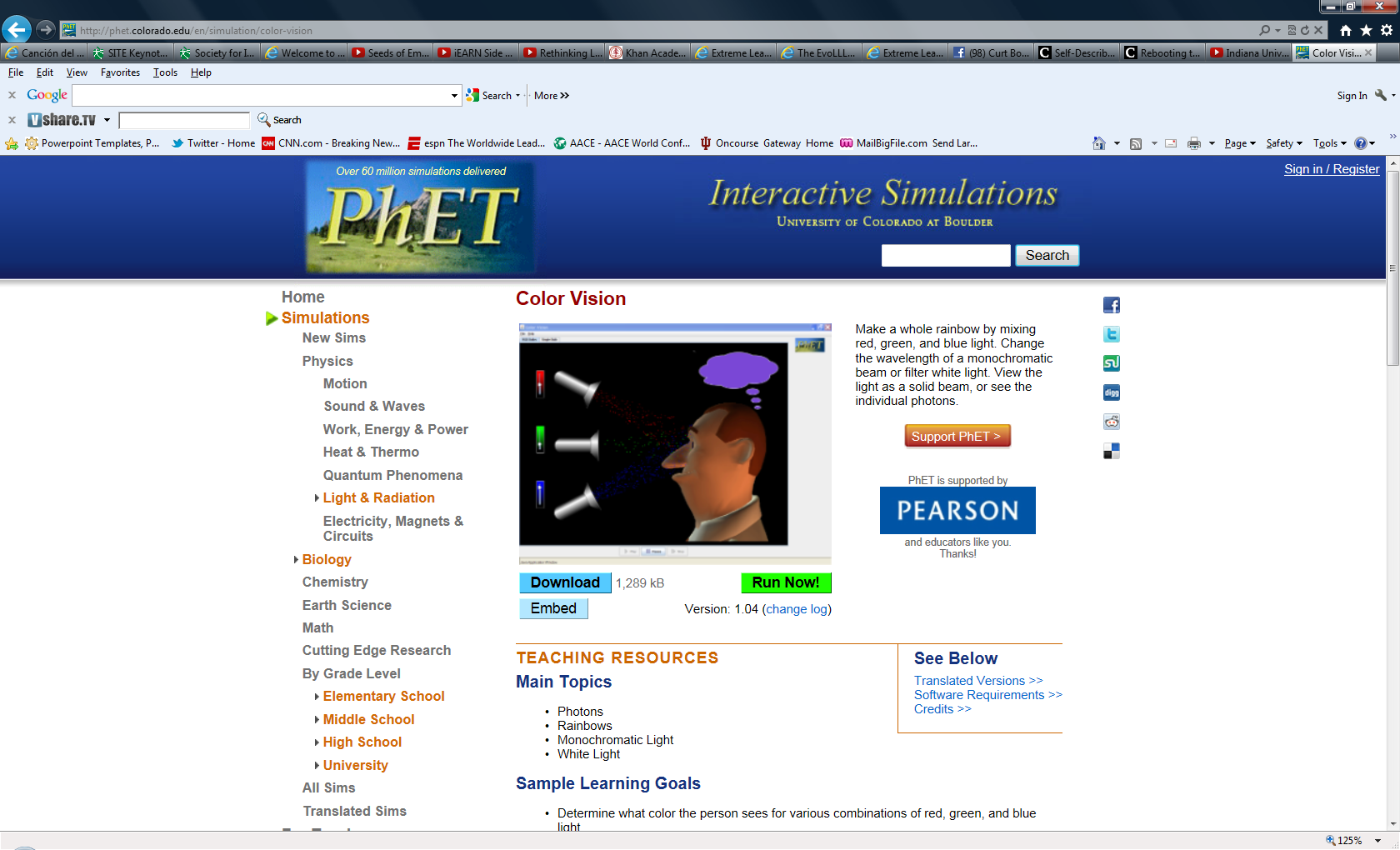 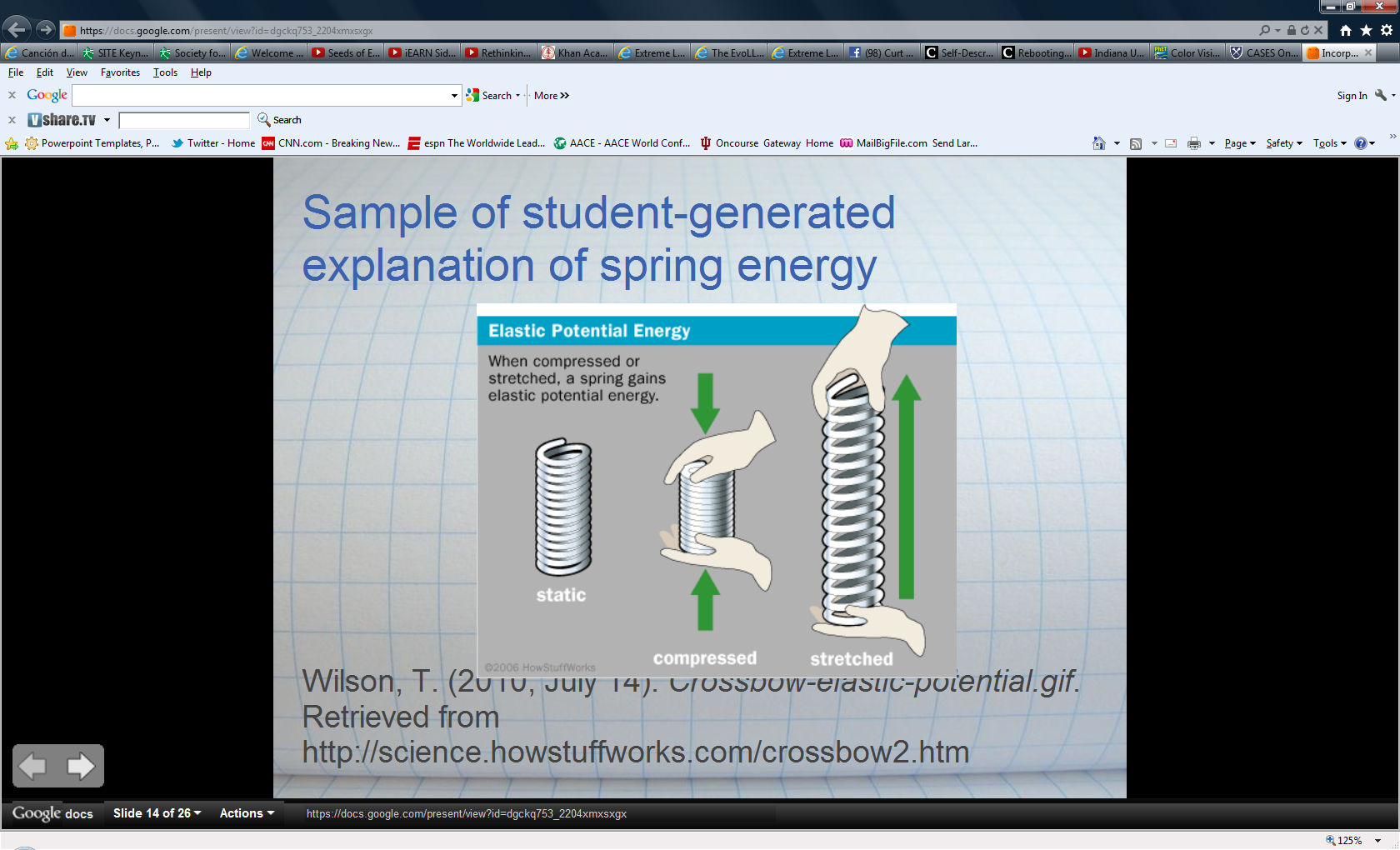 Myth #20: You will never meet your peers (Well…there can be meetups!)
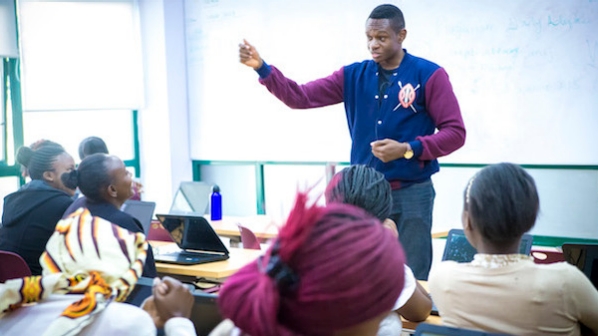 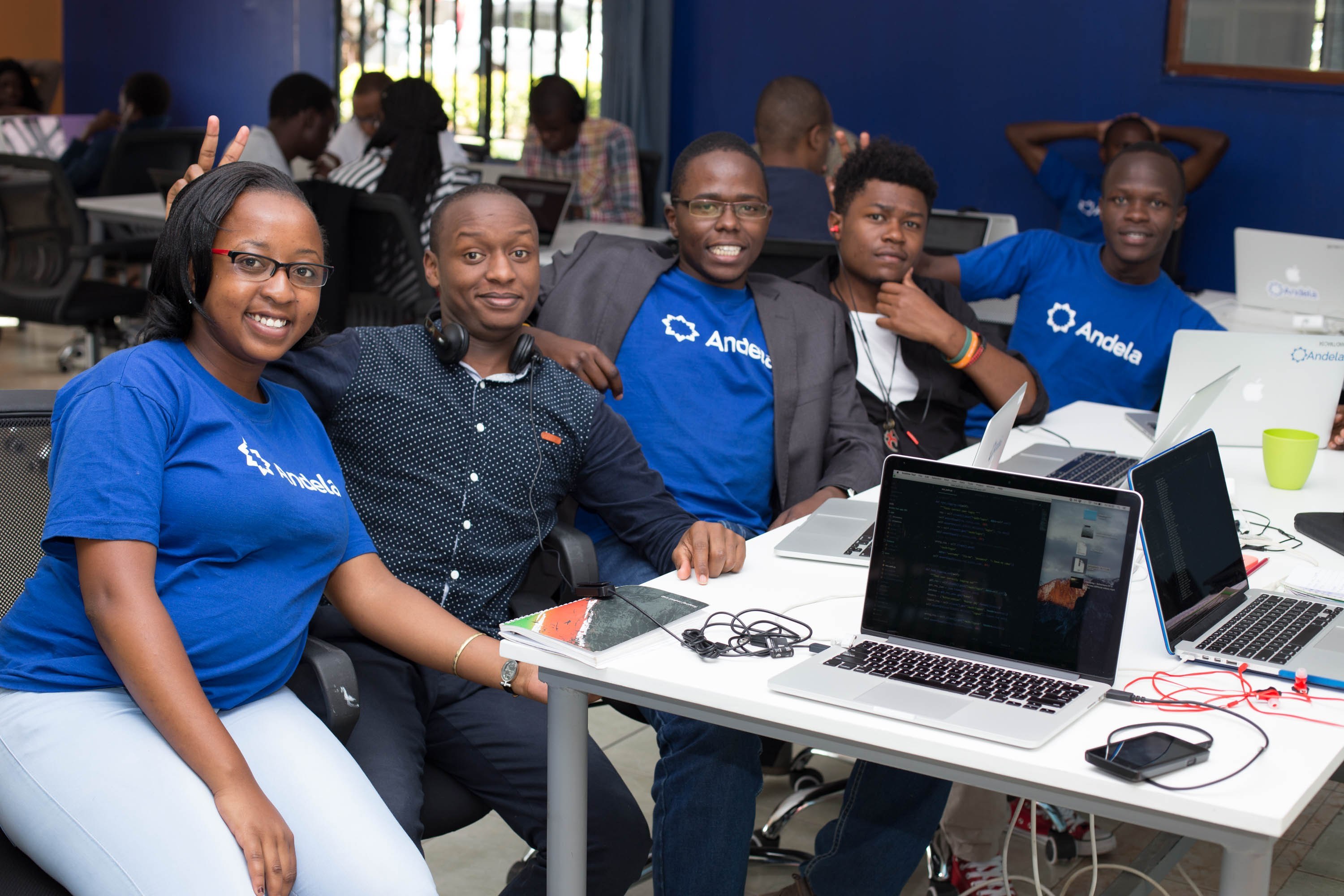 Quality
Educational institutions are strict and serious when it comes to online courses, and they run all courses through a rigorous certification process. Plus, online courses might be even better than traditional ones: They make teachers communicate differently, thinking about engagement and effectiveness of their work.
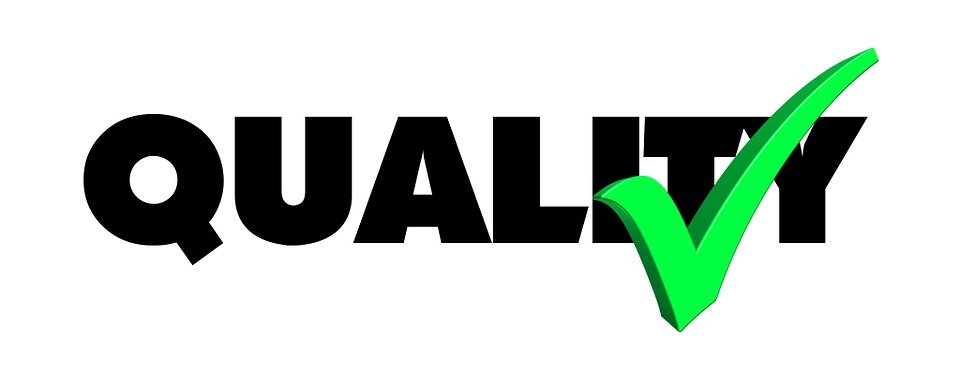 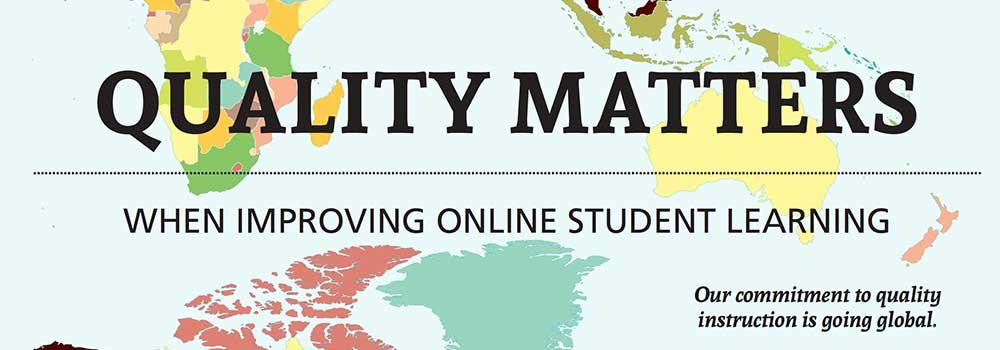 24
Myth #21: The quality of education is not good enoughHuman Embryology Animations (Valerie O’Loughlin, Indiana University)
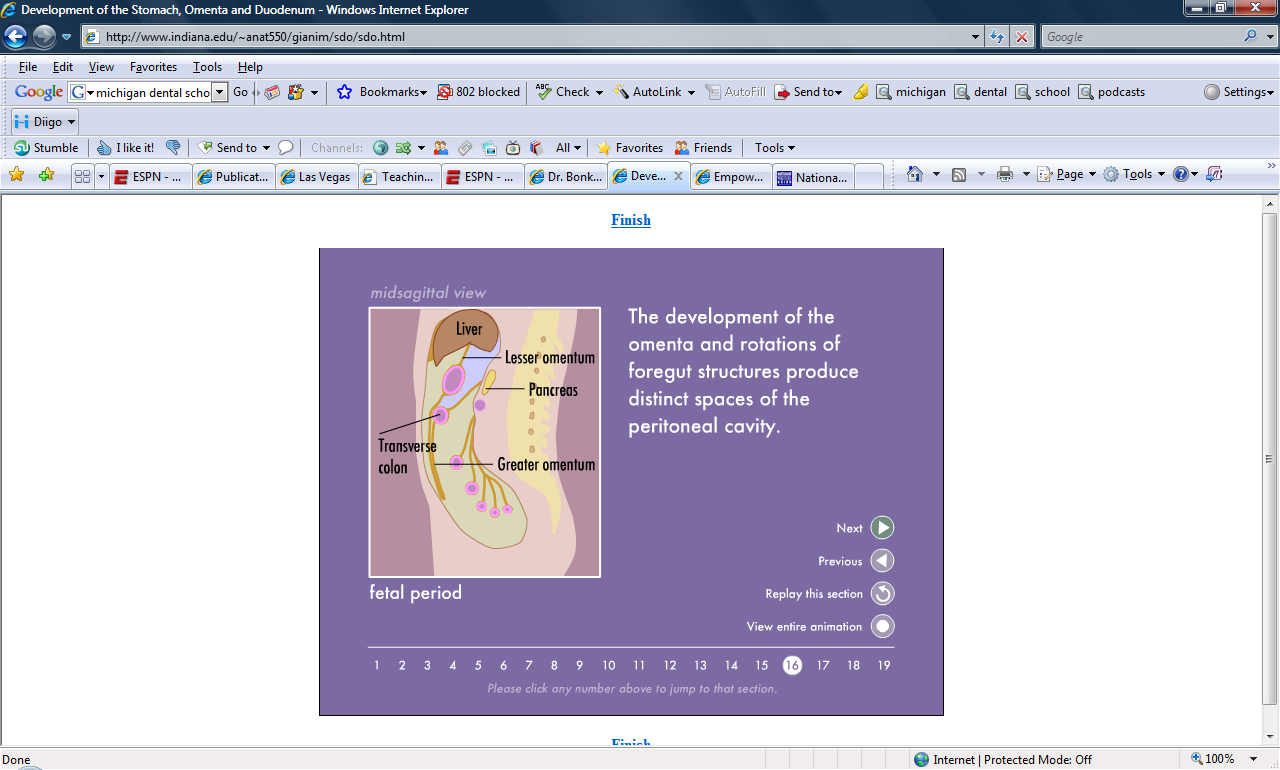 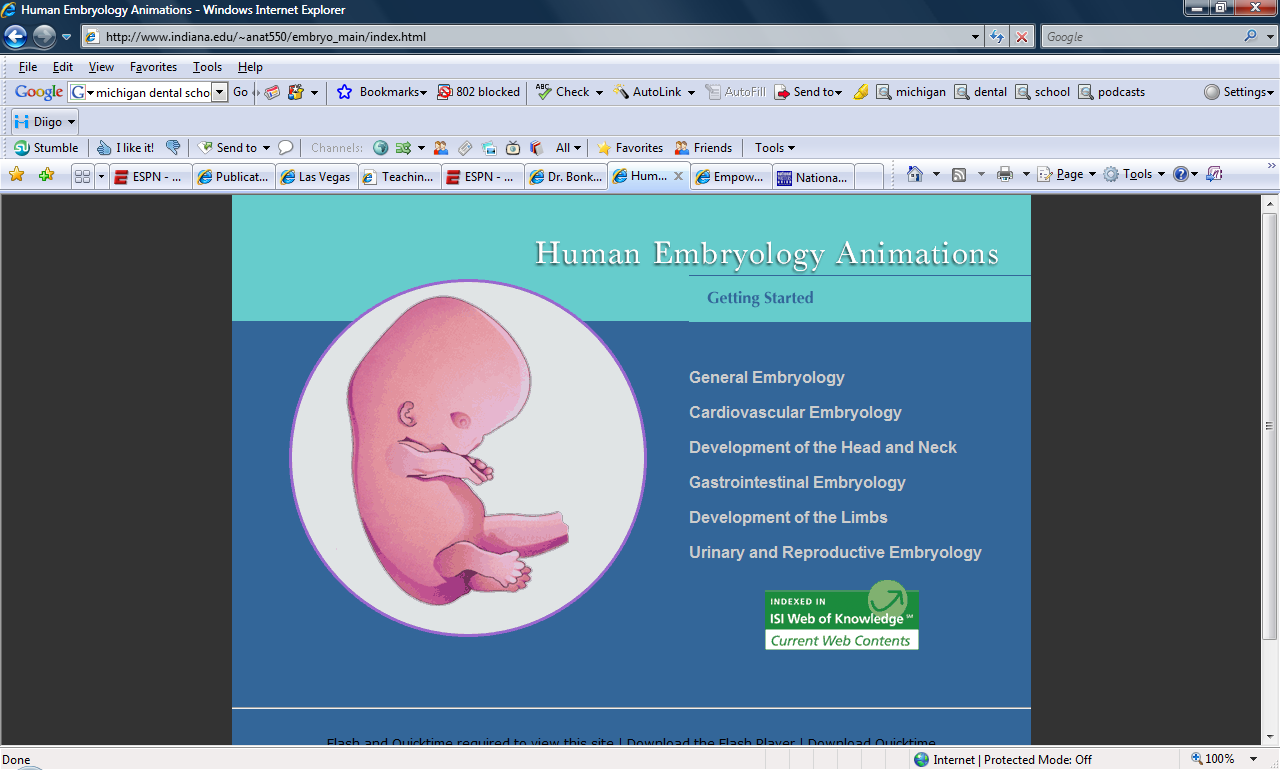 Myth #22: If it is not in a textbook, it cannot be high quality(Nautilus Live allows people to watch expeditions live & listen to scientists in control rooms a discoveries made)
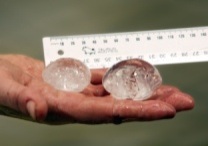 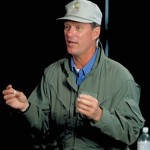 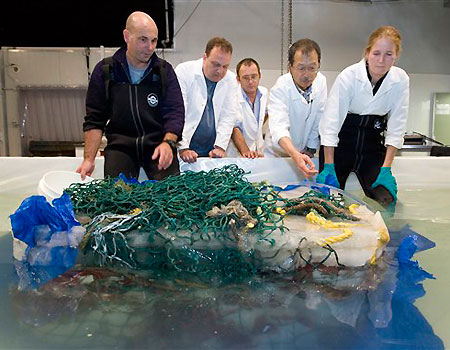 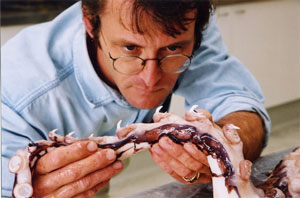 Myth #24: The instructor is in a cramped and small little officePenguin Science (Penguin Cam), Jean Pennycookhttp://www.penguinscience.com/
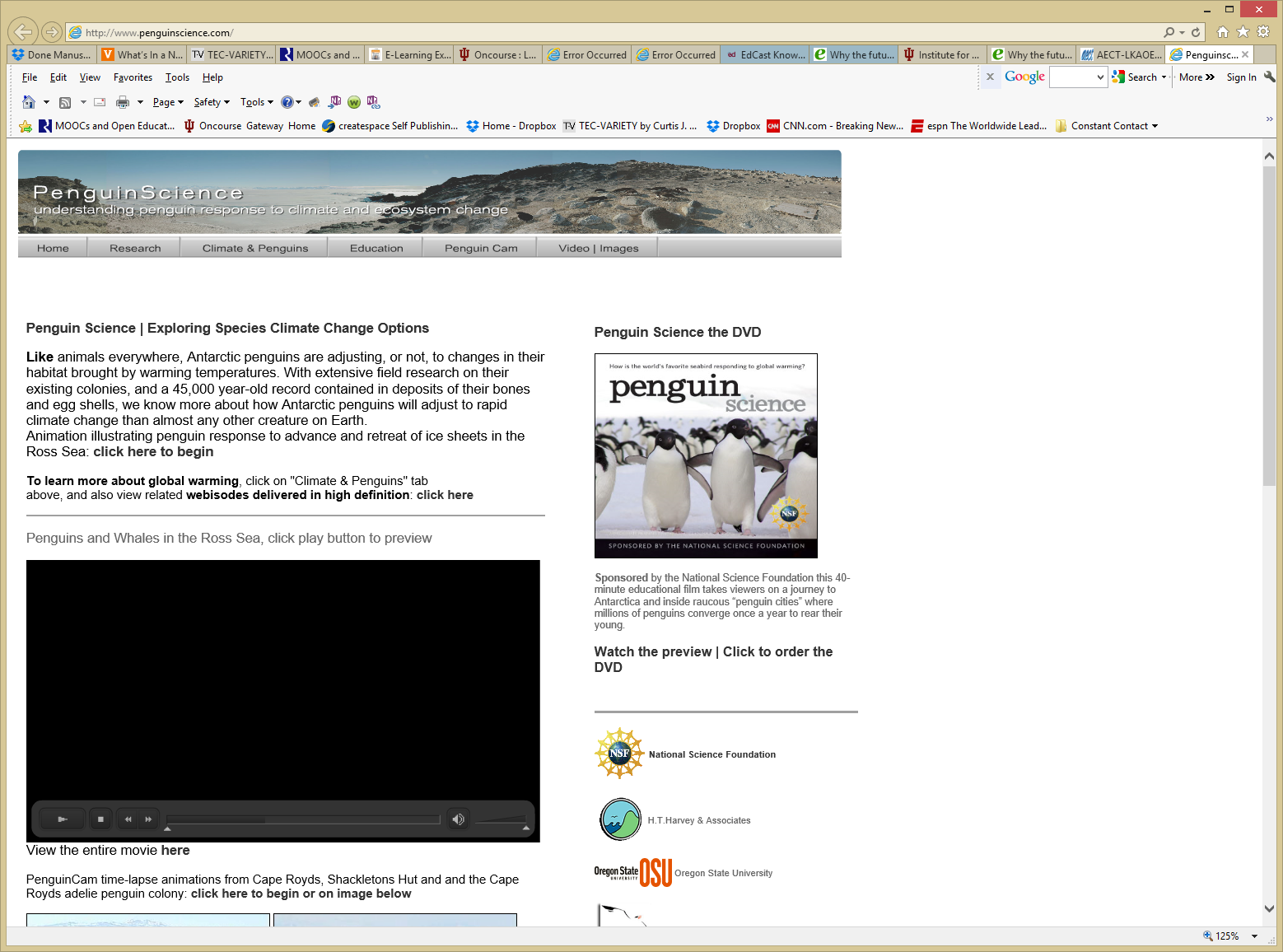 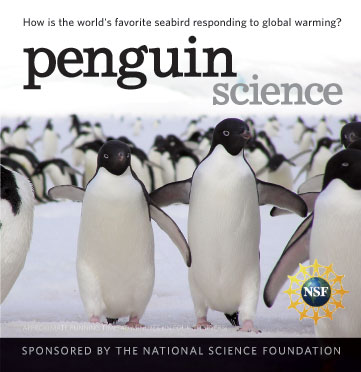 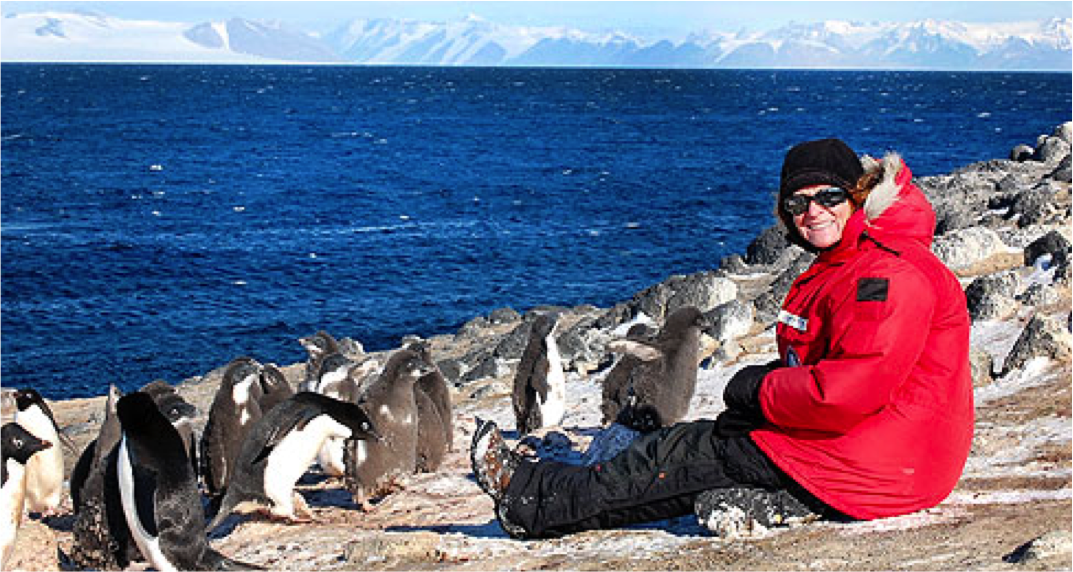 Personalization
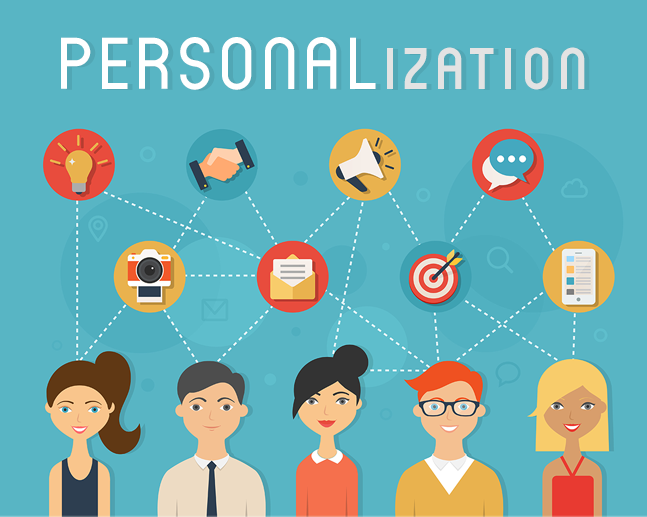 Since interactions are not face-to-face in eLearning, they are planned in ways to engage learners in a dialogue. It's impossible to remain anonymous and "quiet" if you want to succeed and make the most out of your online course.
28
Myth #25: Online courses are impersonal
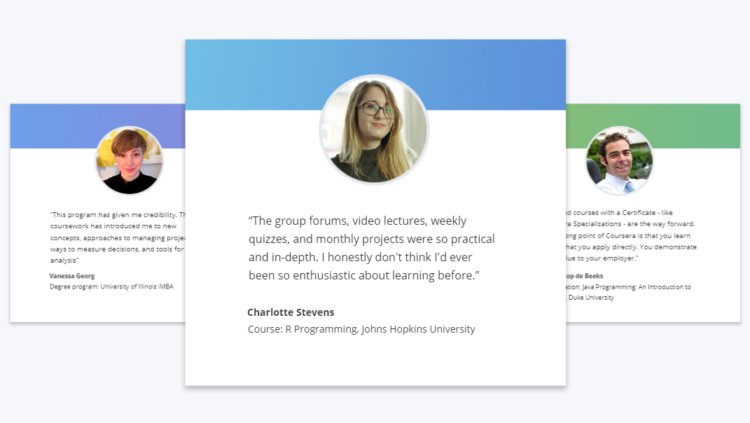 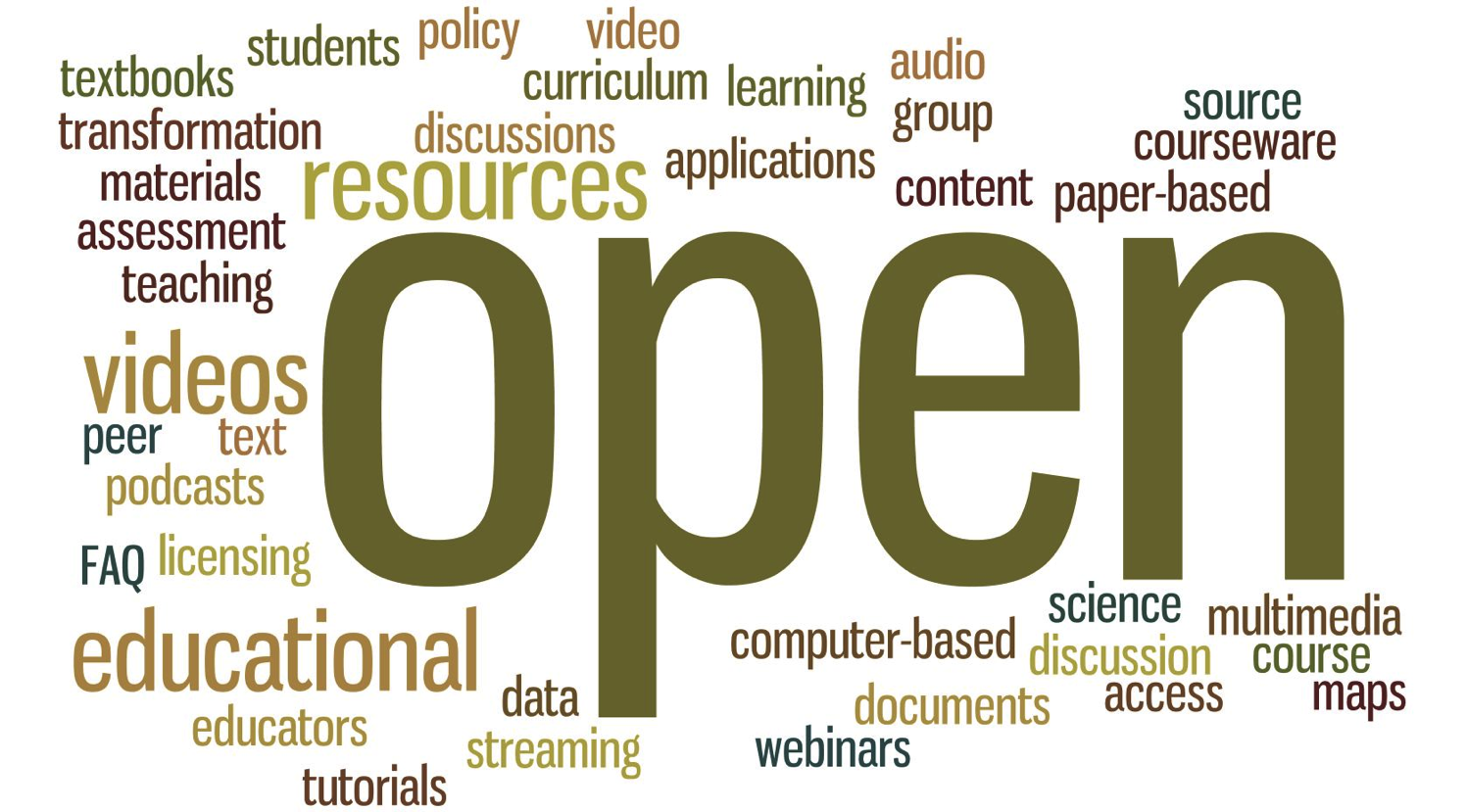 Myth #26: Online Learning is Not Authentic EnoughModern medicine breathes new life into virtual training2:34 (entire video): http://curtbonk.com/vr-medicine4b.html
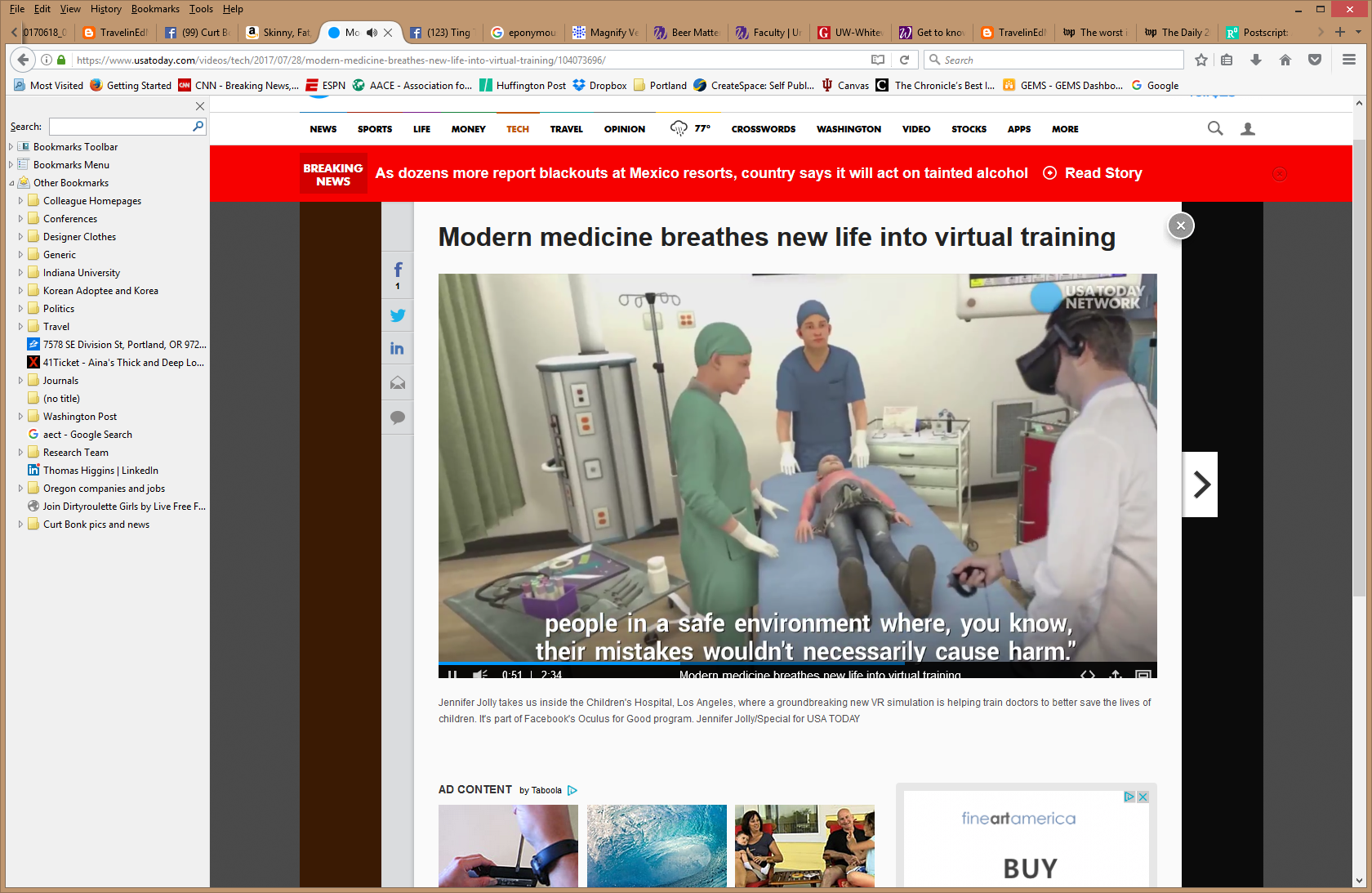 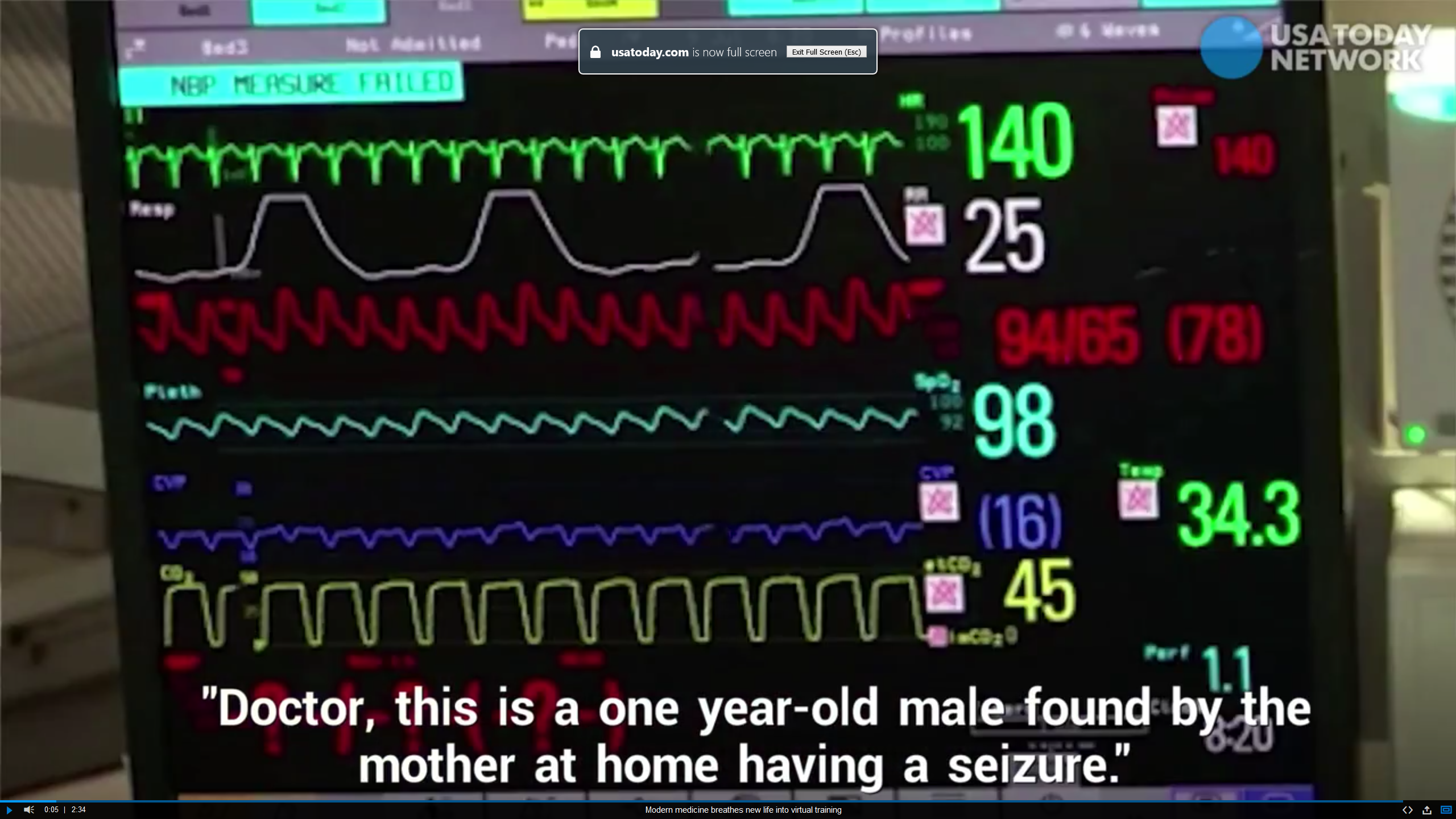 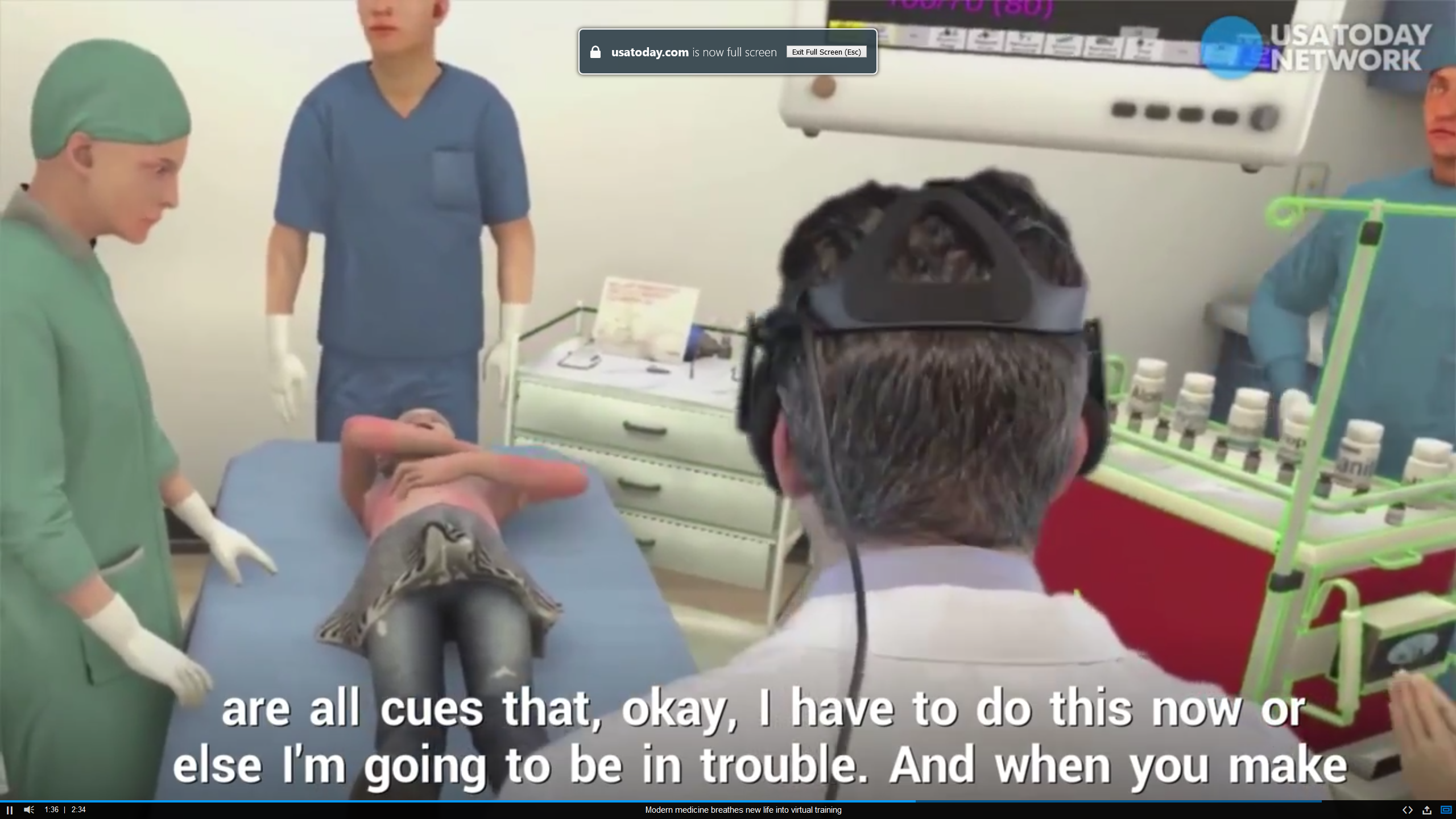 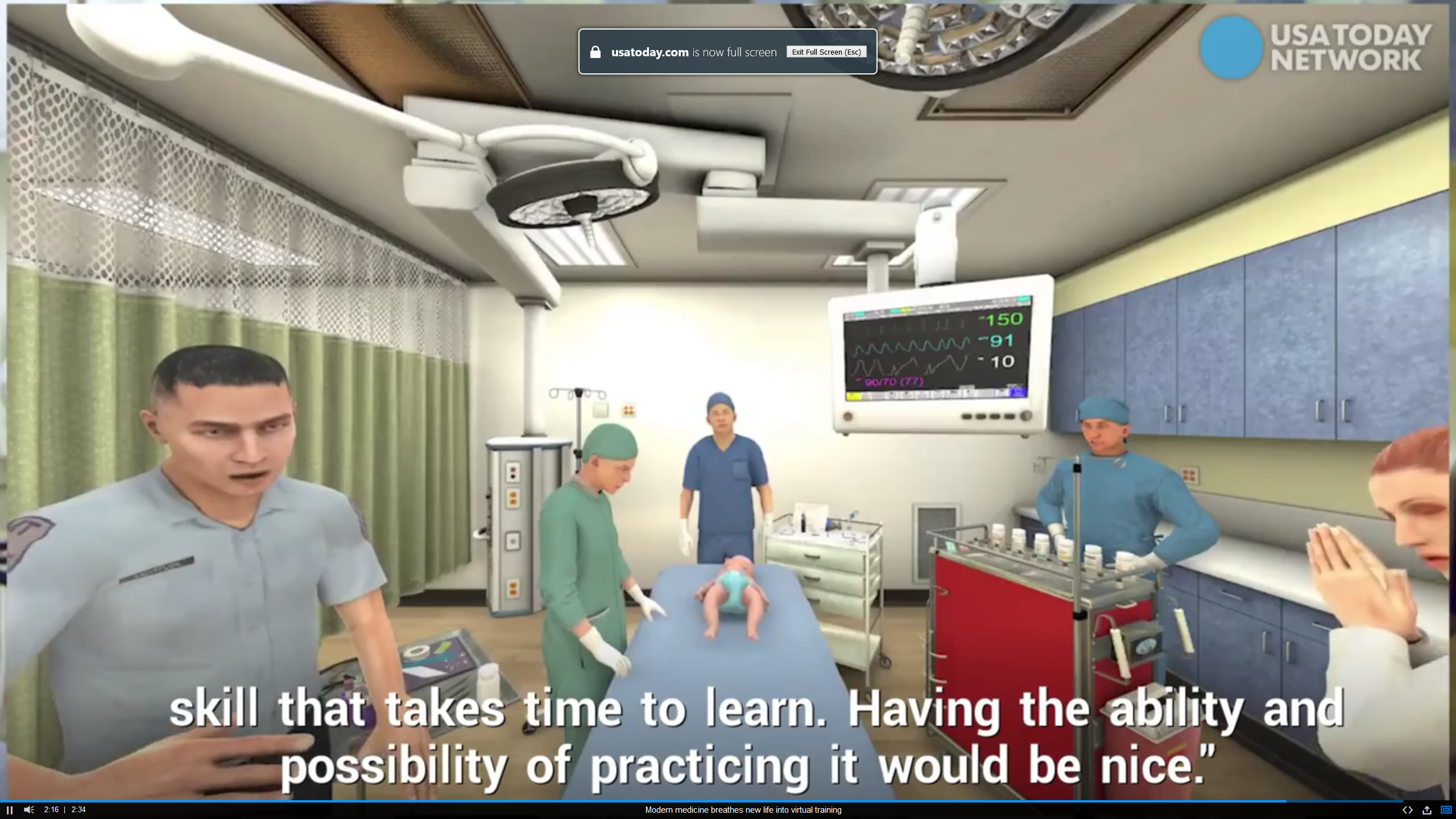 Myth #27: Employers will not take online degrees seriously
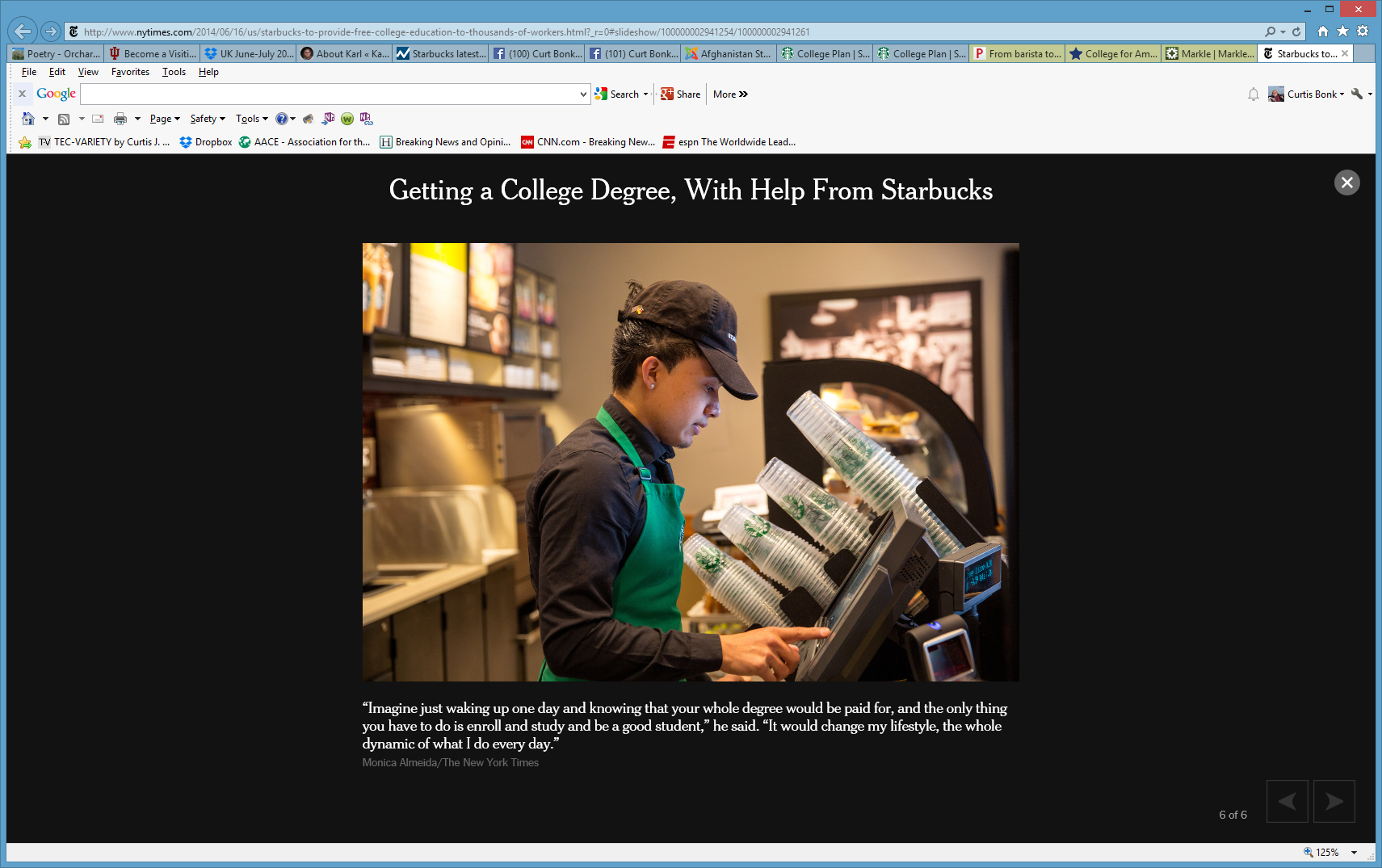 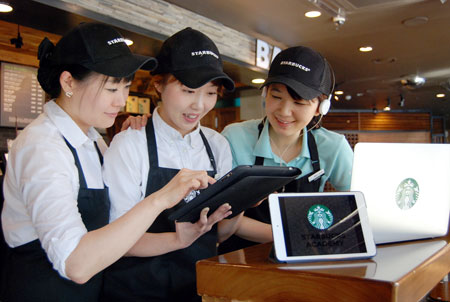 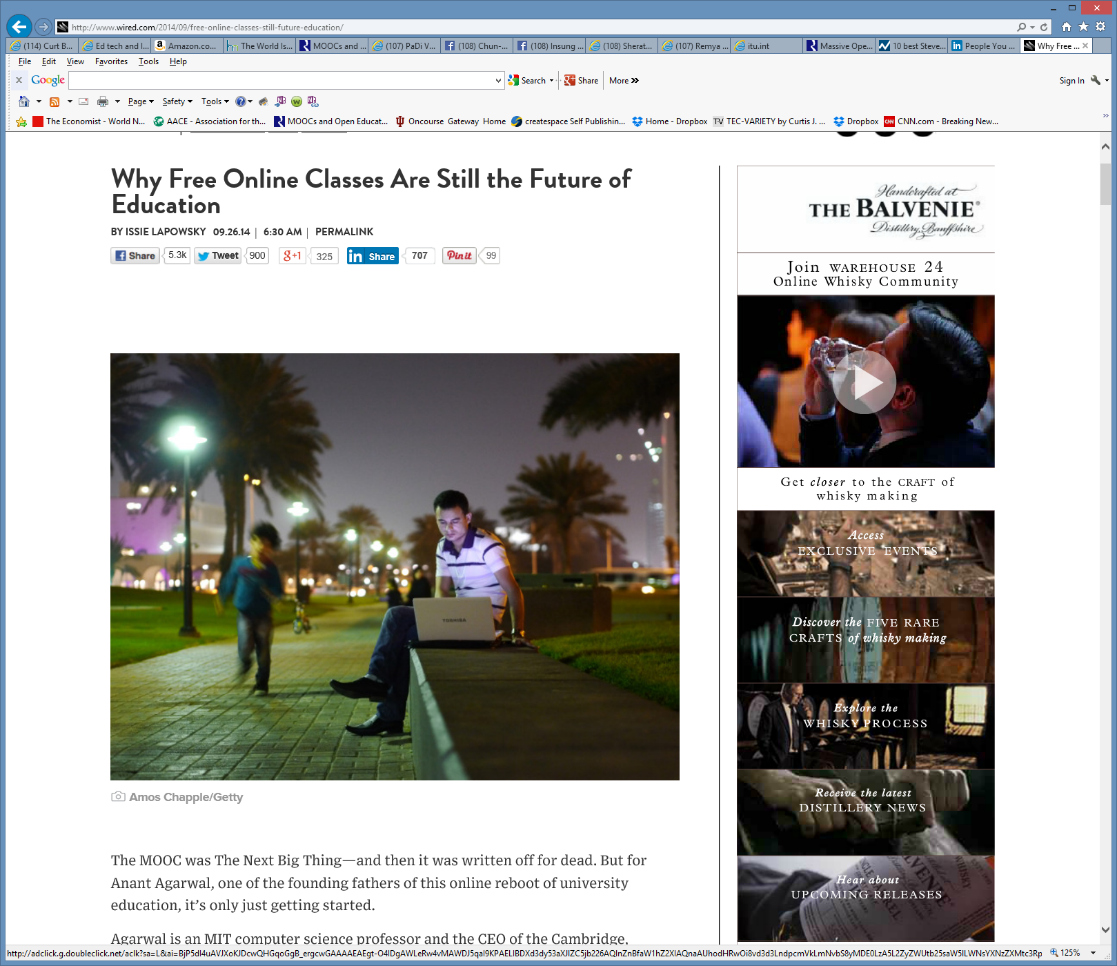 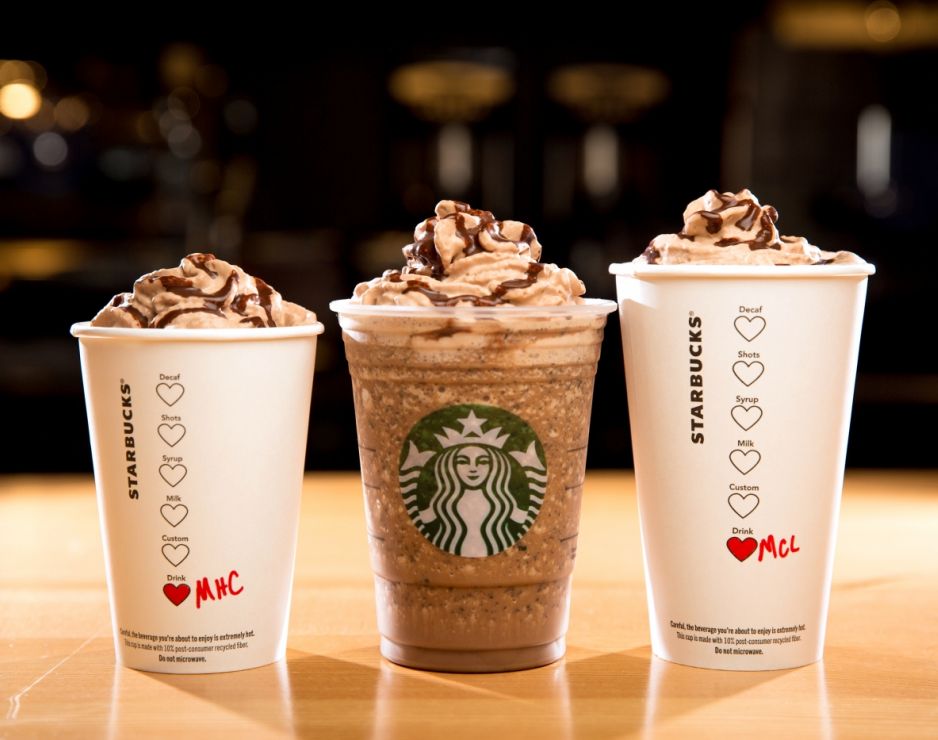 Myth #28: Creating effective online learning environments is too hard!Paul Kim, Stanford University
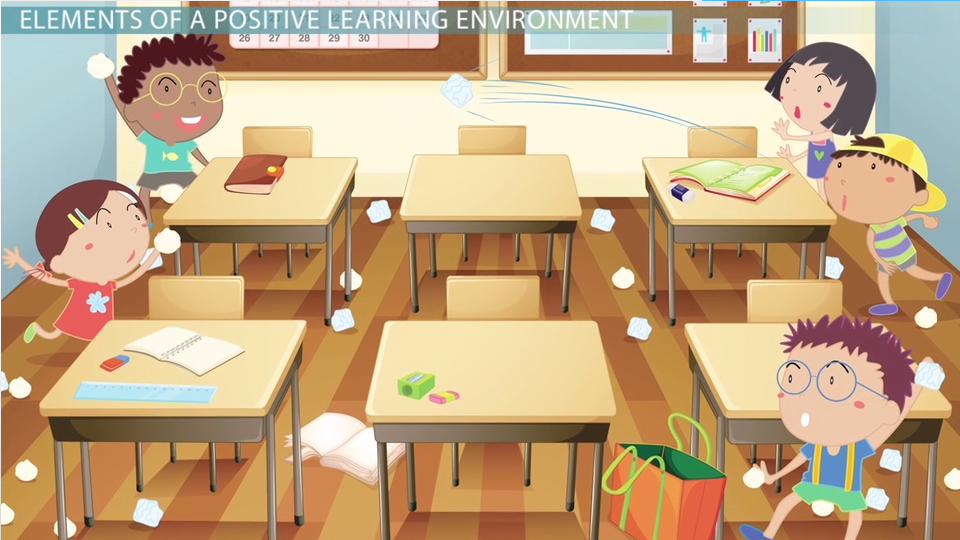 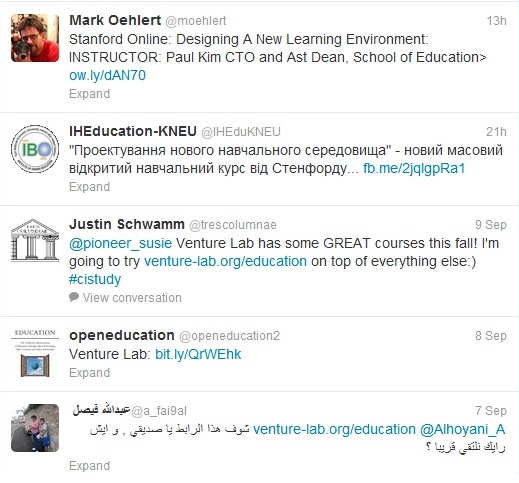 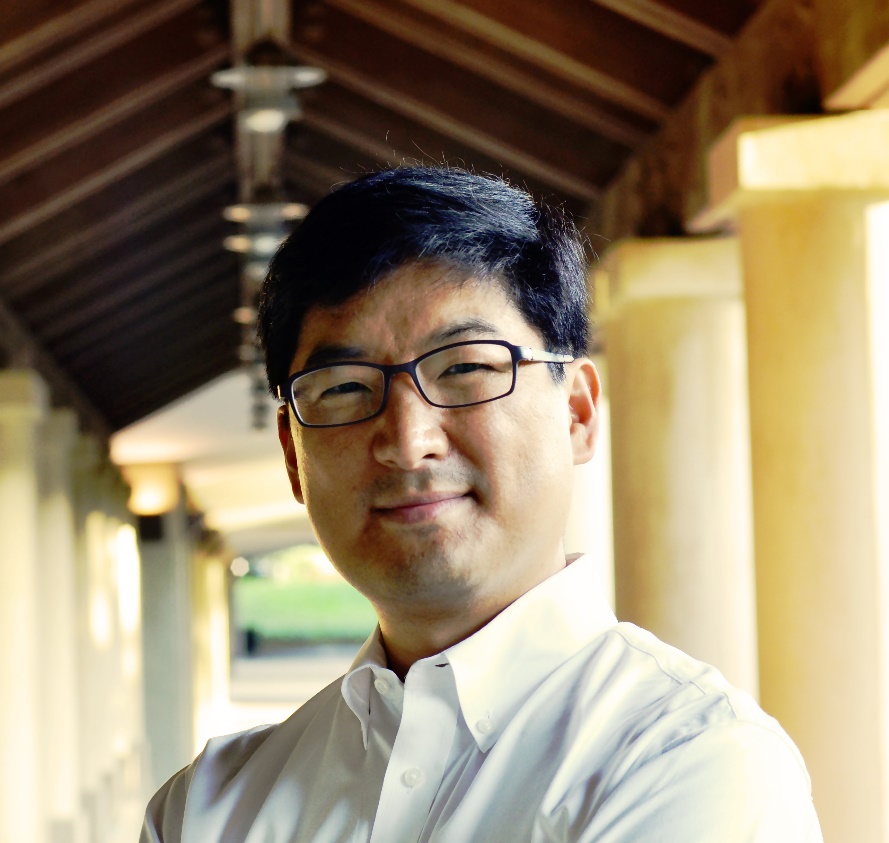 Myth #29: Online learners do not collaborate(e.g., PiratePad: http://meetingwords.com/)MeetingWords, Google Docs, NowComment, MixedInk
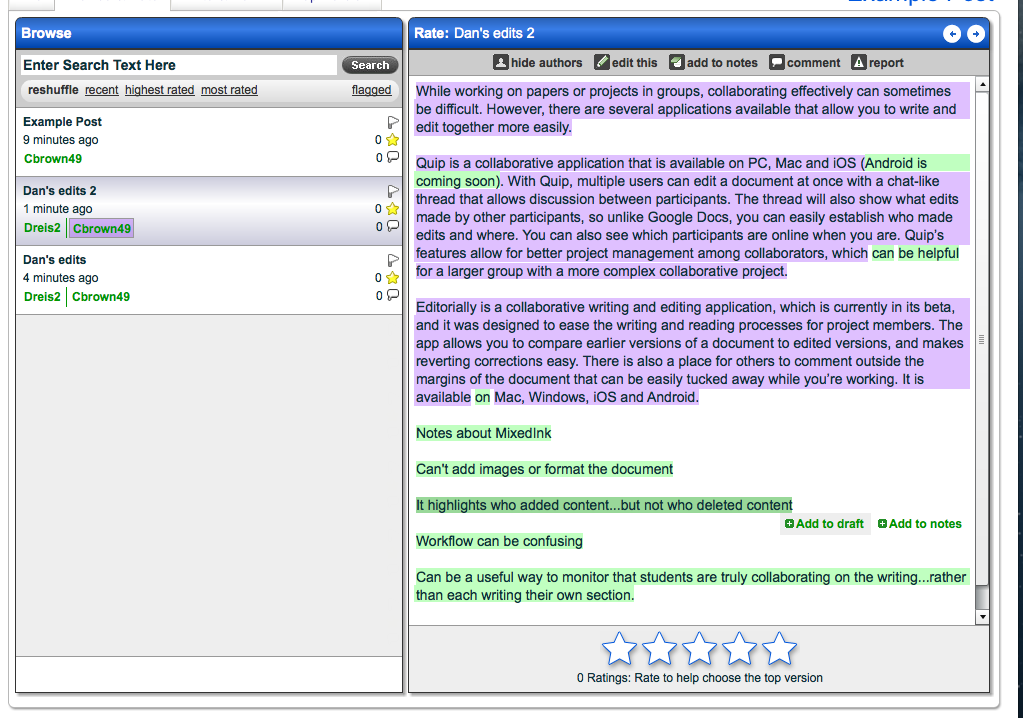 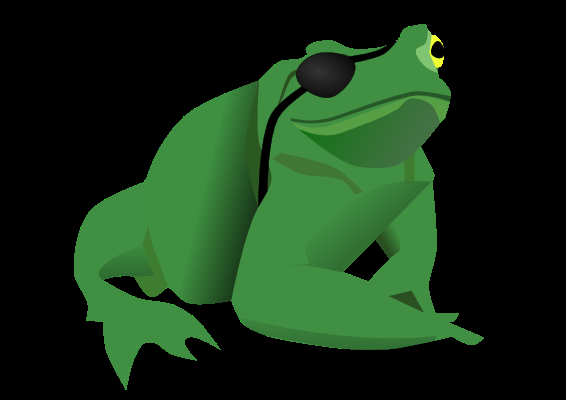 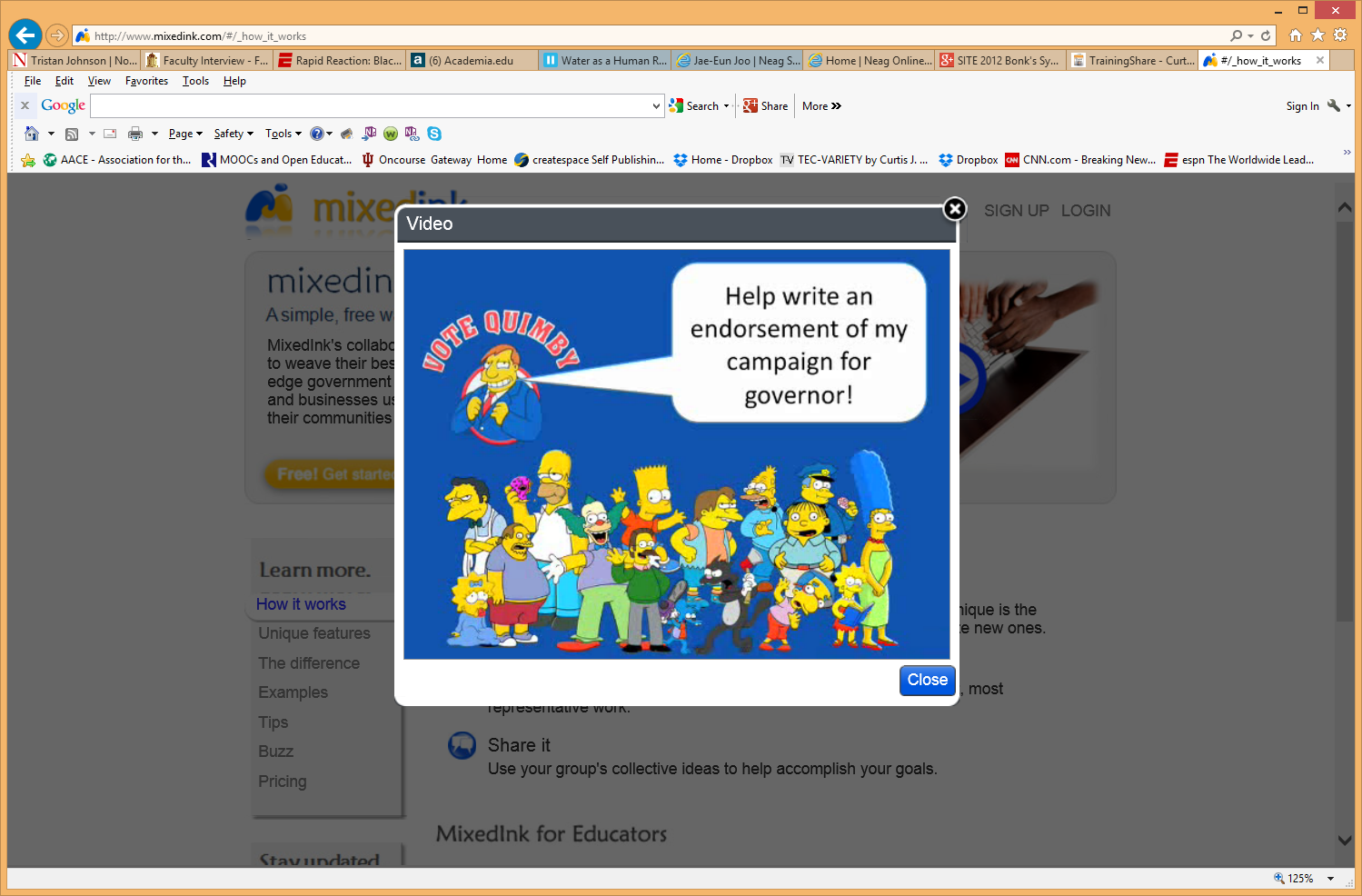 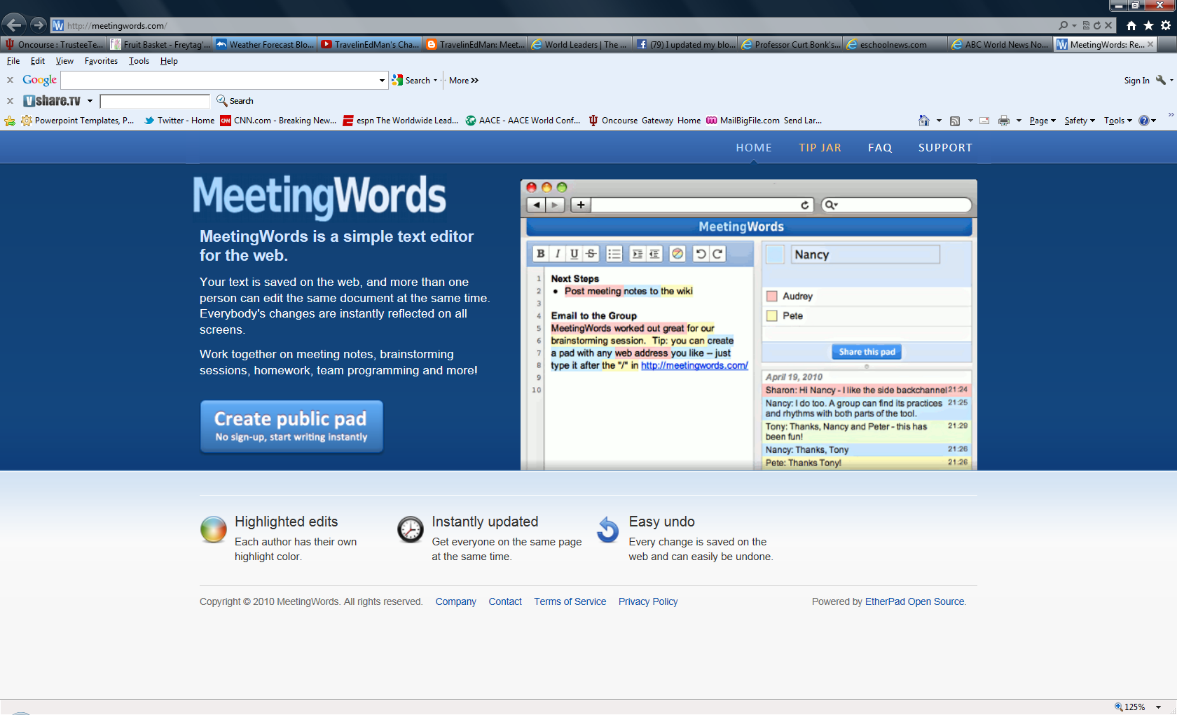 Myth #30: Highly ranked universities do not believe in online learningLearning is More Online (Access)Indiana University, Office of Online Education
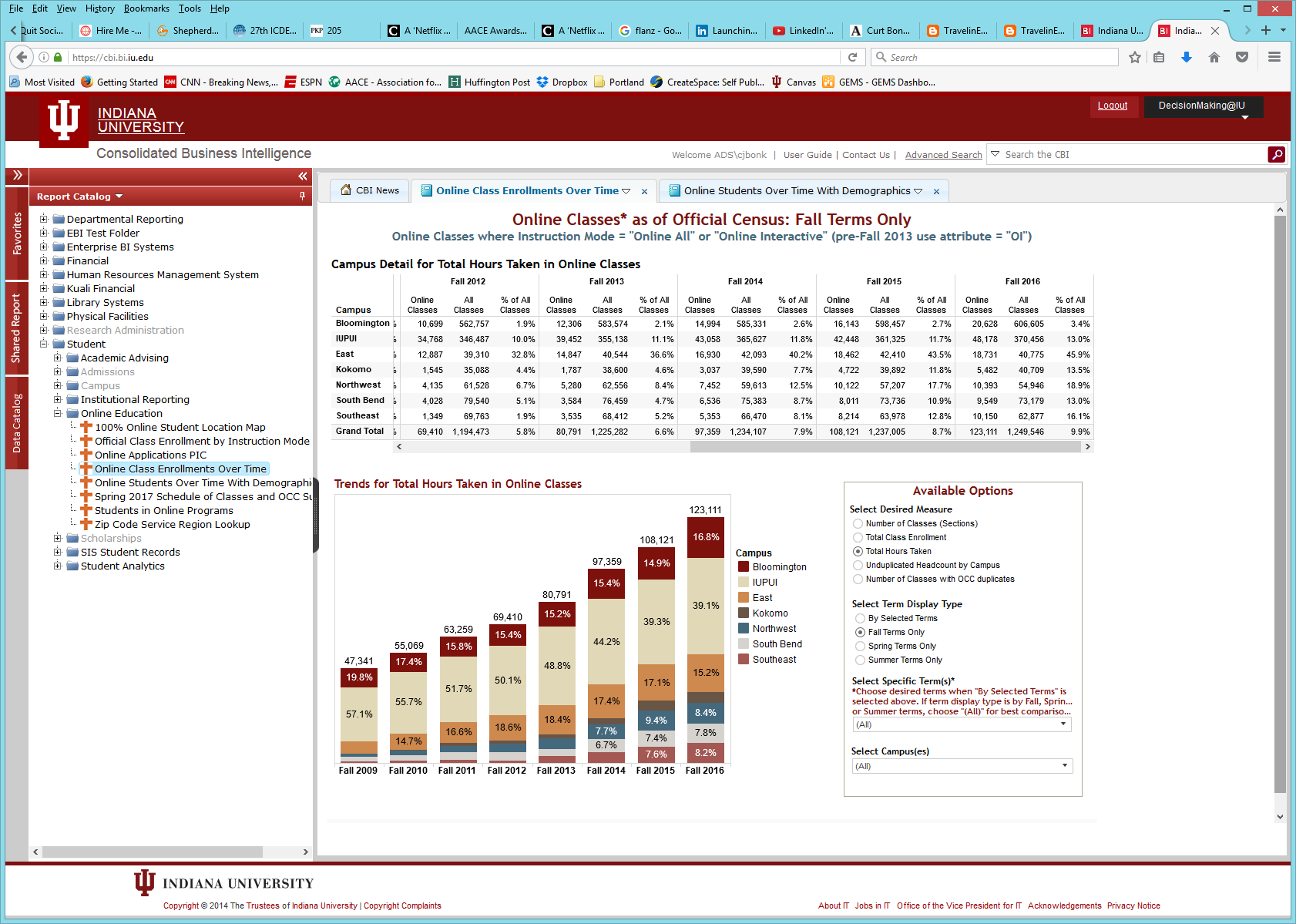 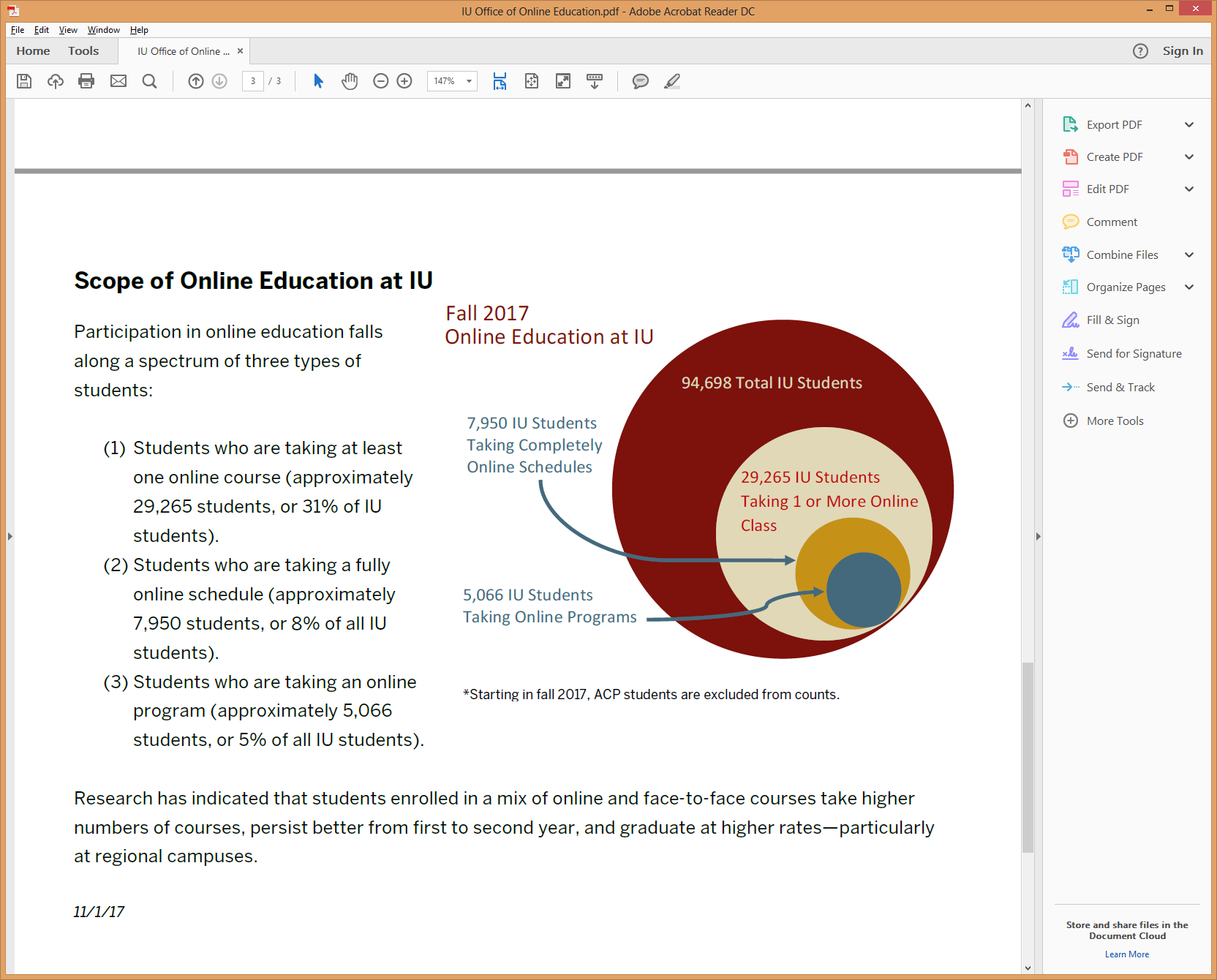 Myth #31. Online learning limits creativity
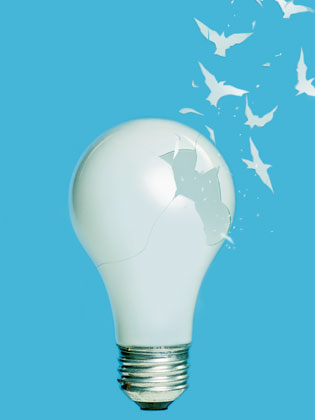 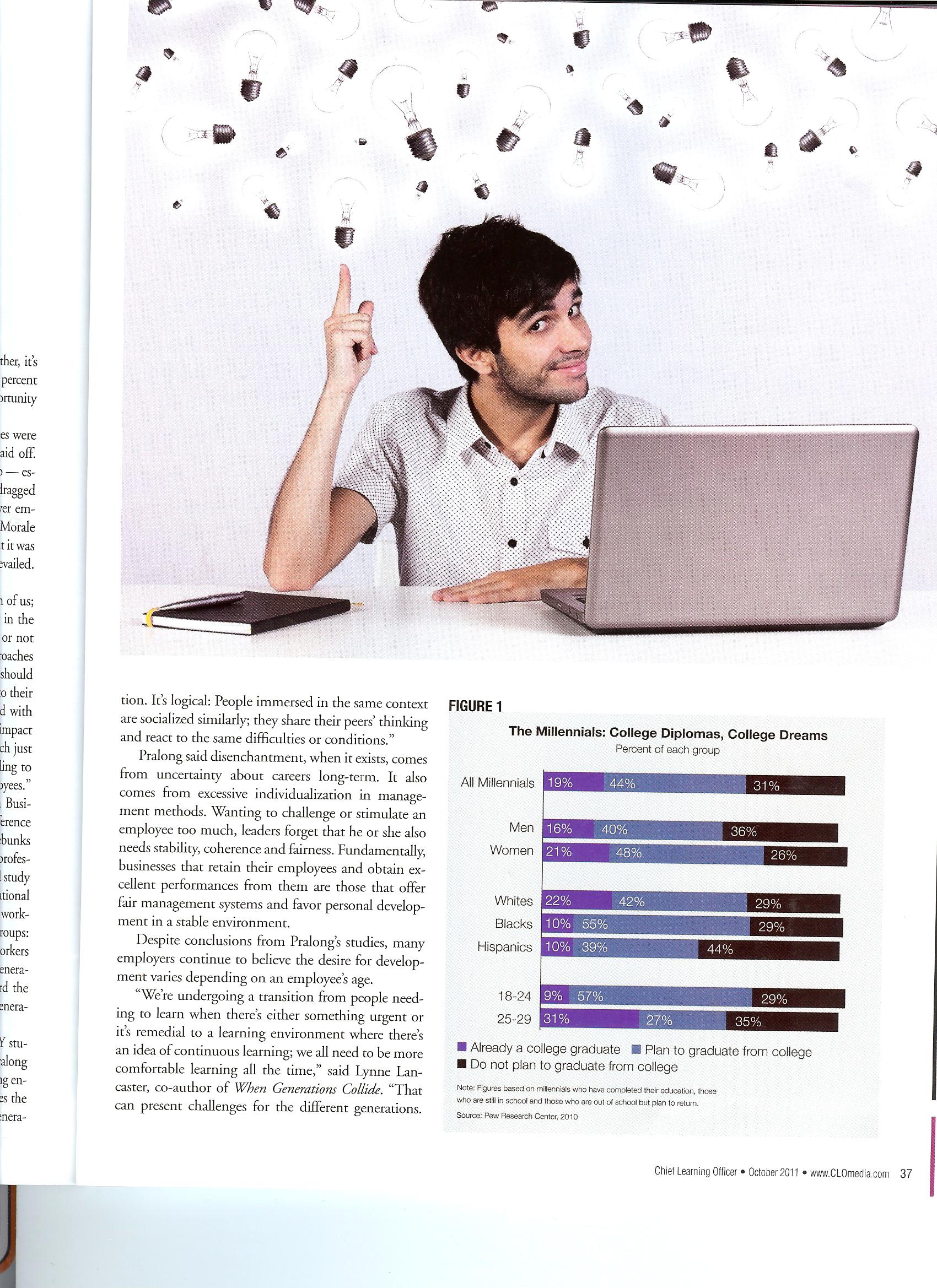 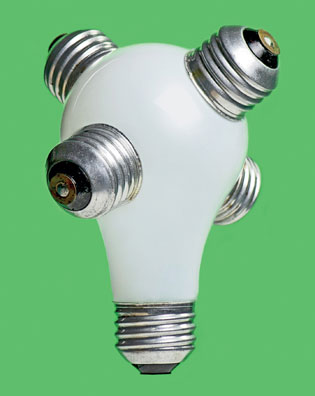 Myth #32: Online learning contents are oldNovember 28, 2018'Siberian unicorn' once walked among early humansTara John, CNNhttps://edition.cnn.com/2018/11/27/europe/siberian-unicorn-humans-scli-intl/index.html
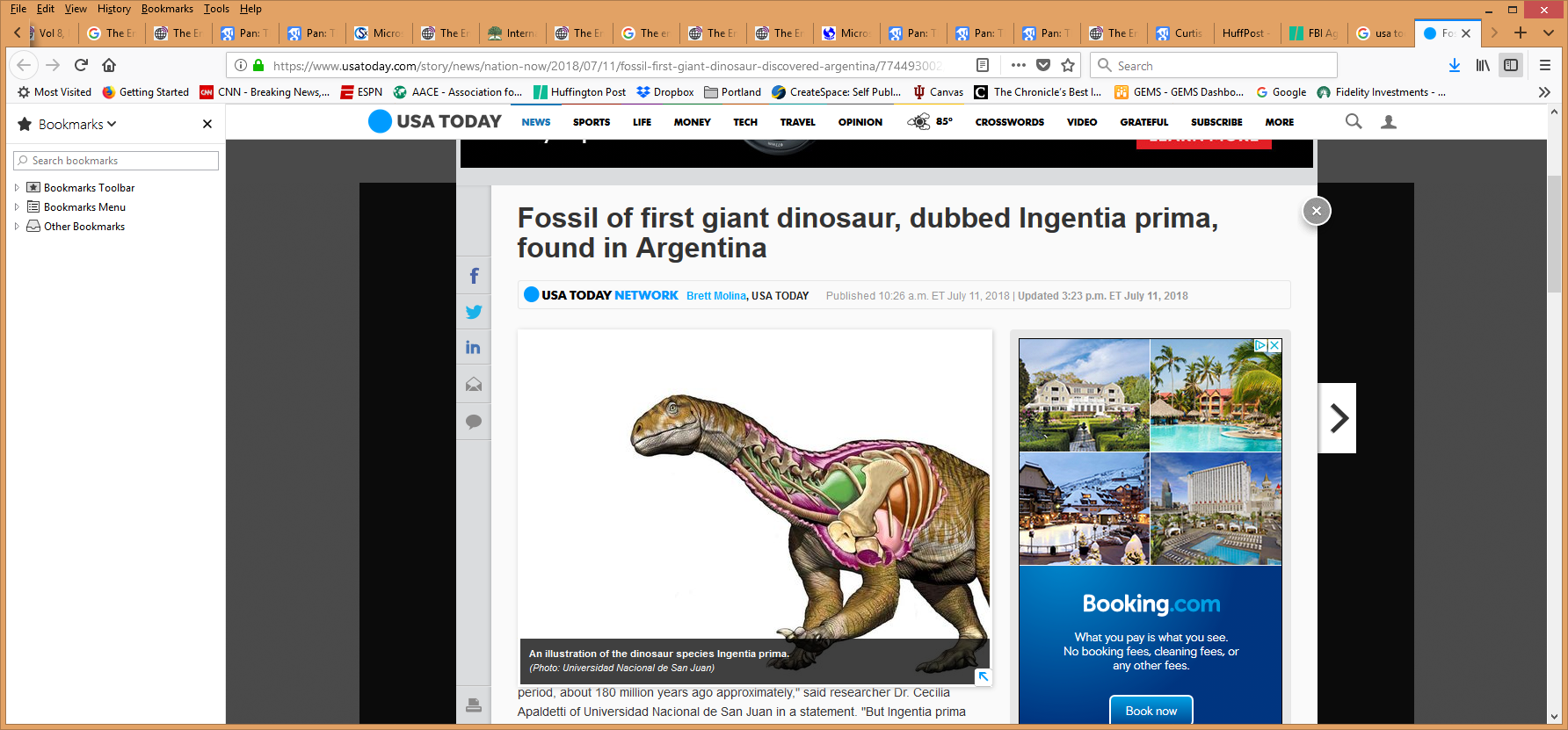 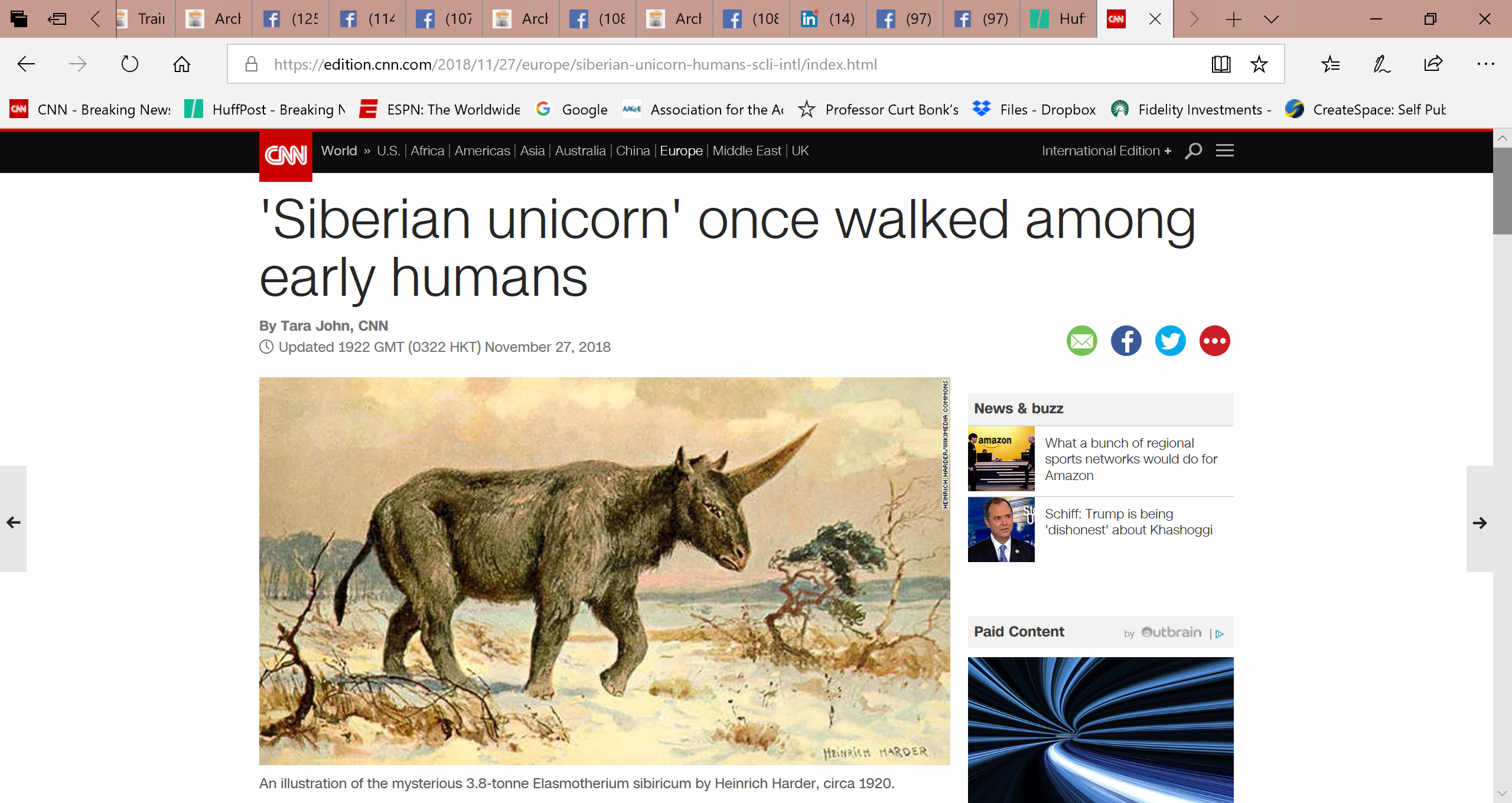 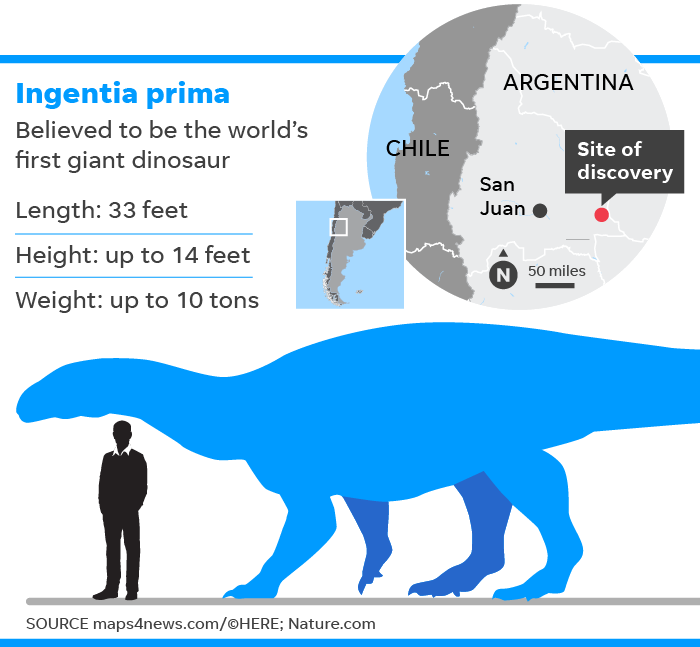 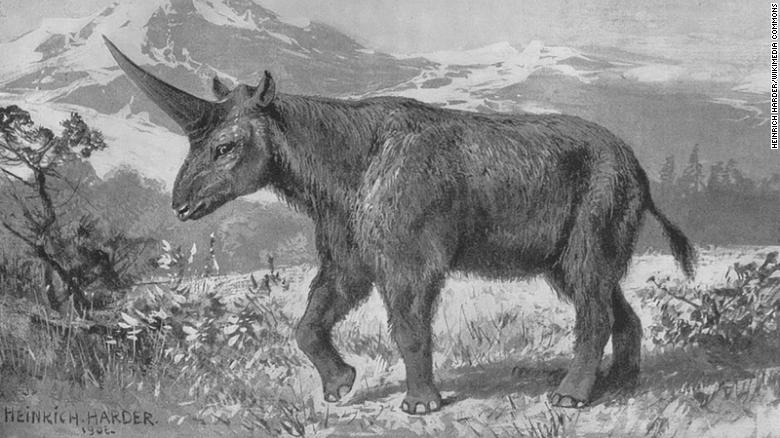 May 13, 2019Carbon Dioxide Levels In The Atmosphere Hit Highest Mark In Human HistoryNina Golkowski, The Huffington Posthttps://www.huffpost.com/entry/co2-levels-hit-new-high_n_5cd9882ae4b0c388e584eb09
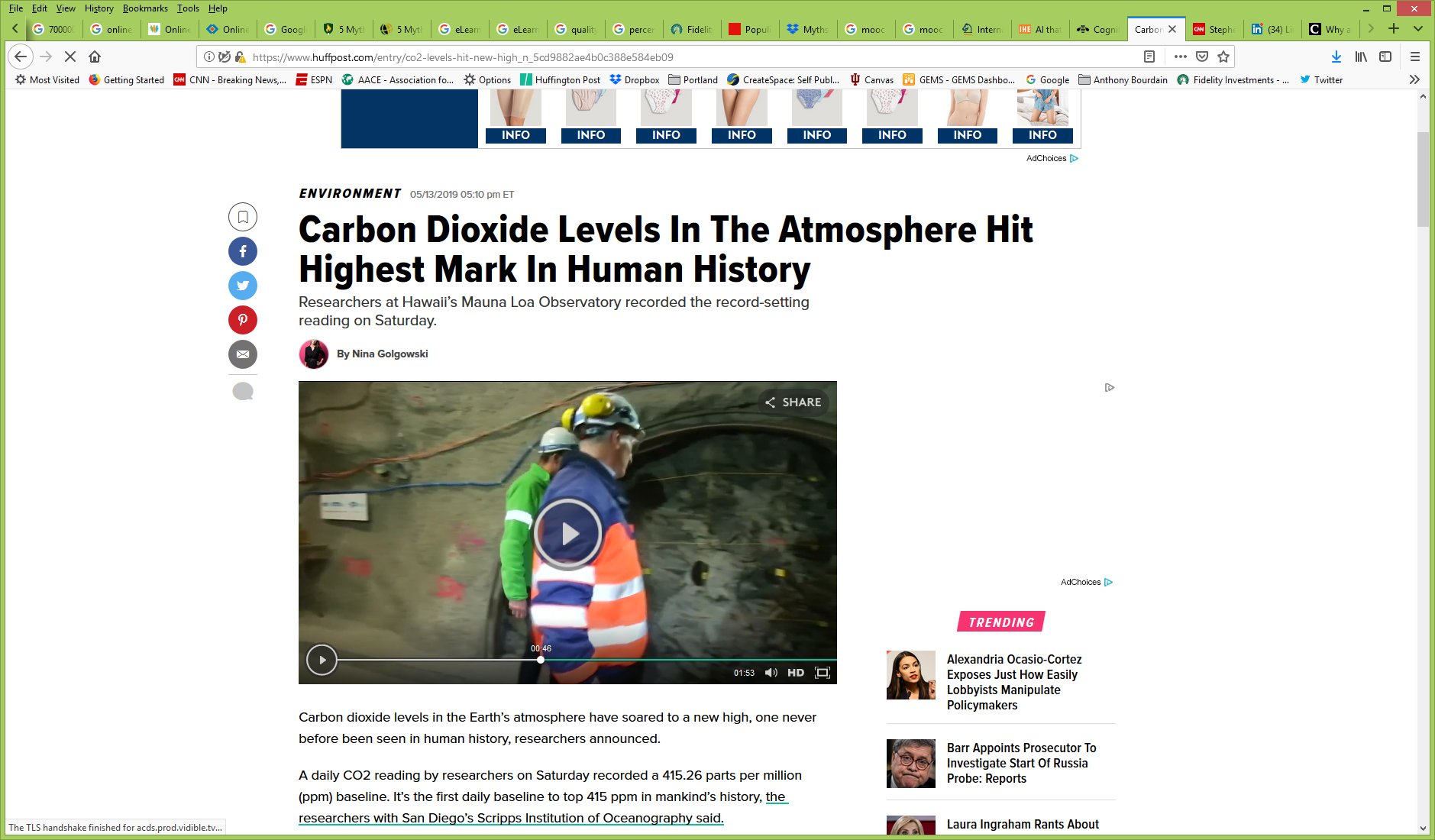 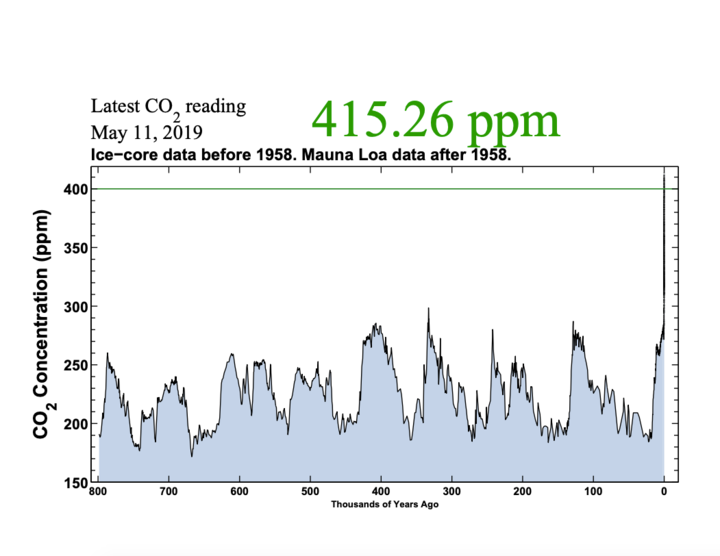 Myth #33. Resources are much better on campus than onlineOnline Referenceware: The Magical Power of Dictionarieshttps://www.chronicle.com/article/The-Magical-Power-of/242513
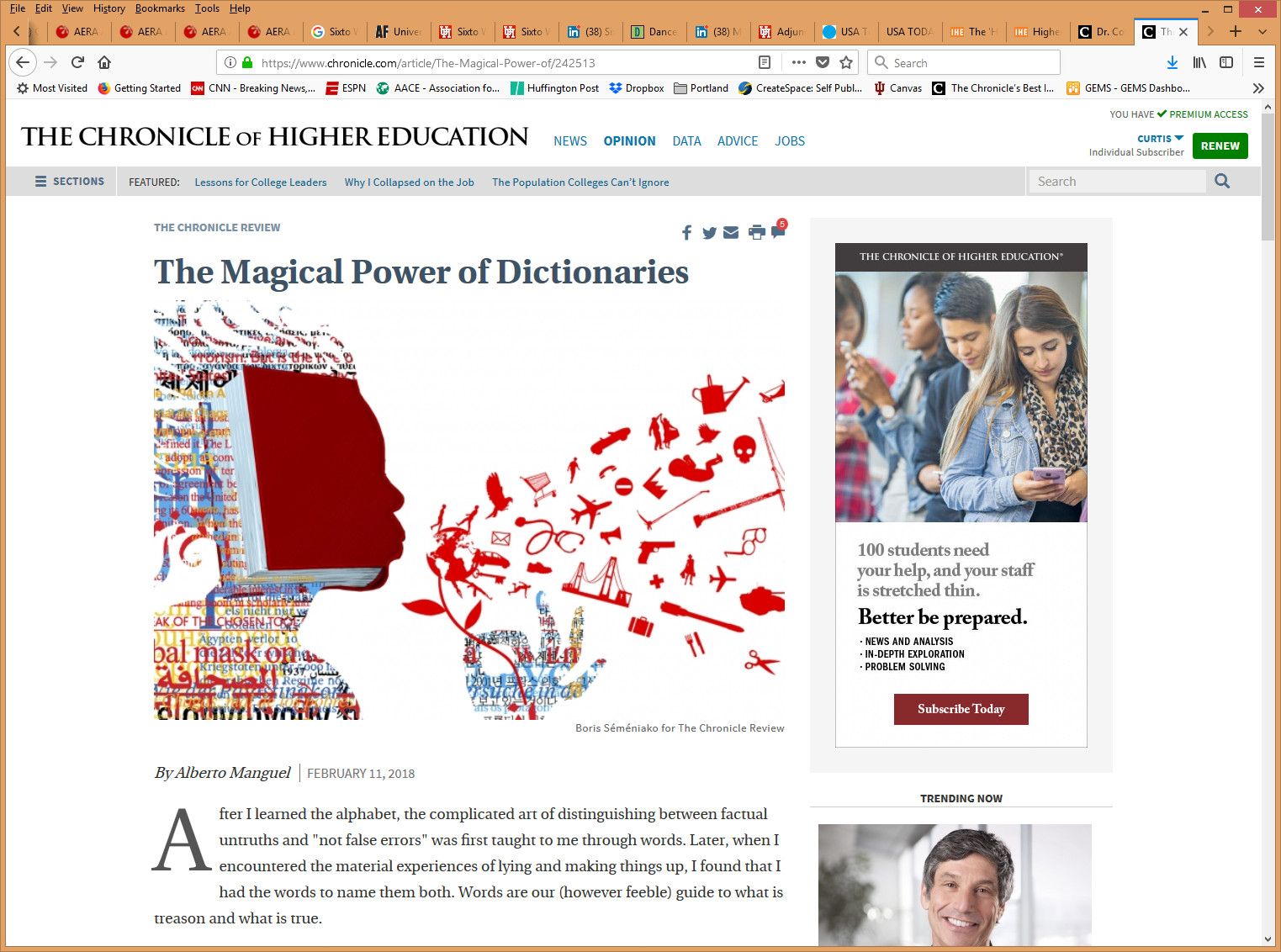 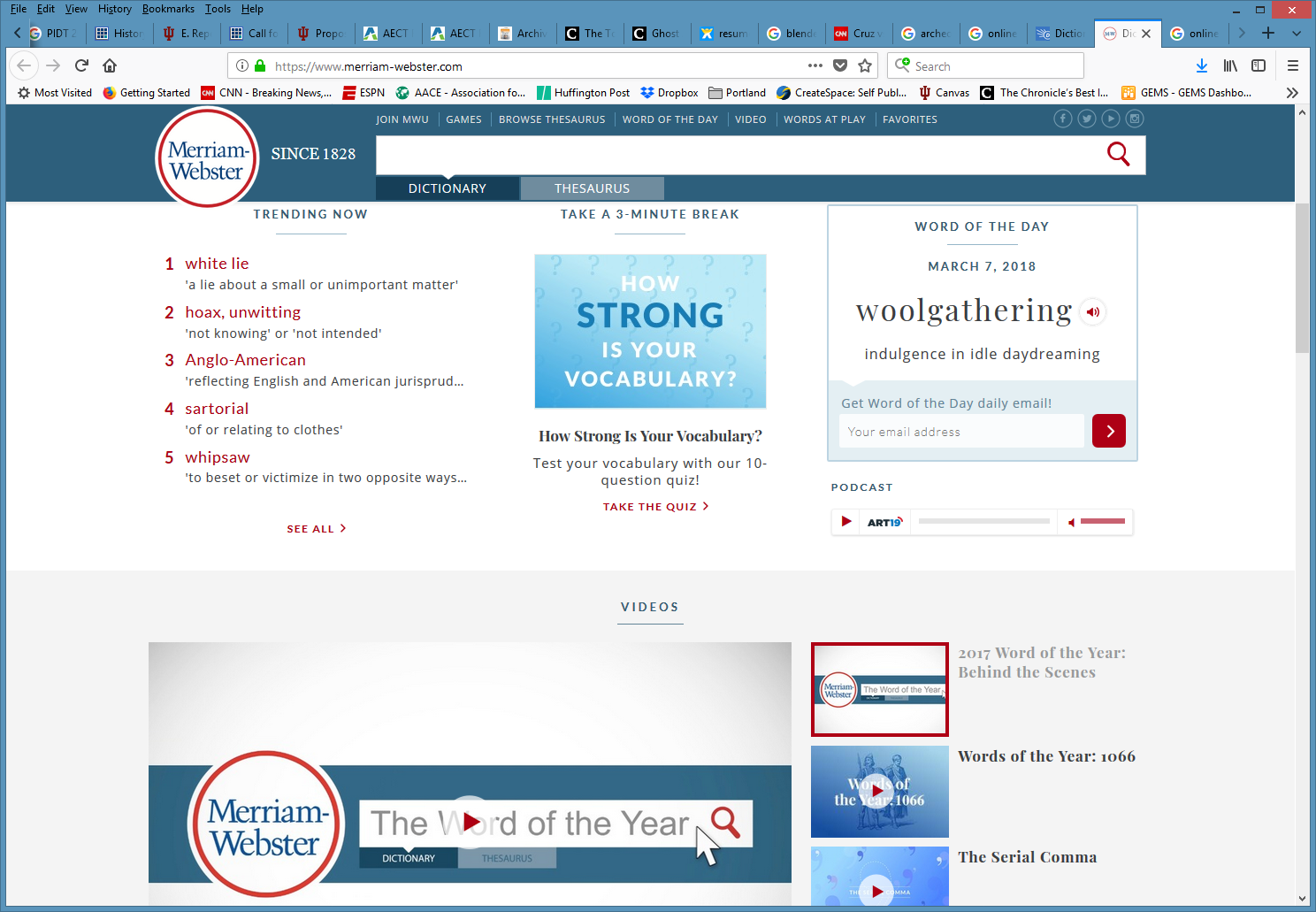 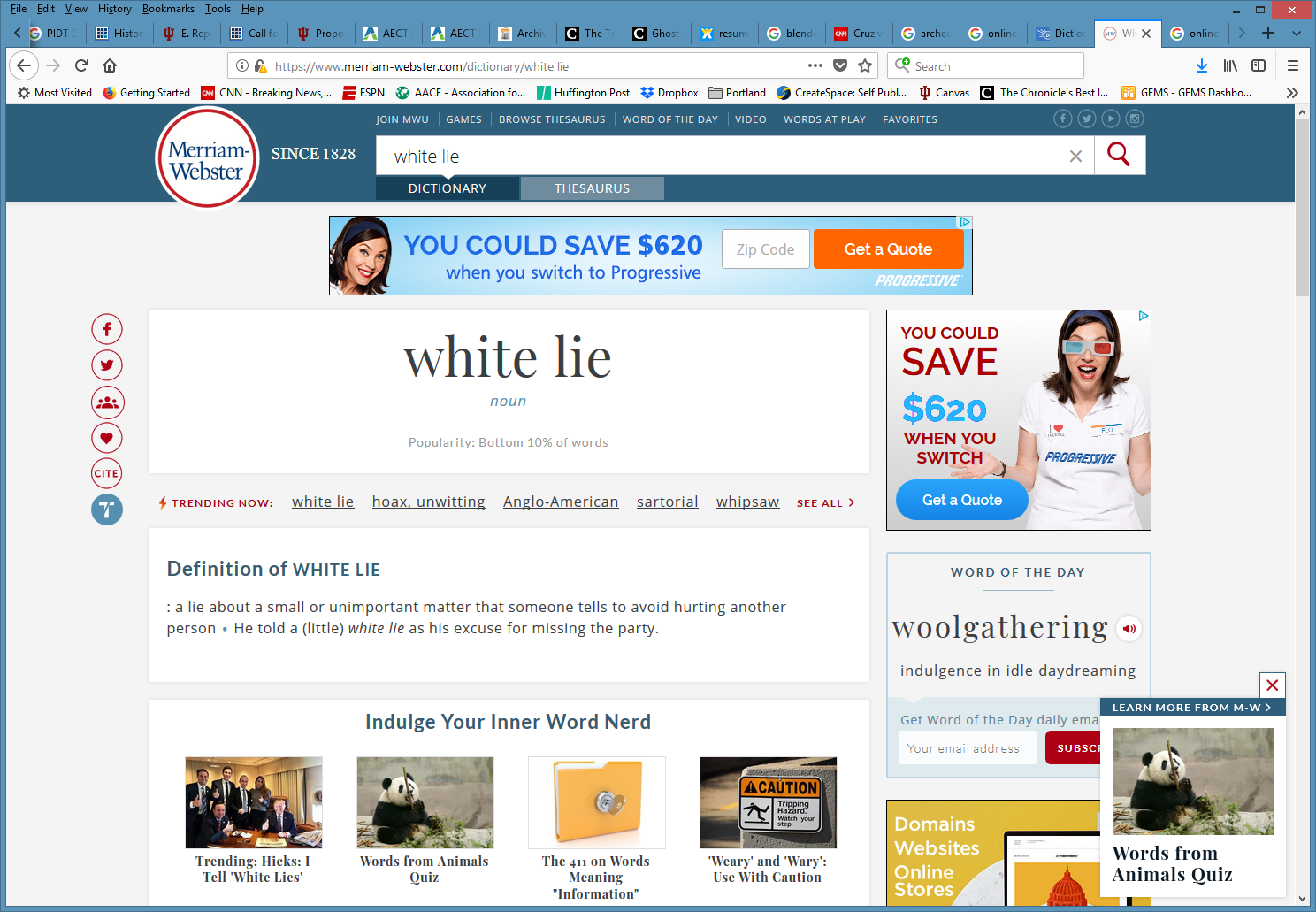 Myth #34. I am in this alone.E-Mentors, Peers, Tutors, Authors, social media, online support groups, and AI Coaches
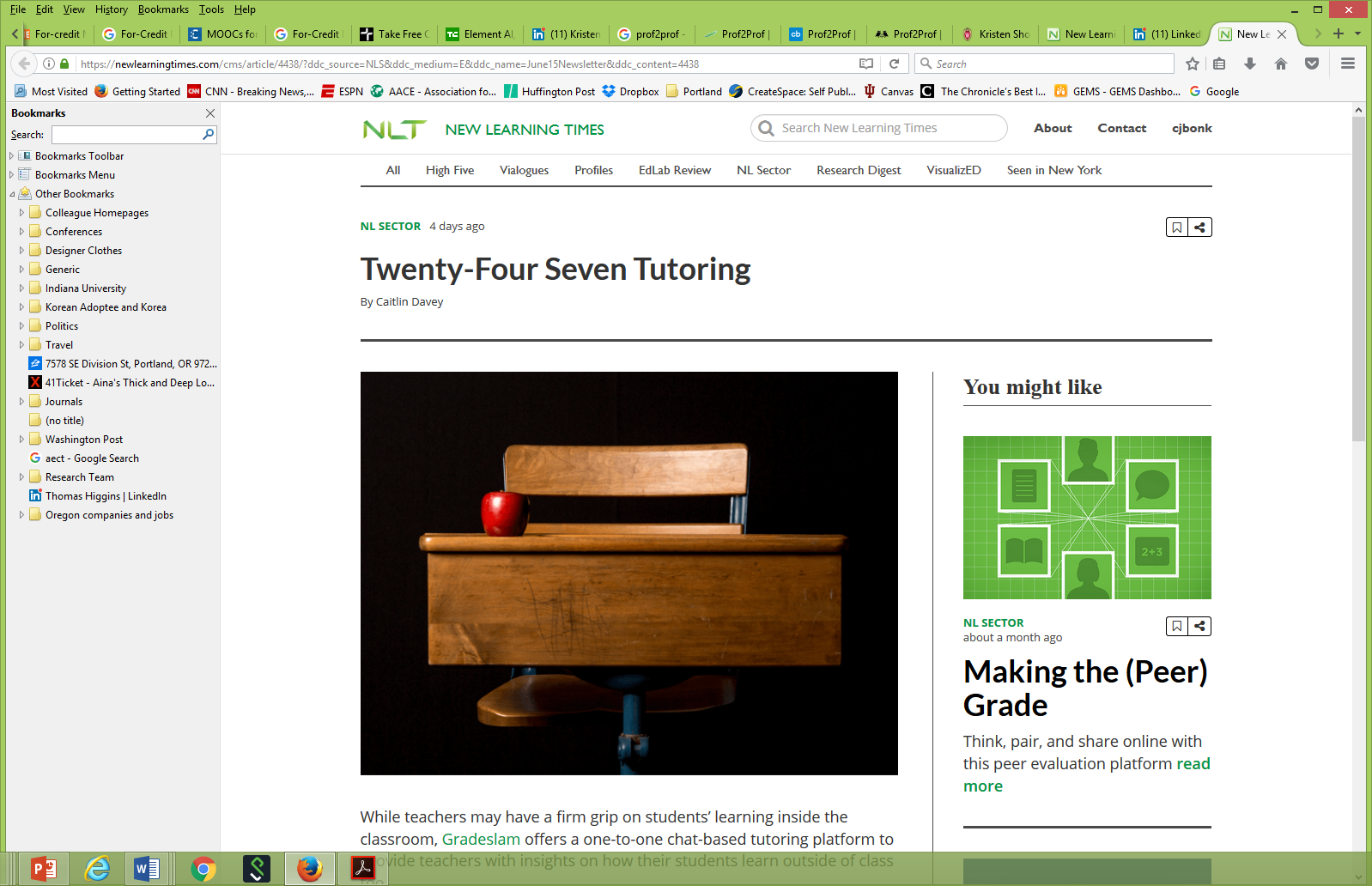 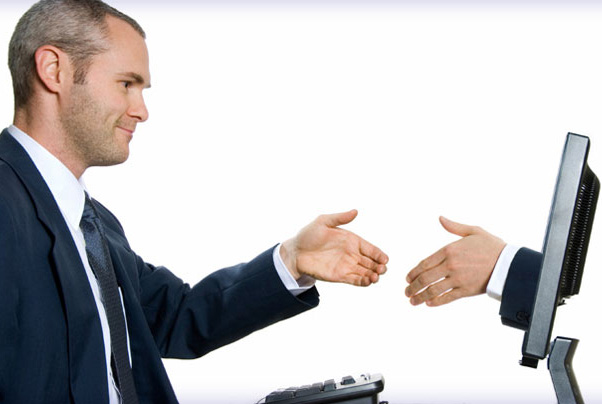 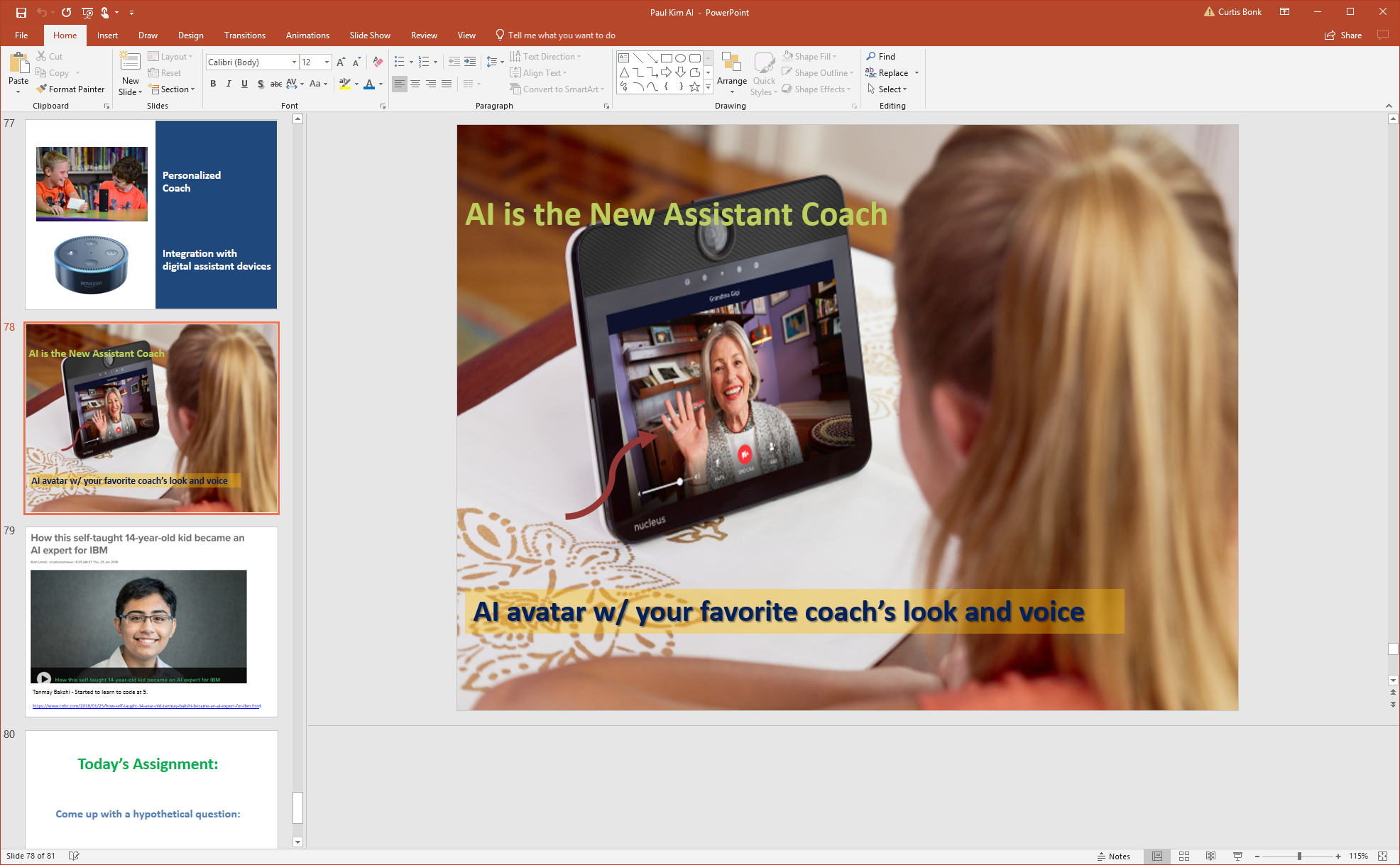 Myth #35. eLearning makes it easier to cheat.
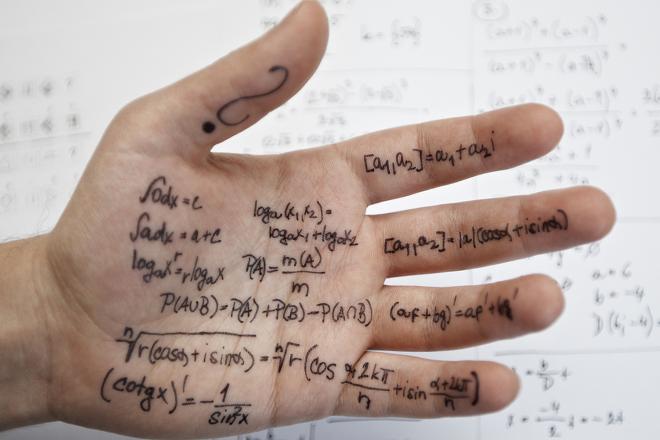 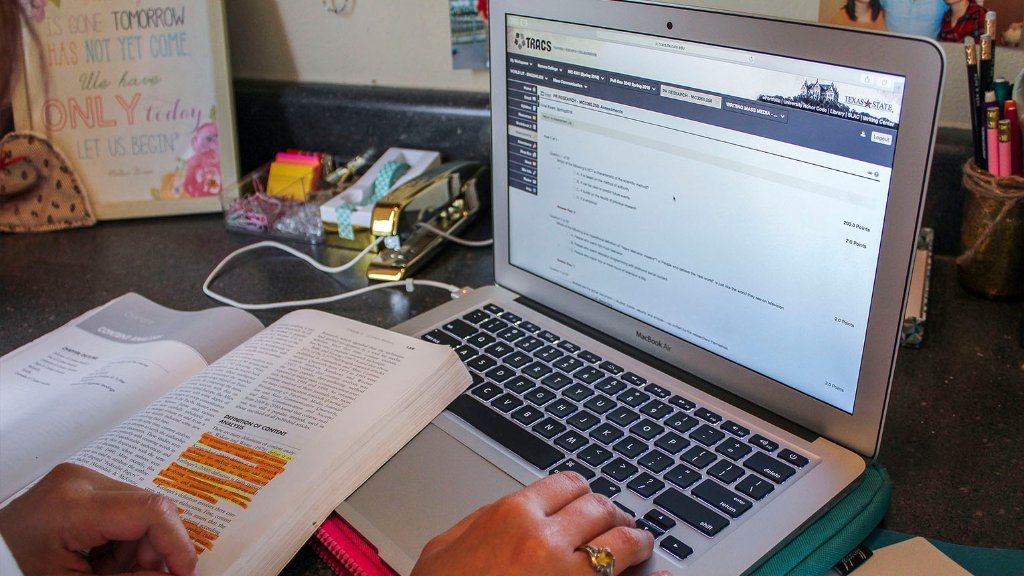 Myth #36: Feedback is hard to get onlinePeer, self, expert, instructor, and system feedback all possible!
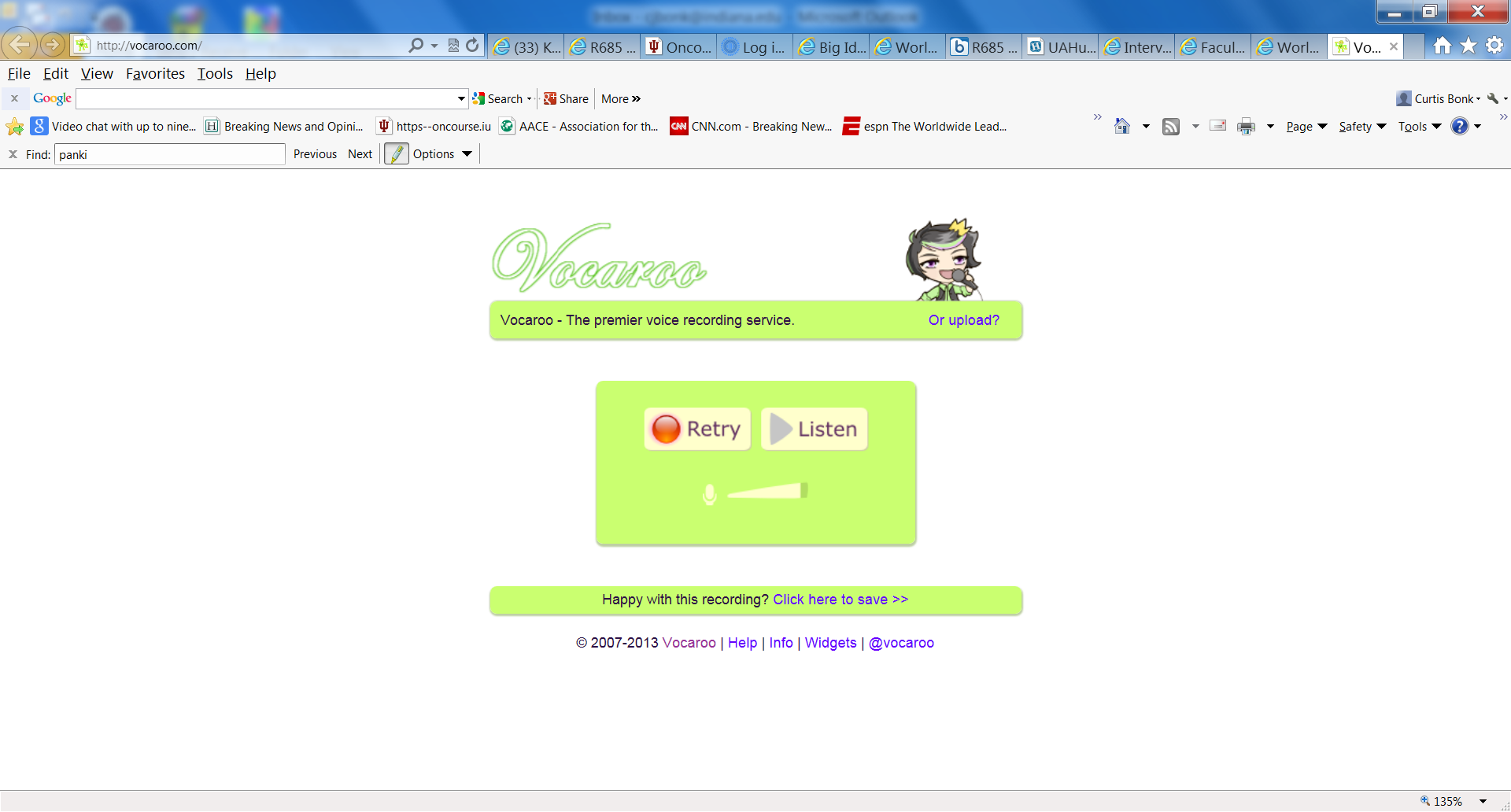 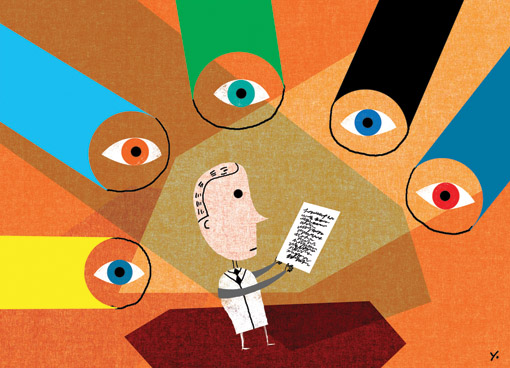 Myth #37: Online Learning is mainly Text BasedInteractive Maps, Timelines, Concept Maps, and other visuals
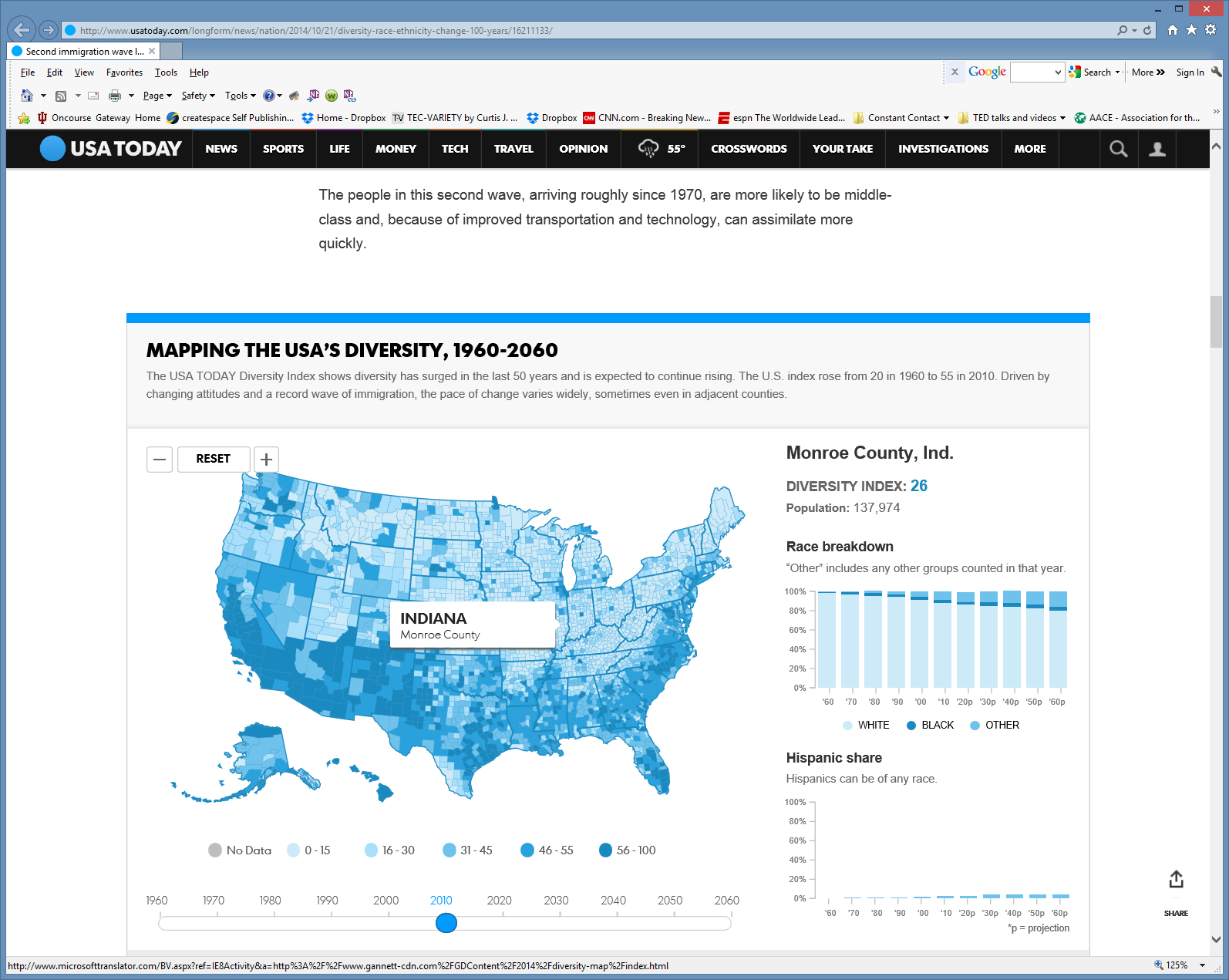 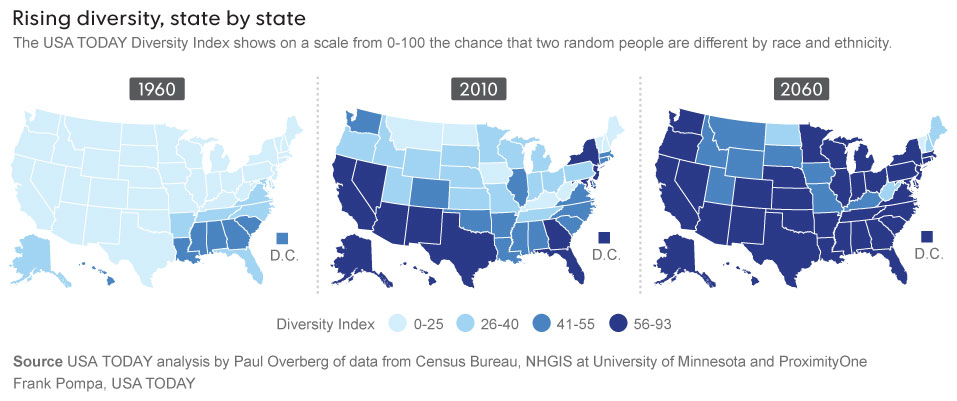 Myth #38: Online learning scratches the surface without depthBig Questions Online (BQO)(e.g., Can a Living Creature Be as Big as a Galaxy?)https://www.bigquestionsonline.com/
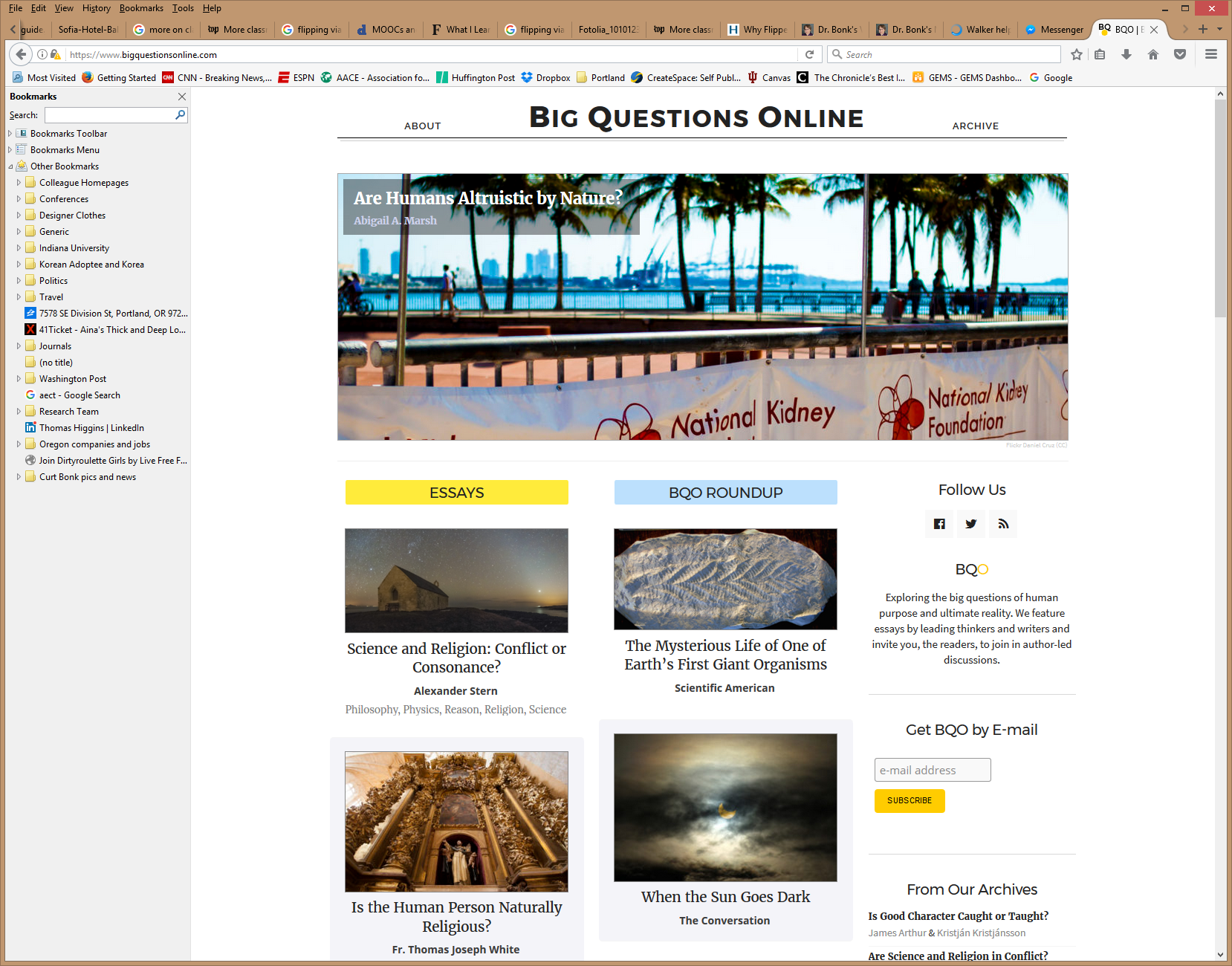 Myth #39: I will have difficulty reaching my goals Goal Setting Tools (e.g., I Done This, Milestone Planner, and 43 Things)
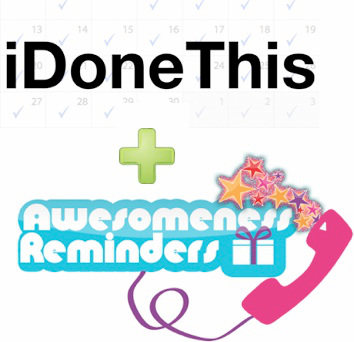 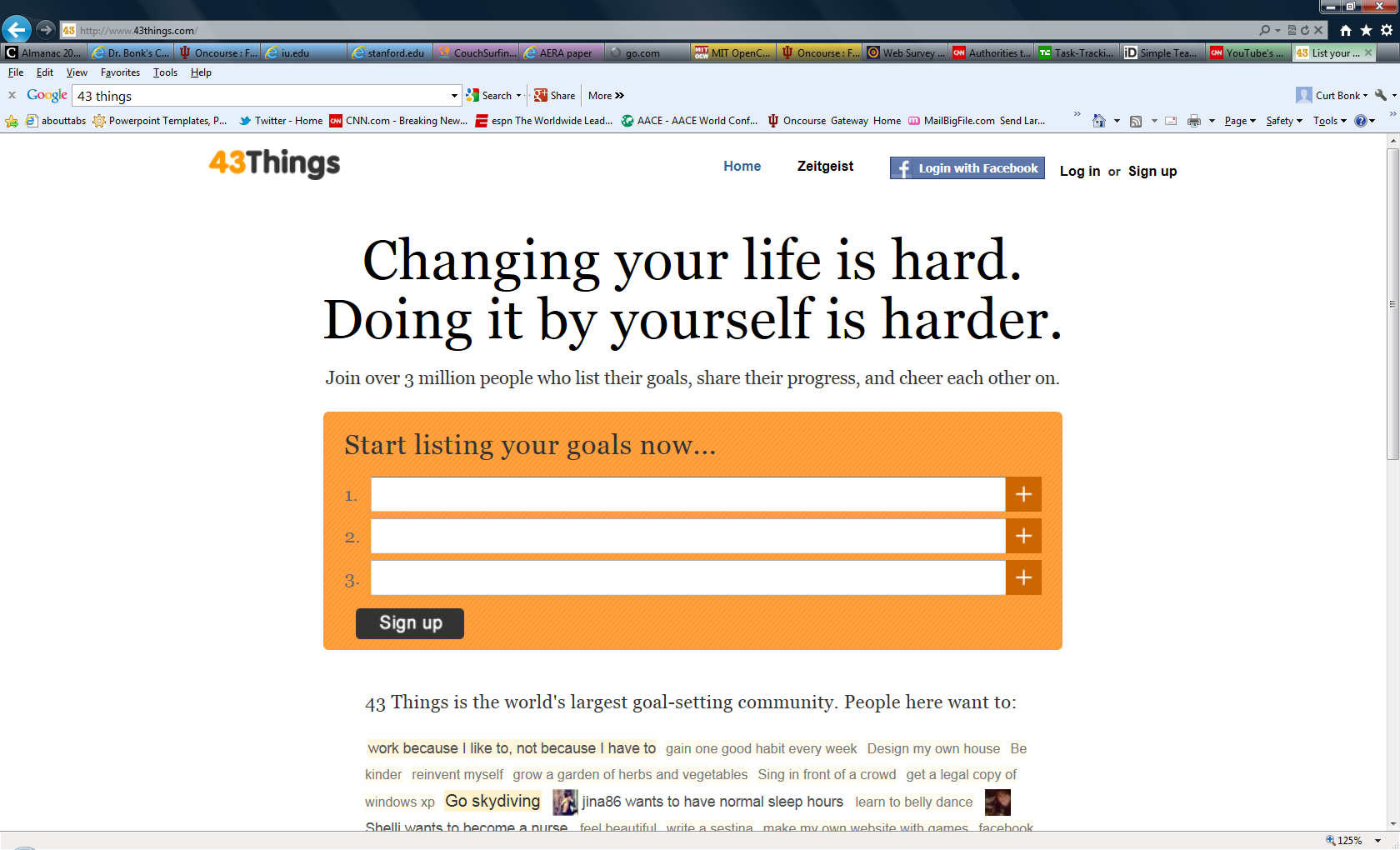 Myth #40: In online learning, you cannot show your learningMindmap Recaps of Online Discussions
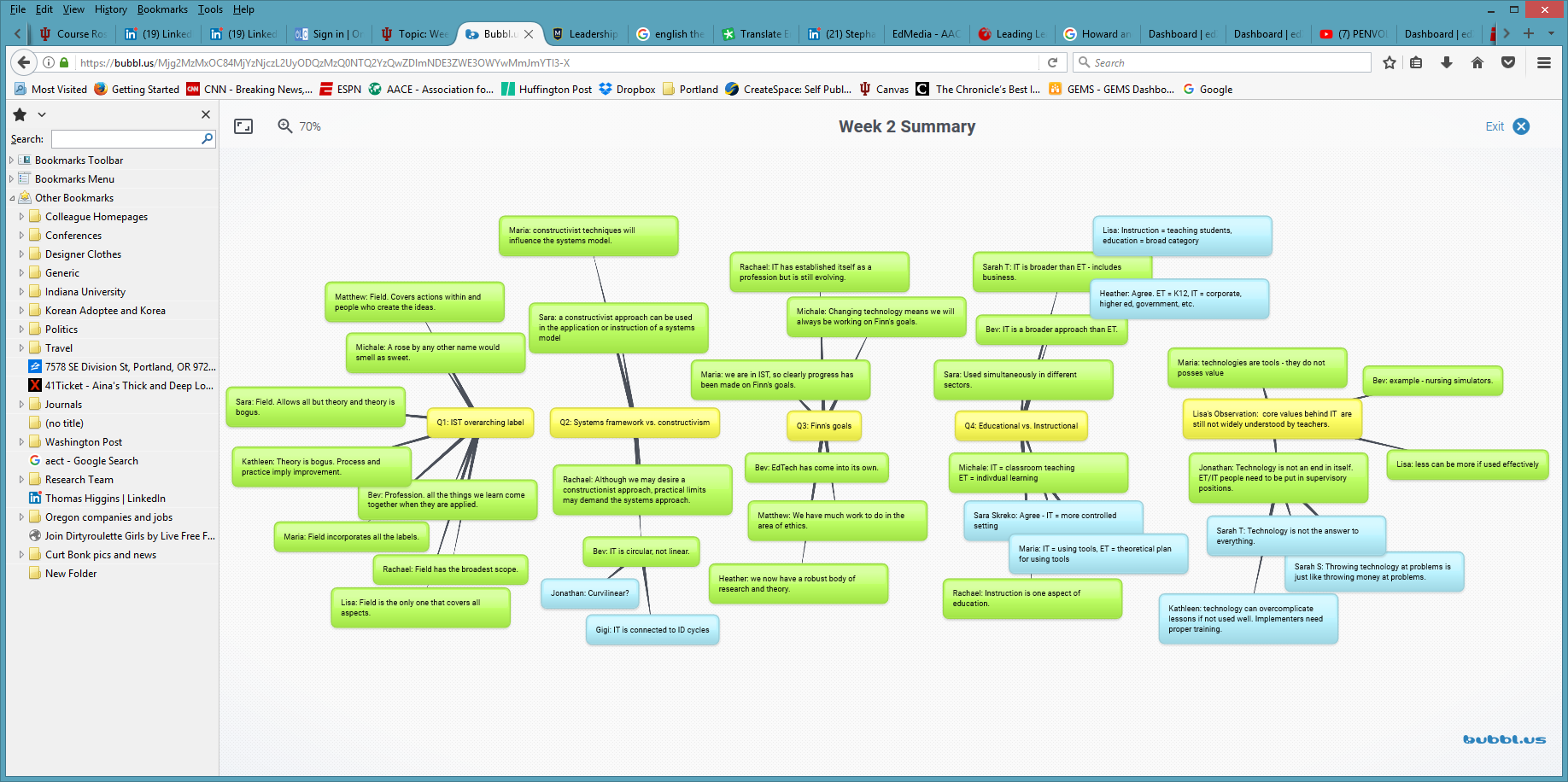 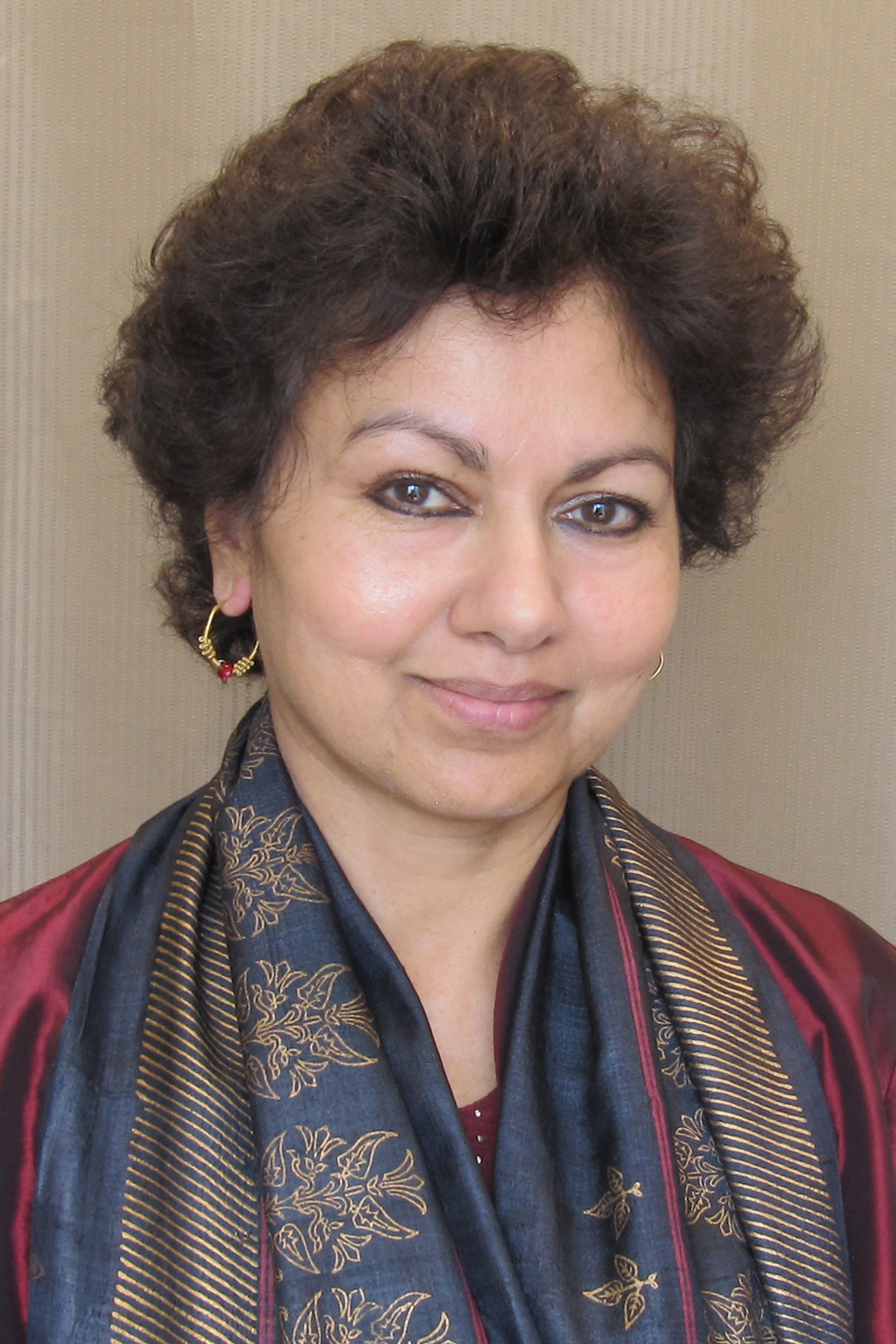 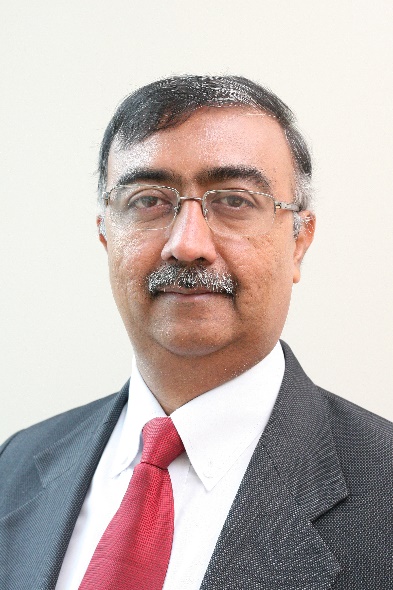 Myth #41: You need broadband access.MOOCs for Human Development? A Case Study(agMOOCs in India)Balaji Venkataraman and Asha Kanwar (COL)http://www.agmoocs.in/
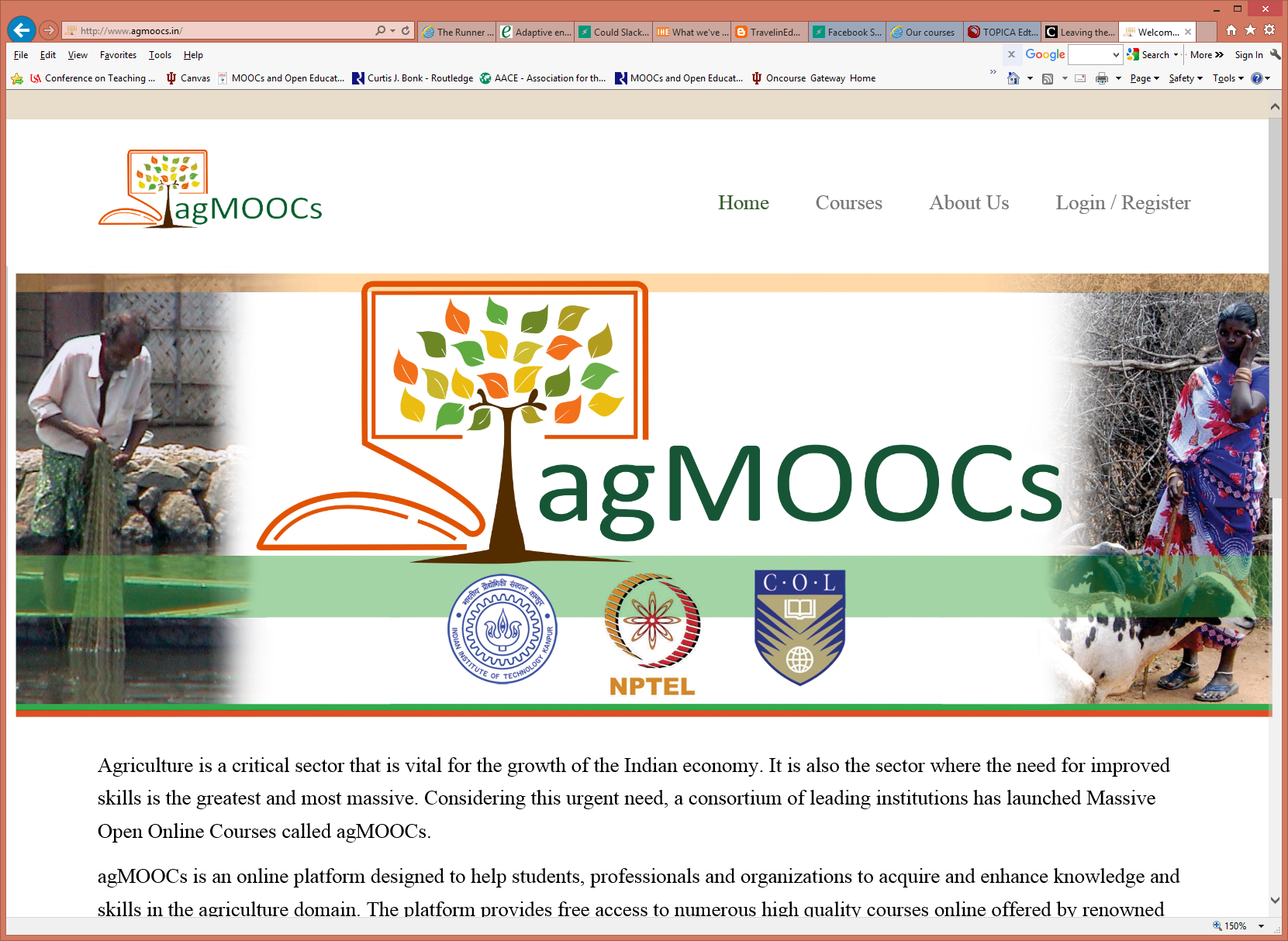 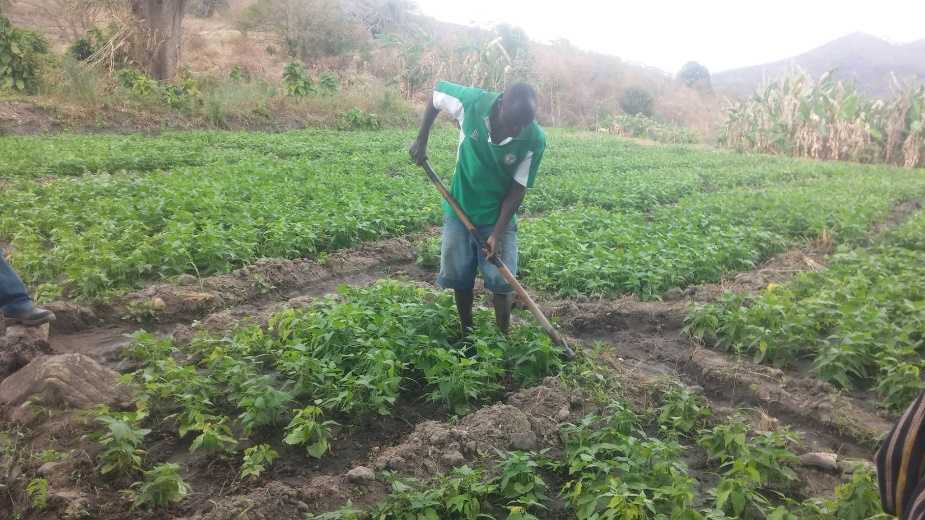 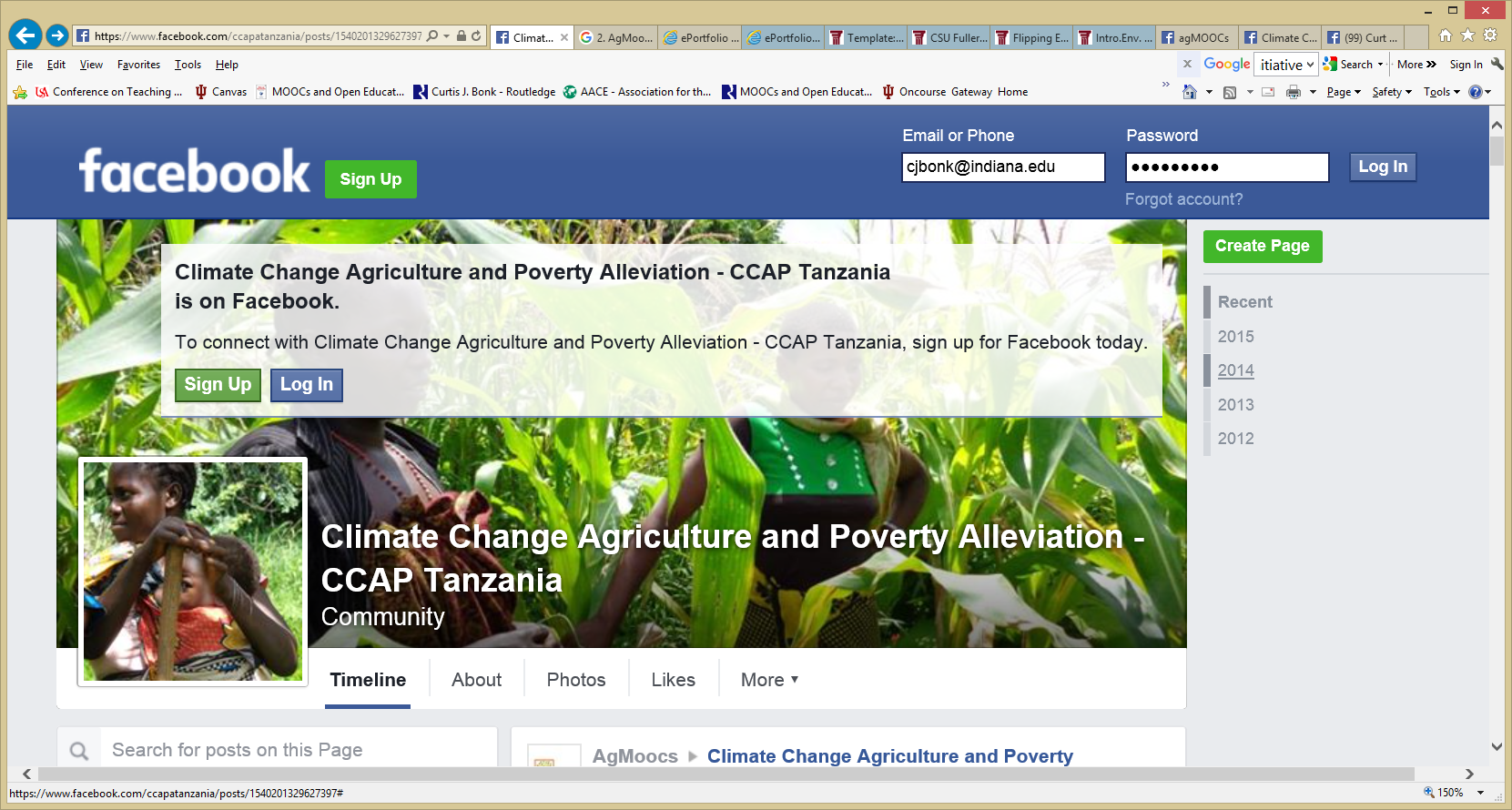 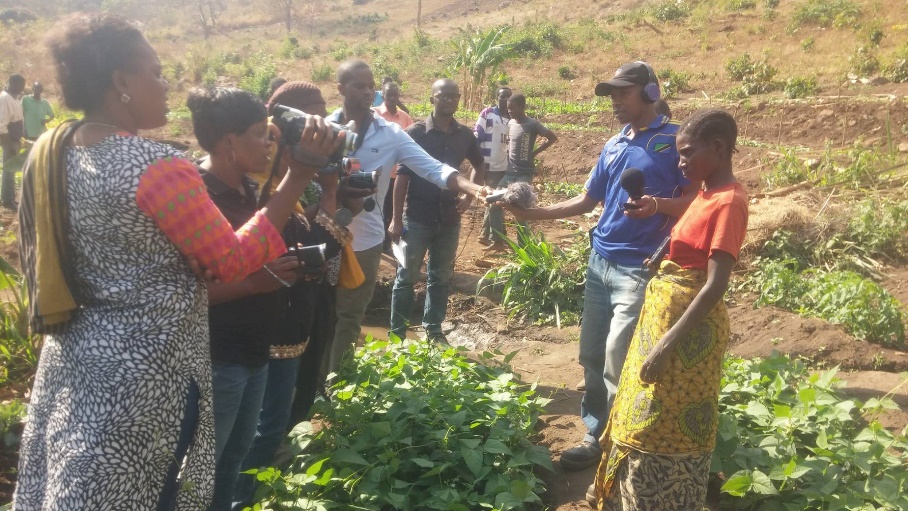 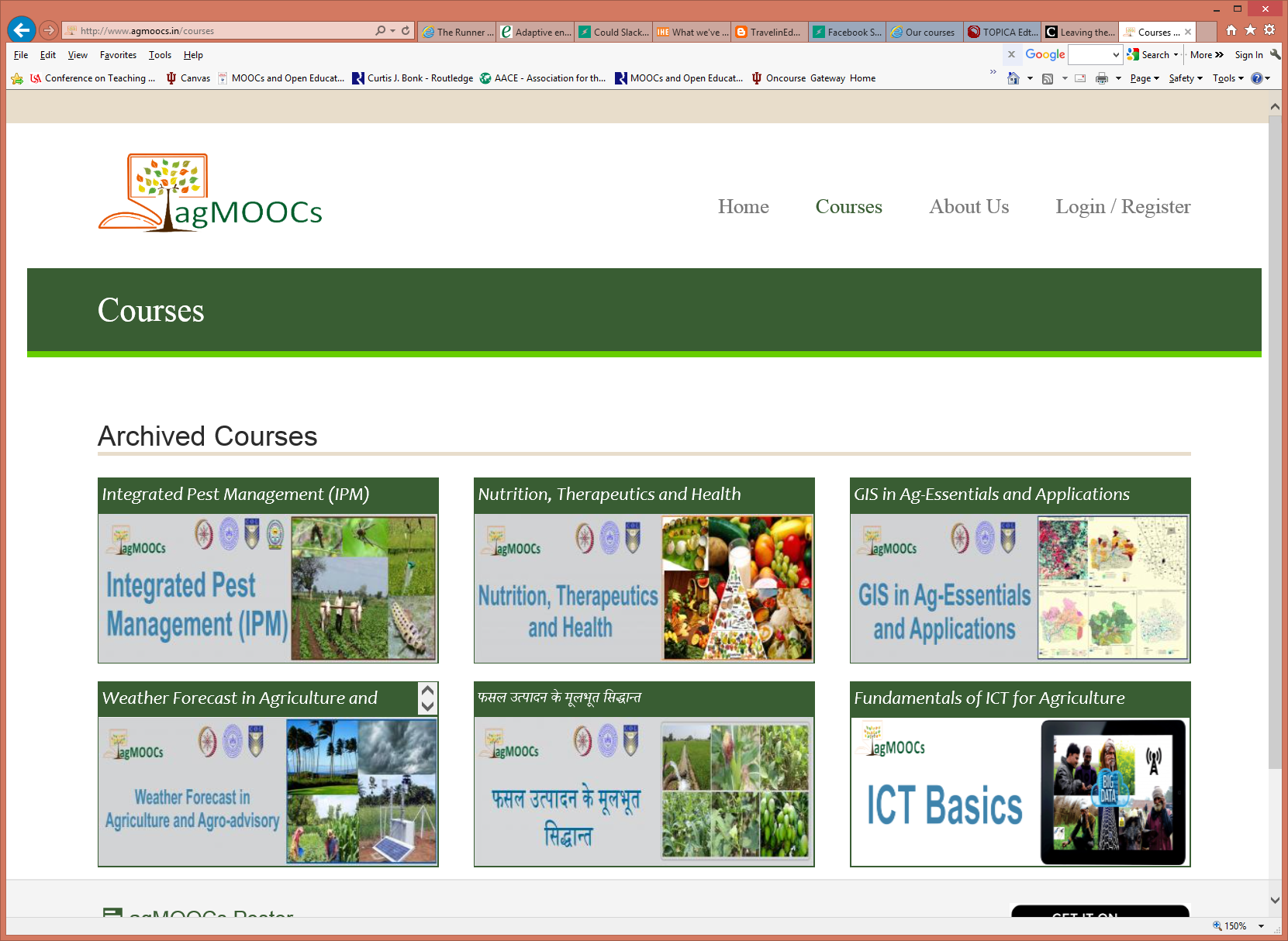 Myth #42: Online learning requires an internet connection
iPod Learning from the Ice using MIT OCW
(e.g., Wendy Ermold, University of Washington)
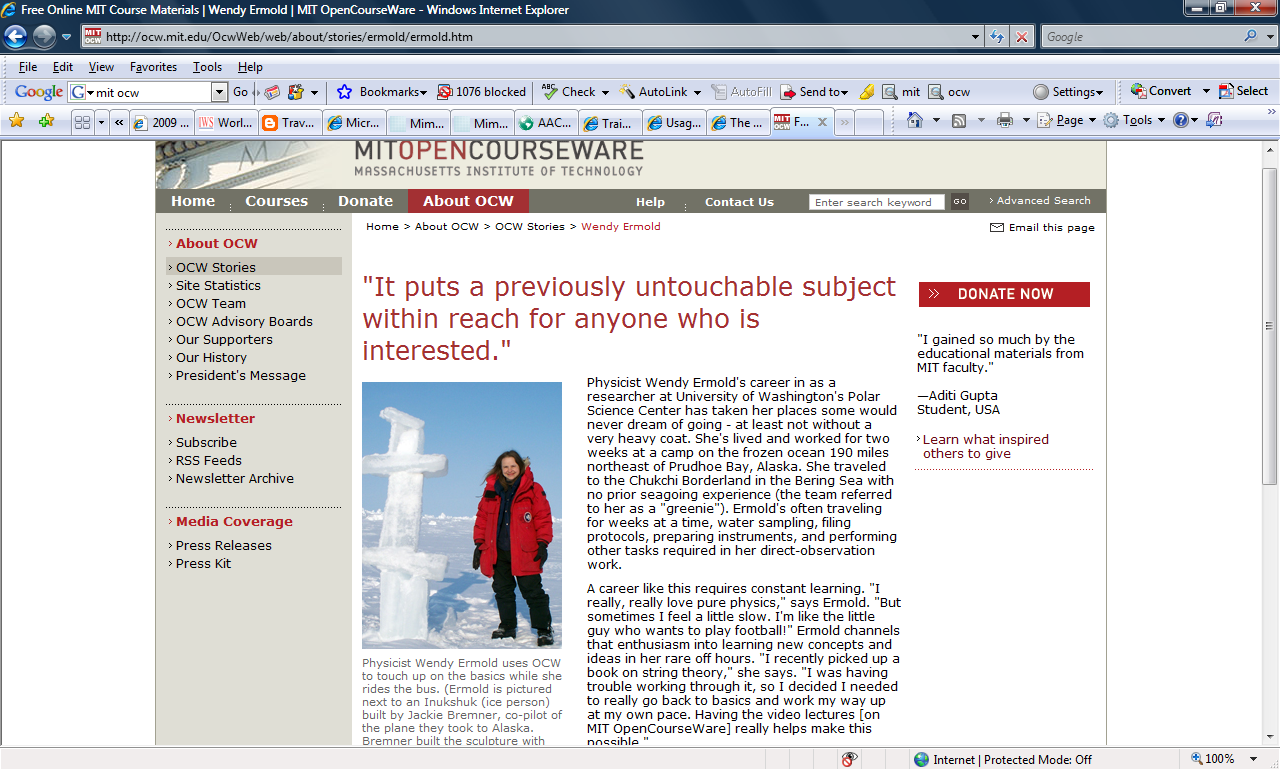 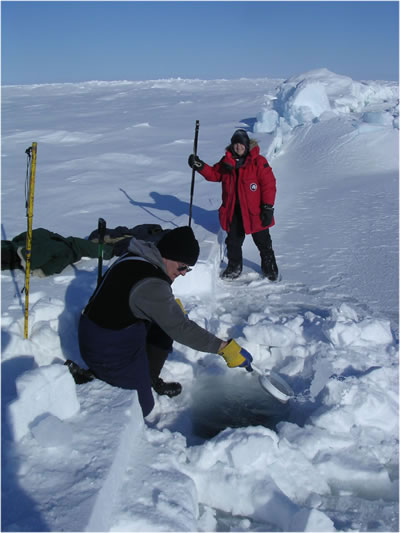 Myth #43: I cannot afford online learningOpen Education's Wide World of Possibilities http://chronicle.com/article/Open-Educations-Wide-World-of/131672/?sid=at&utm_source=at&utm_medium=en
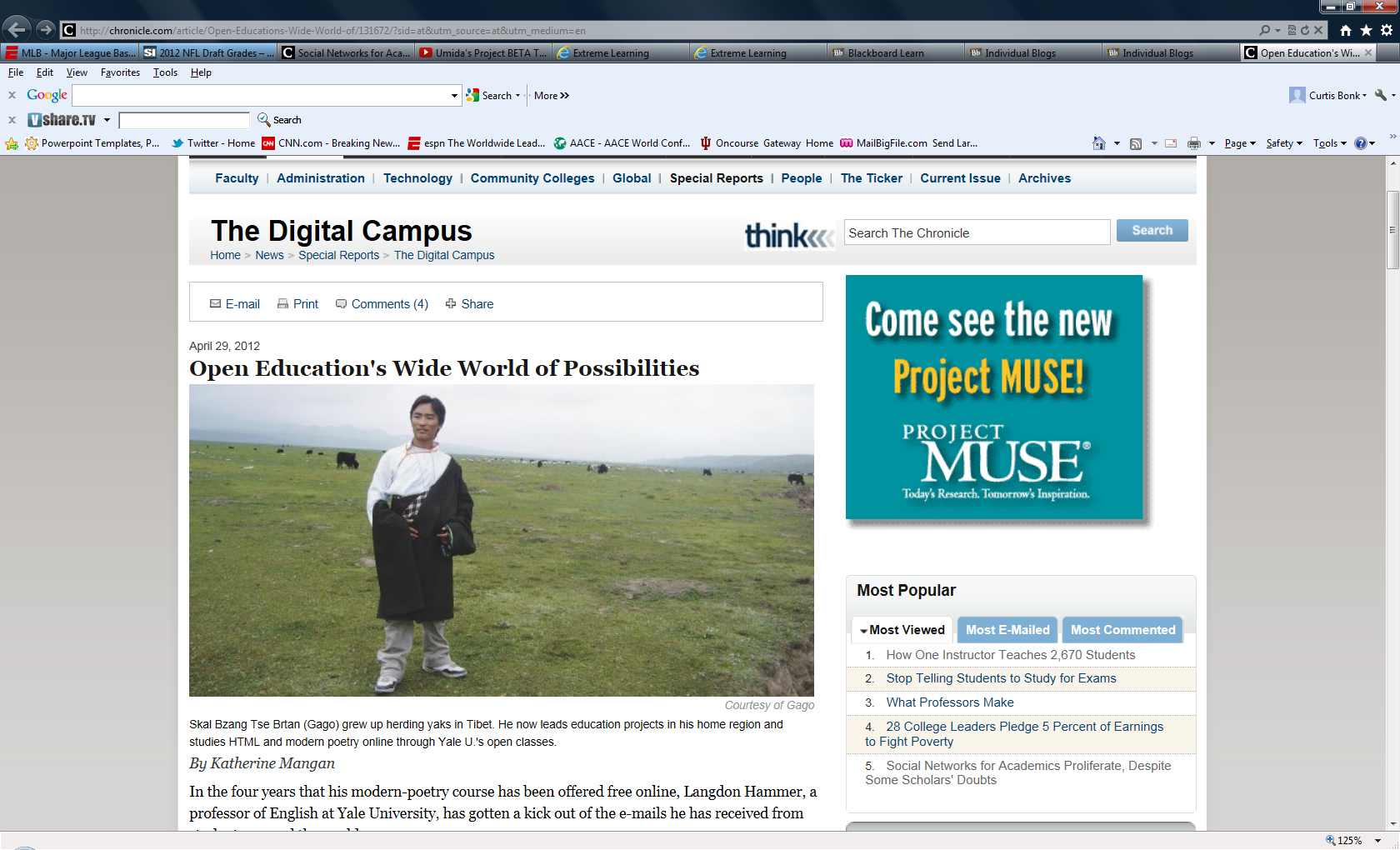 Online Learning Myths all done!
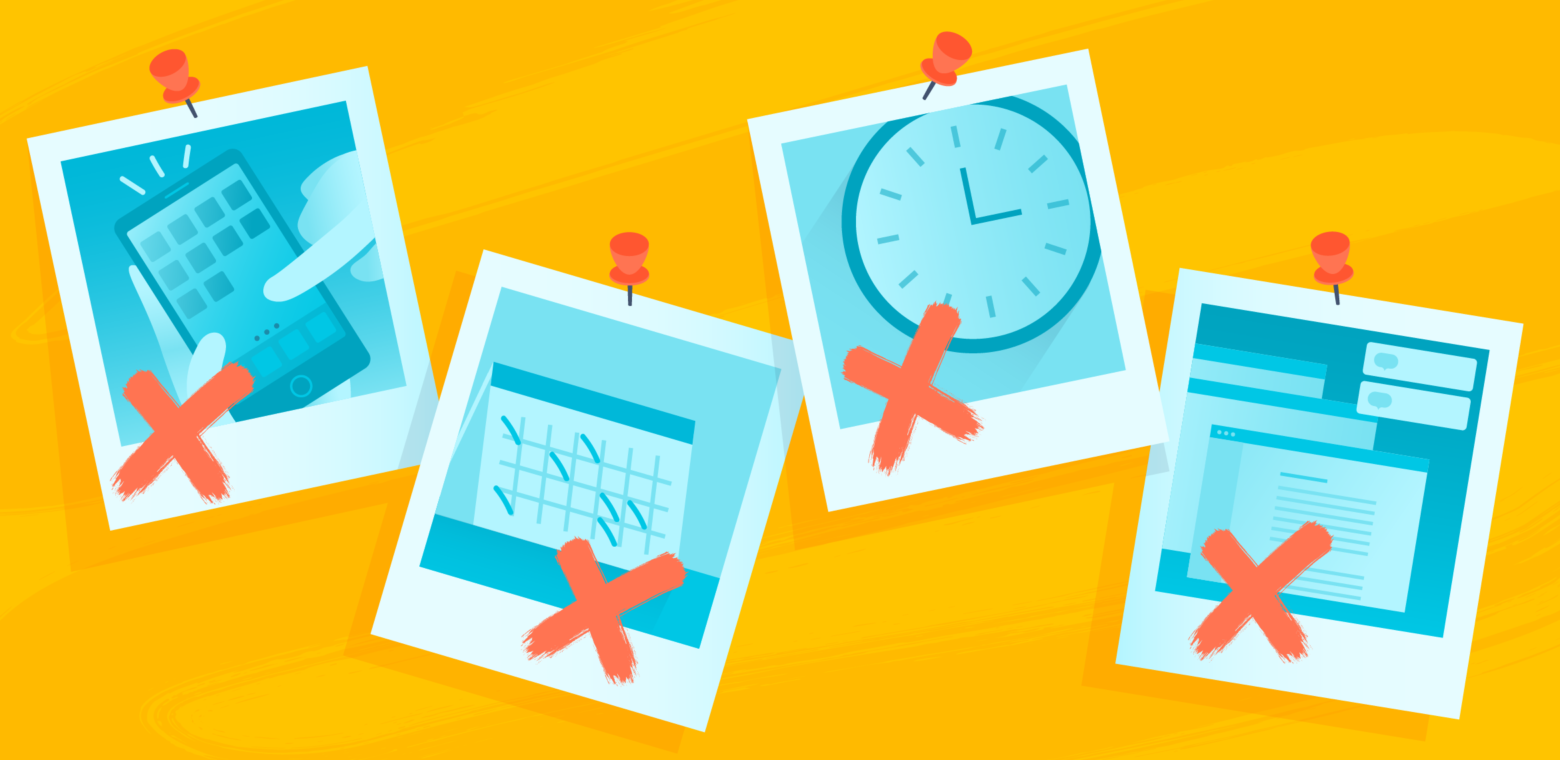 Are you happy?My minions are happy!
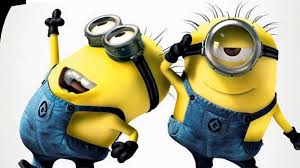 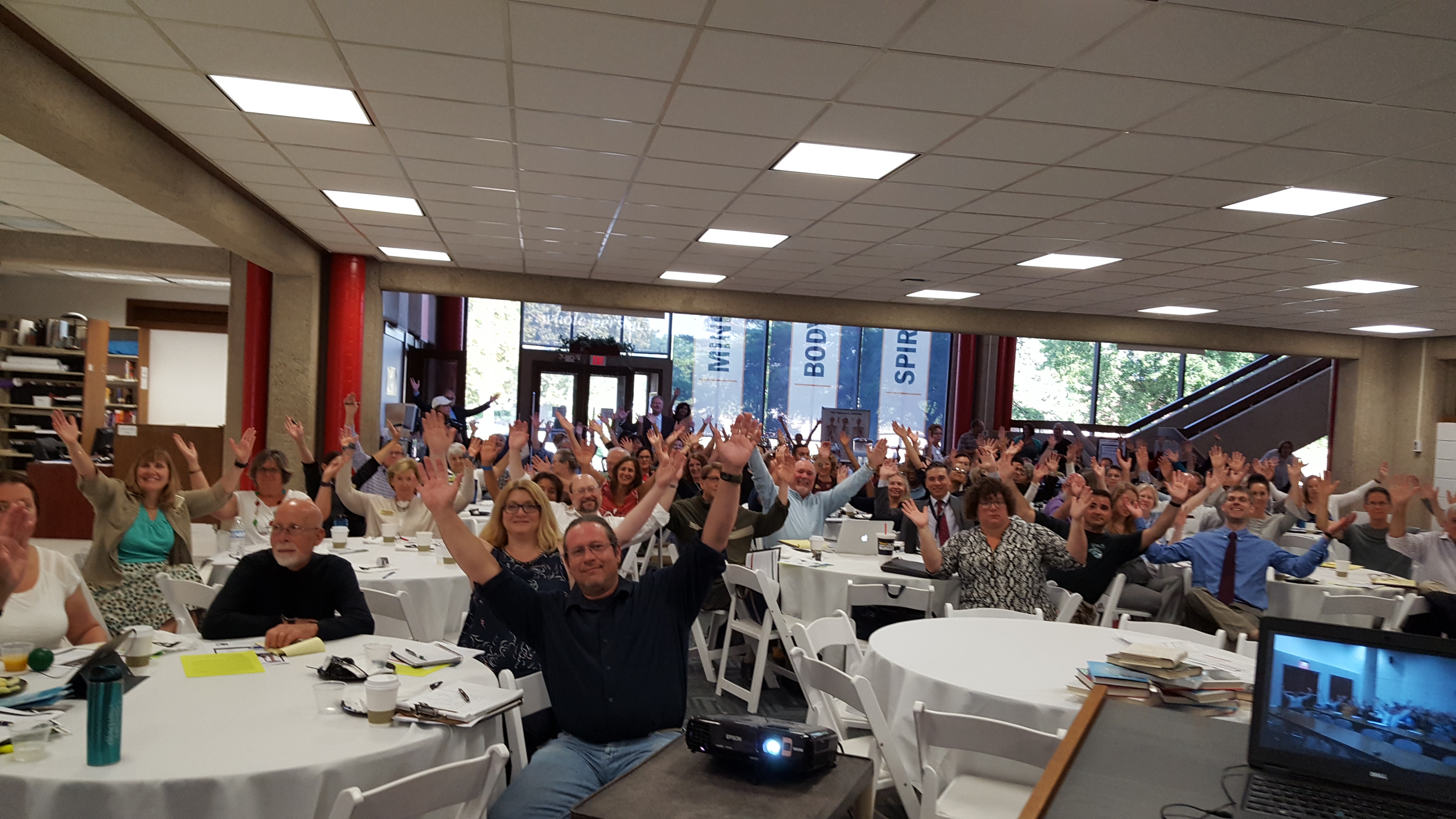 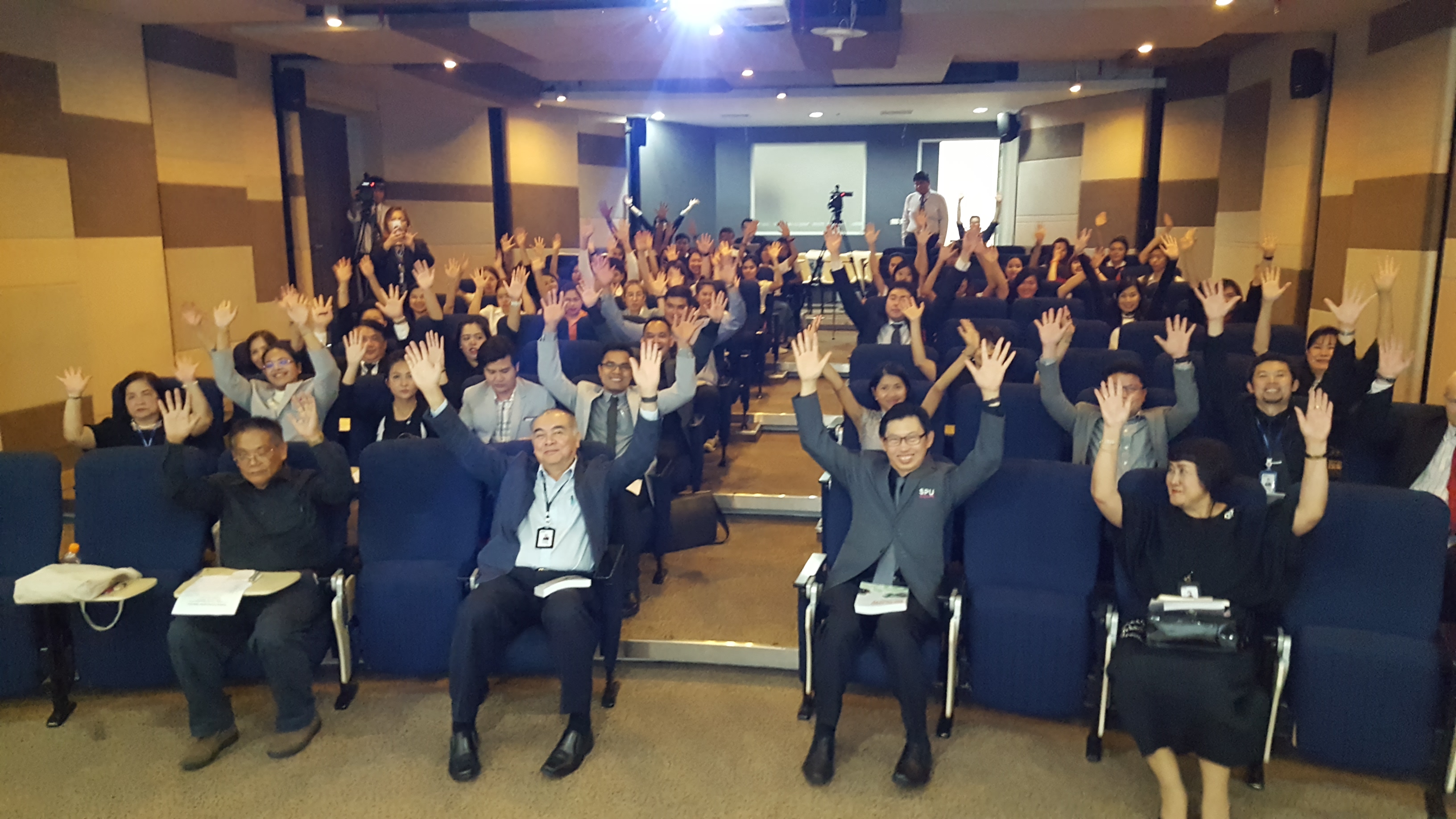 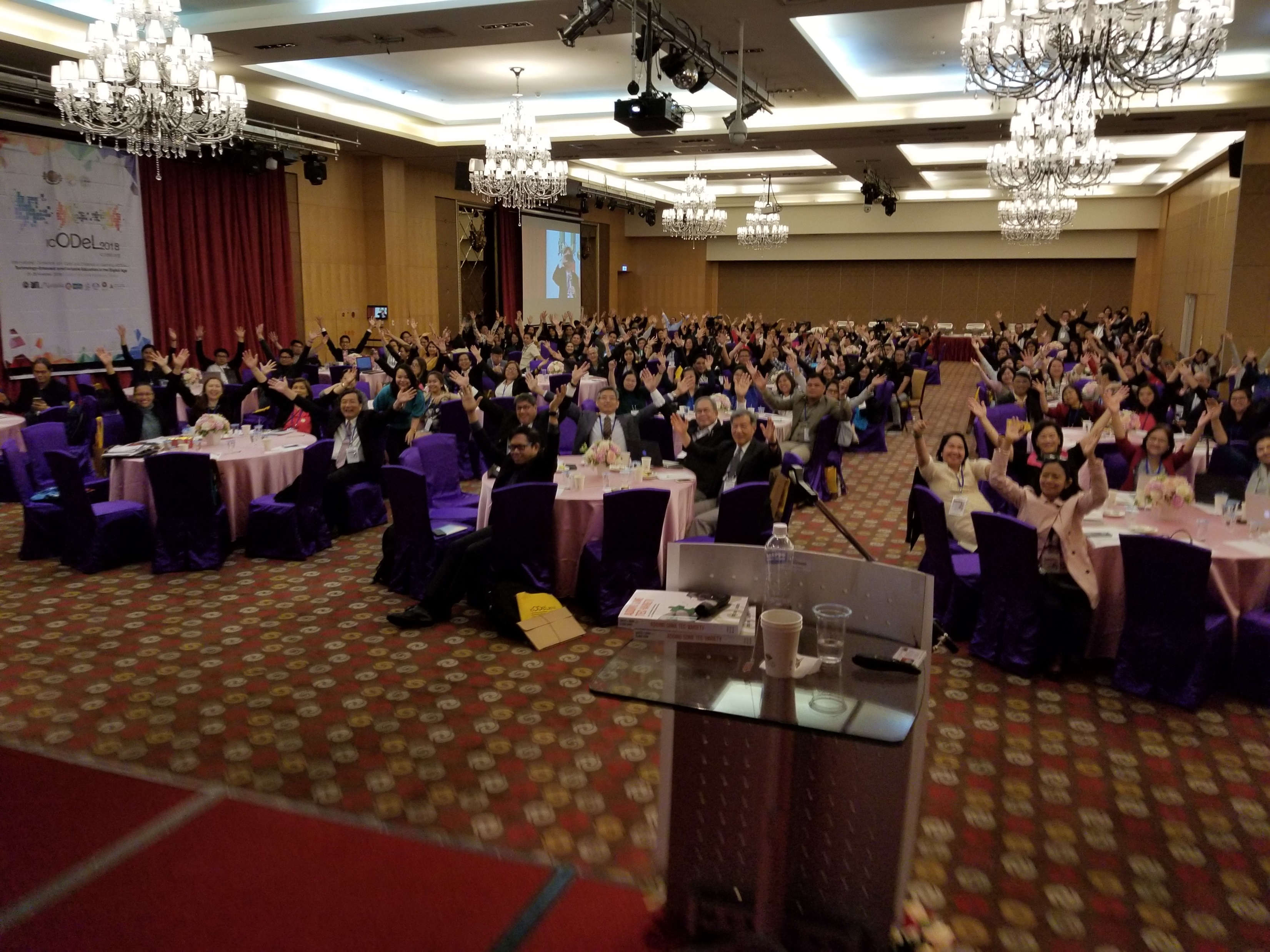 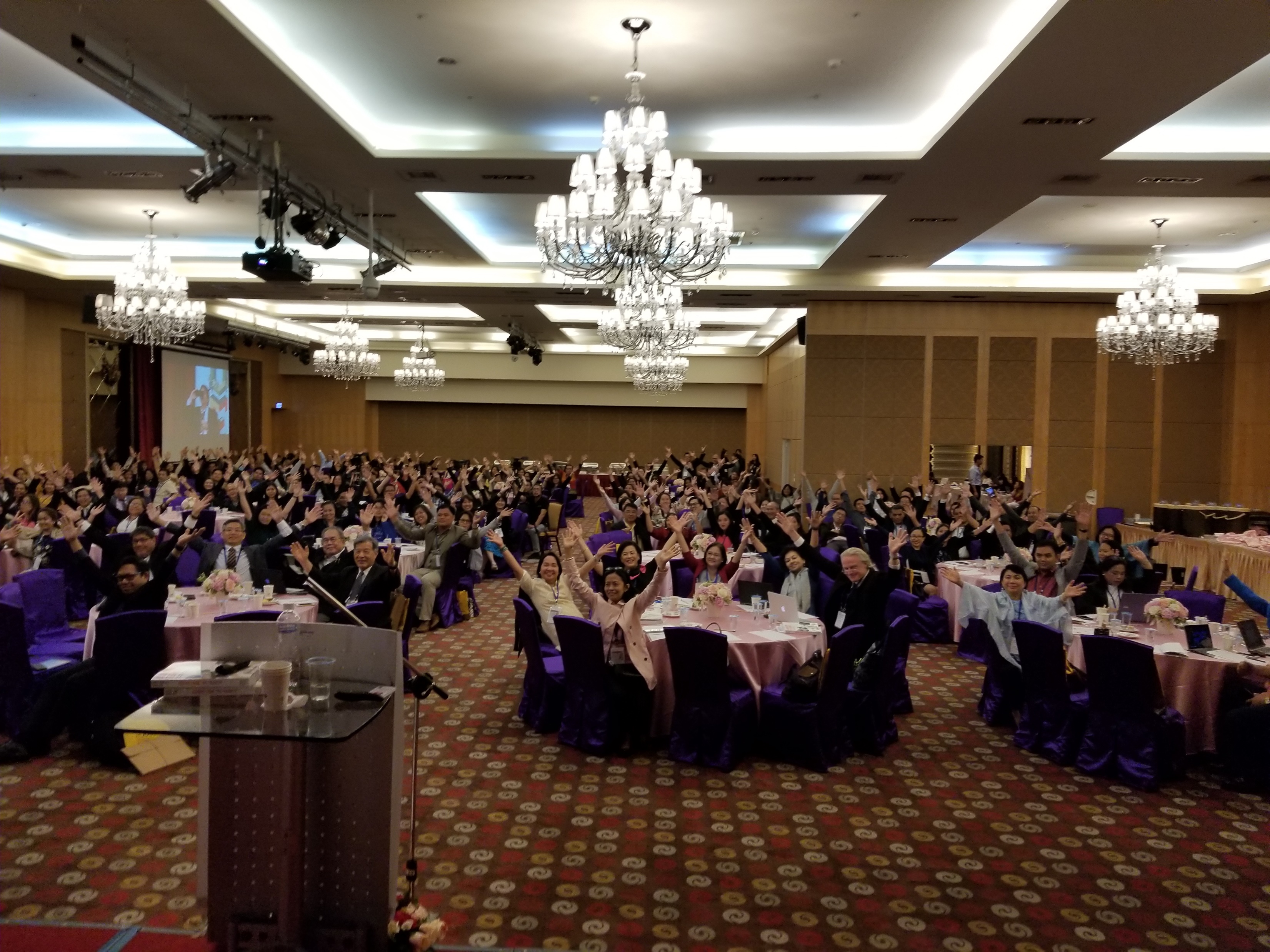 The World is Open
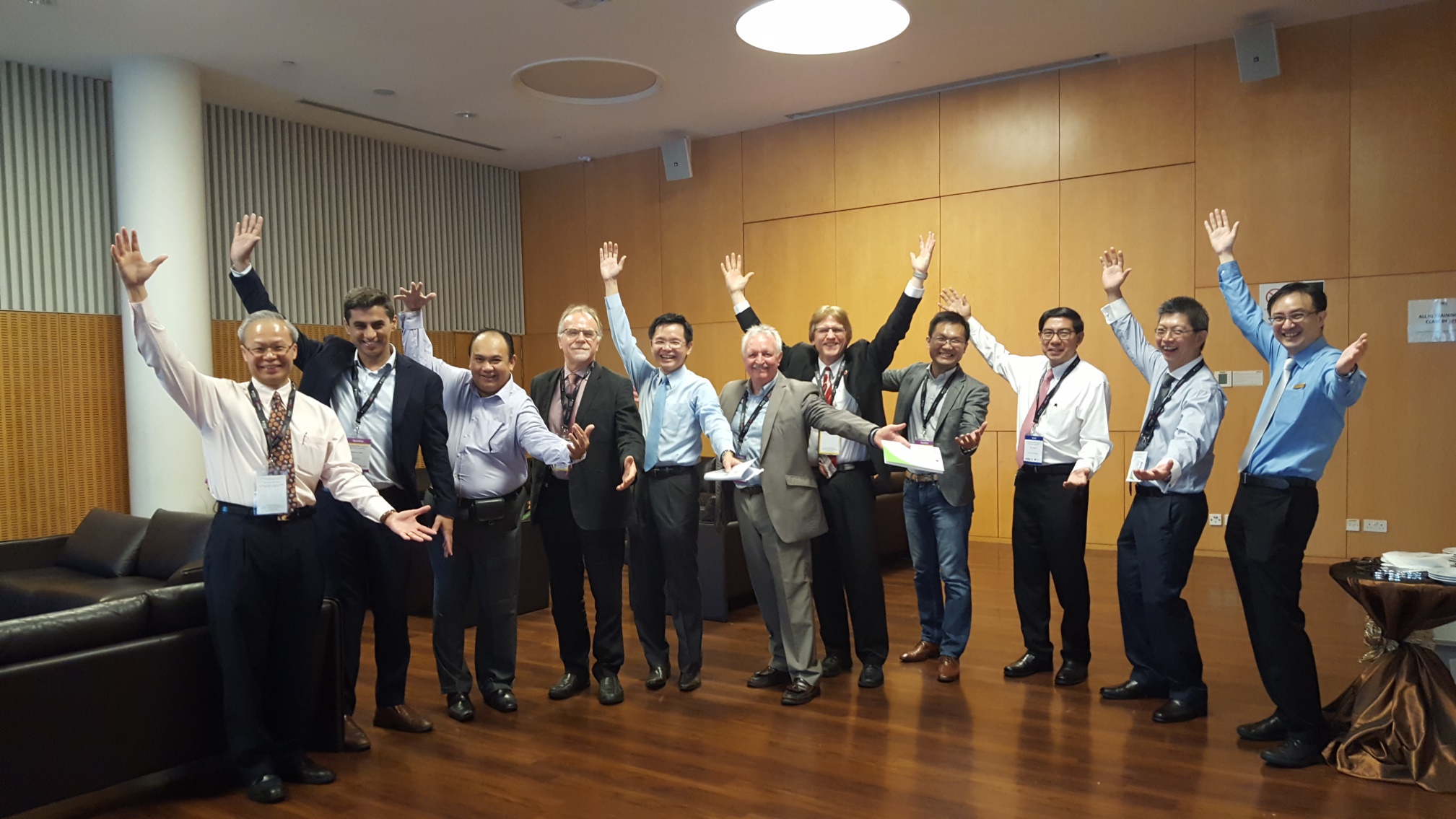 We are entering a jumping off point…(South University of Science and Technology of China, Wednesday June 10, 2015)
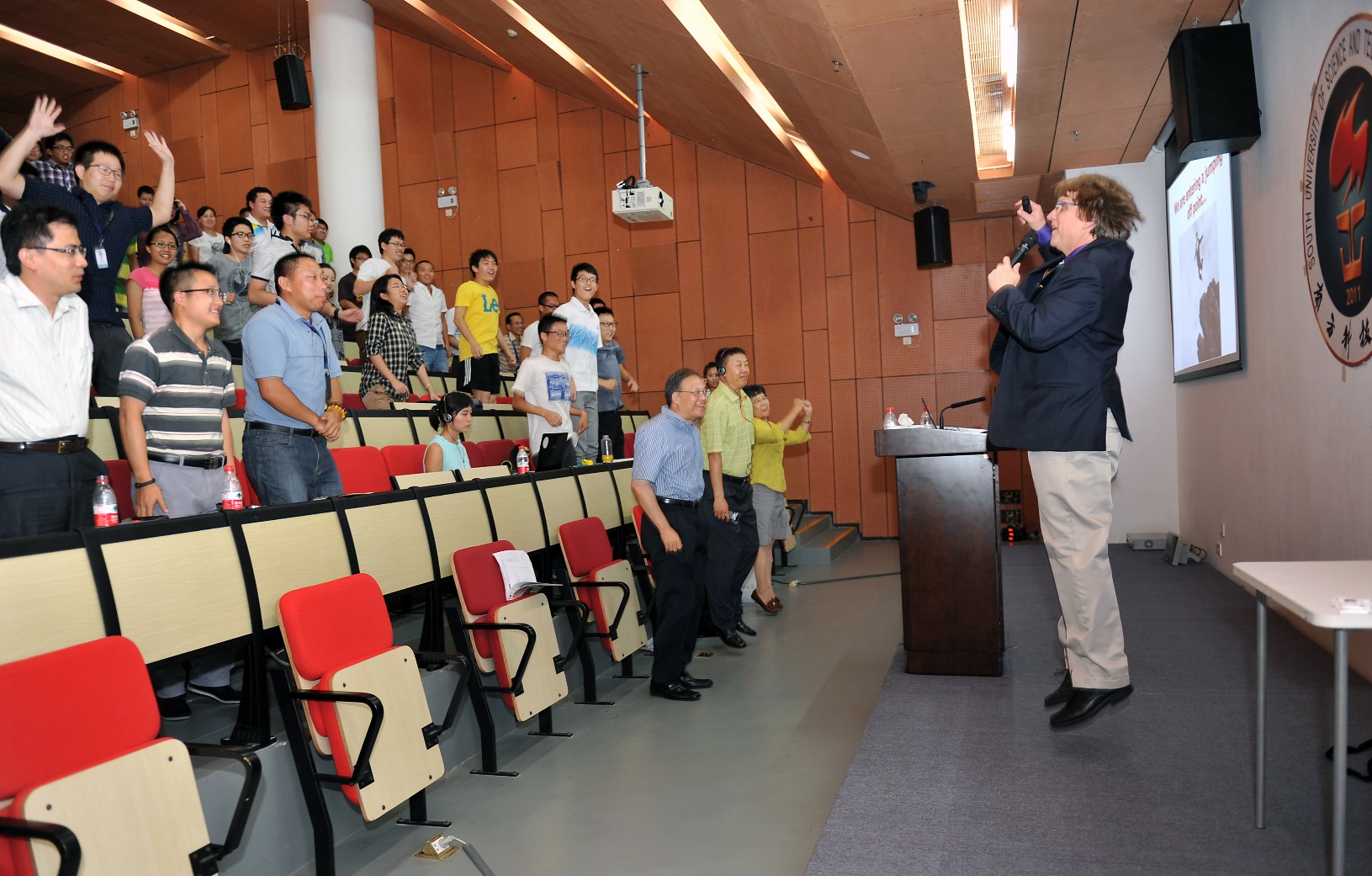 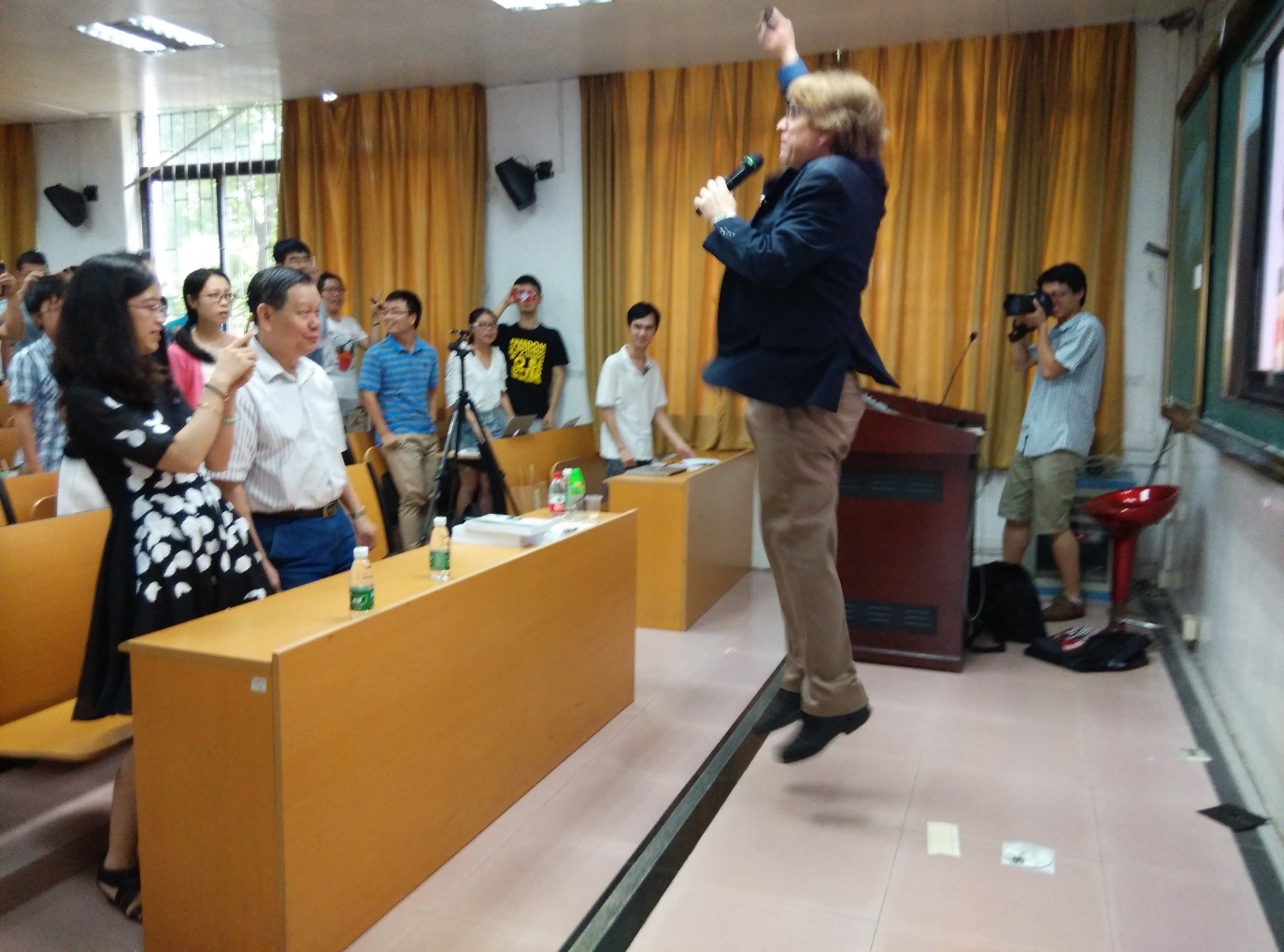 Introducing the free “TEC-VARIETY” Framework…http://tec-variety.com/ http://tec-variety.com/TEC-VARIETY-Chinese.pdf
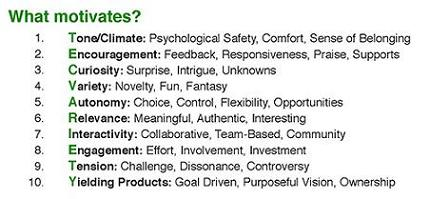 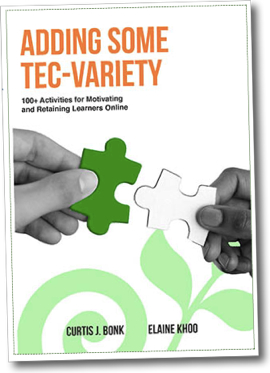 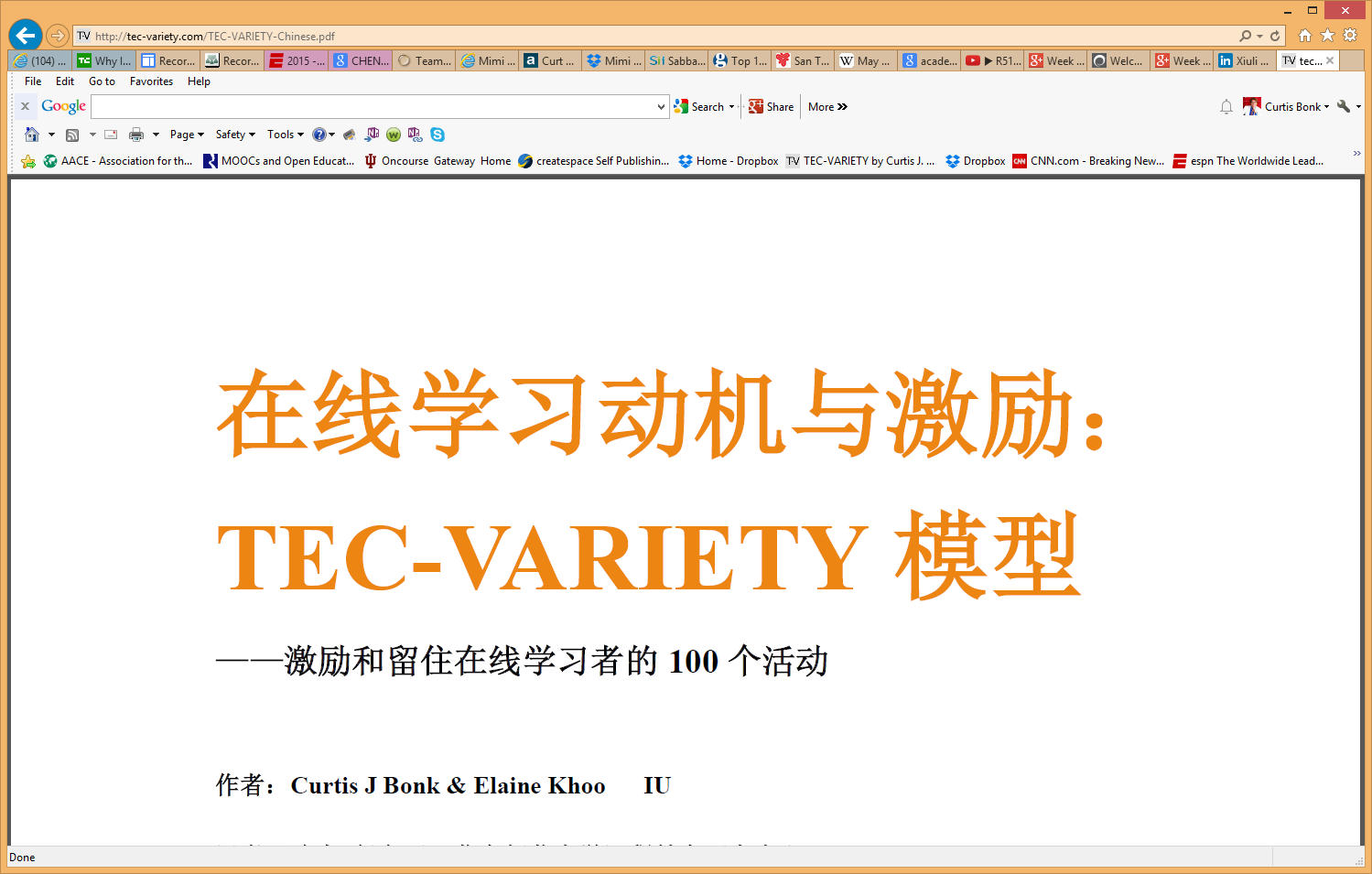 Any Questions or Comments?Slides at: TrainingShare.comPapers: PublicationShare.comFree book:  http://tec-variety.com/ Email: cjbonk@indiana.edu
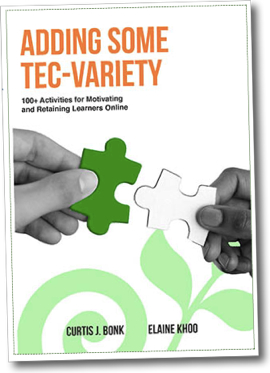 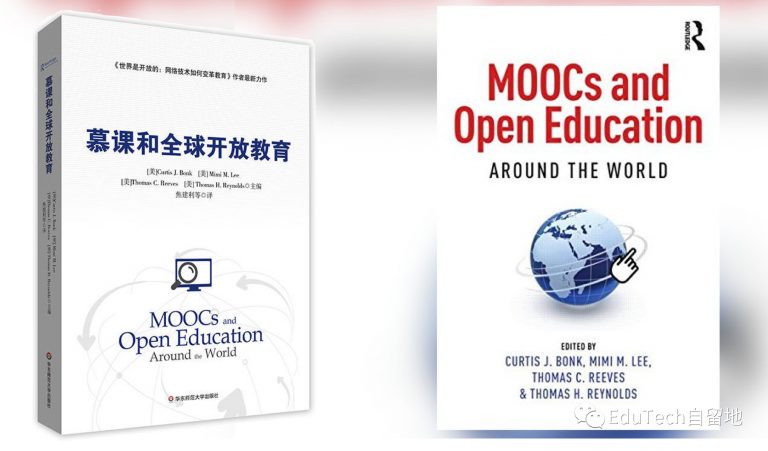 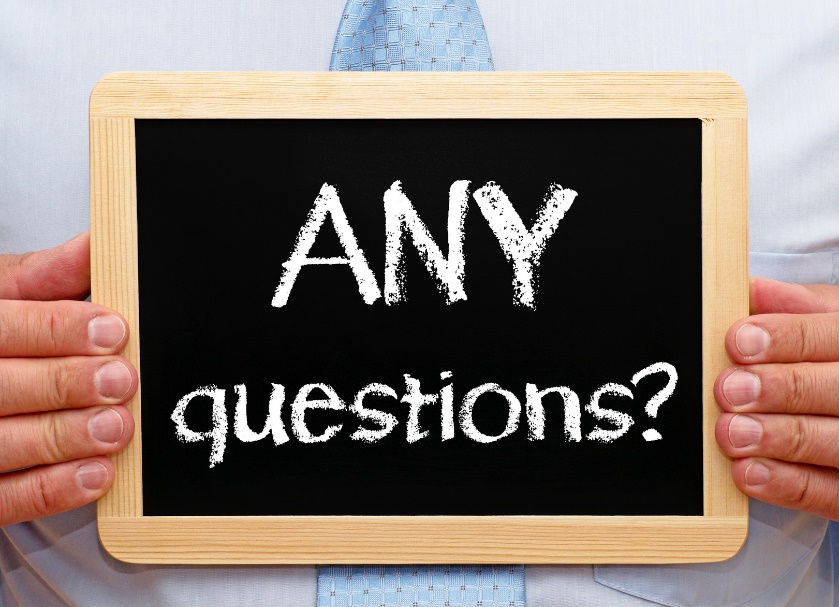 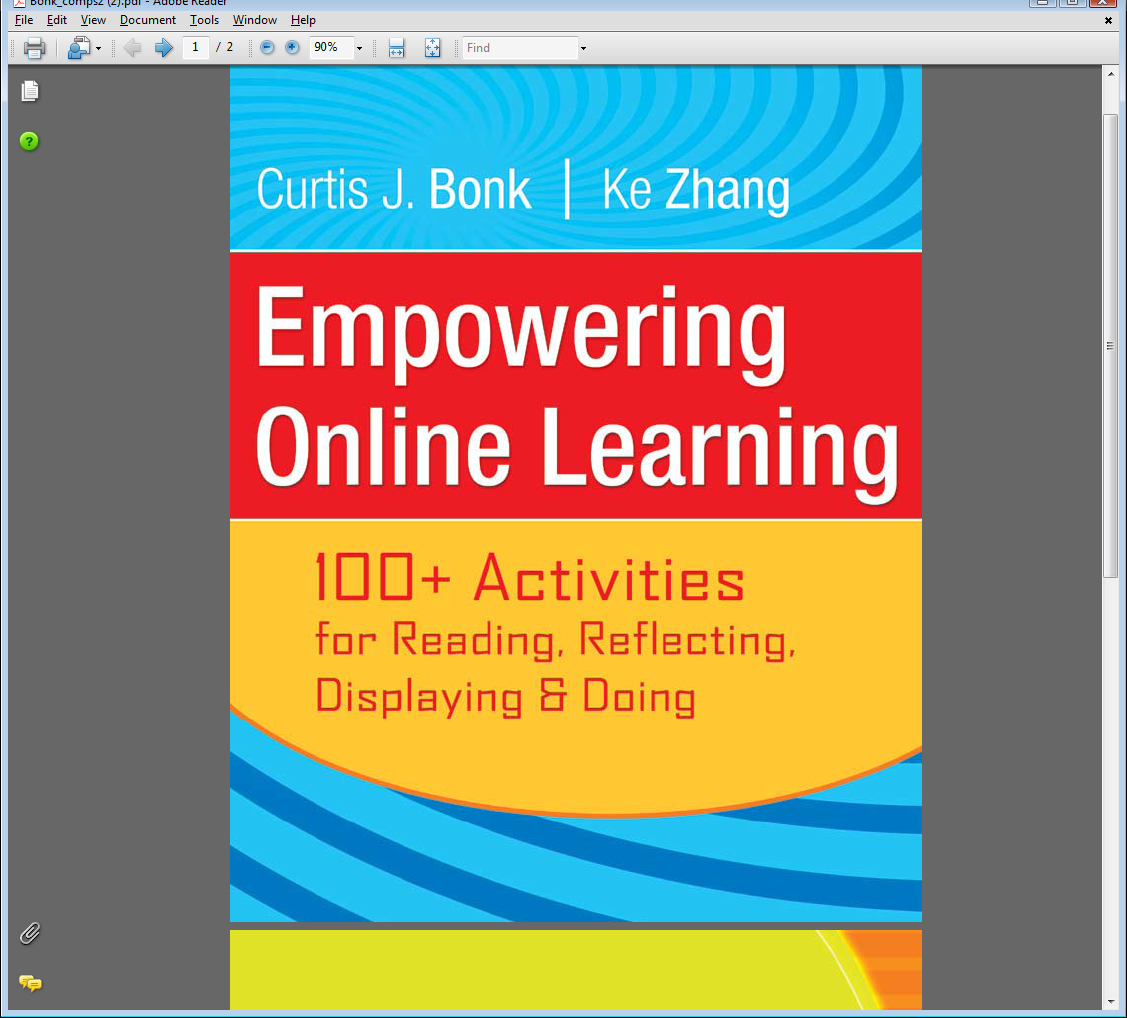